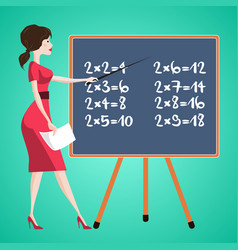 Математика
2 клас. Розділ 5. 
Дія множення
Урок 70
Складання таблиці множення на 2. Переставна властивість множення.
Налаштування на урок
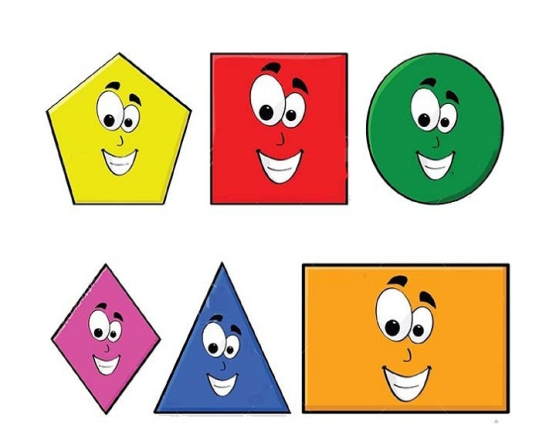 Розглянь геометричні фігури. Назви ту, що підморгує саме тобі
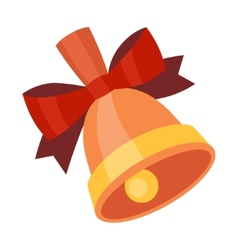 Ось дзвінок сигнал нам дав.
Працювати час настав.
Тож і ми часу не гаймо,
Урок скоріше починаймо.
План уроку
Вправа «Мікрофон»
Якою арифметичною дією можна замінити суму однакових доданків?
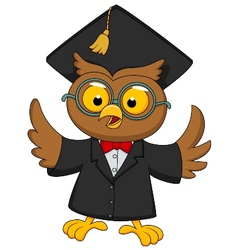 5 • 3
5+5+5 =
Яким знаком вона позначається?
На якому місці записується однаковий доданок?
На якому місці пишемо, скільки разів додаємо однаковий доданок?
8 • 2
Прочитайте вираз: 8 • 2. Що означає І число? ІІ число?
Що таке множення?
Множення – це додавання однакових доданків.
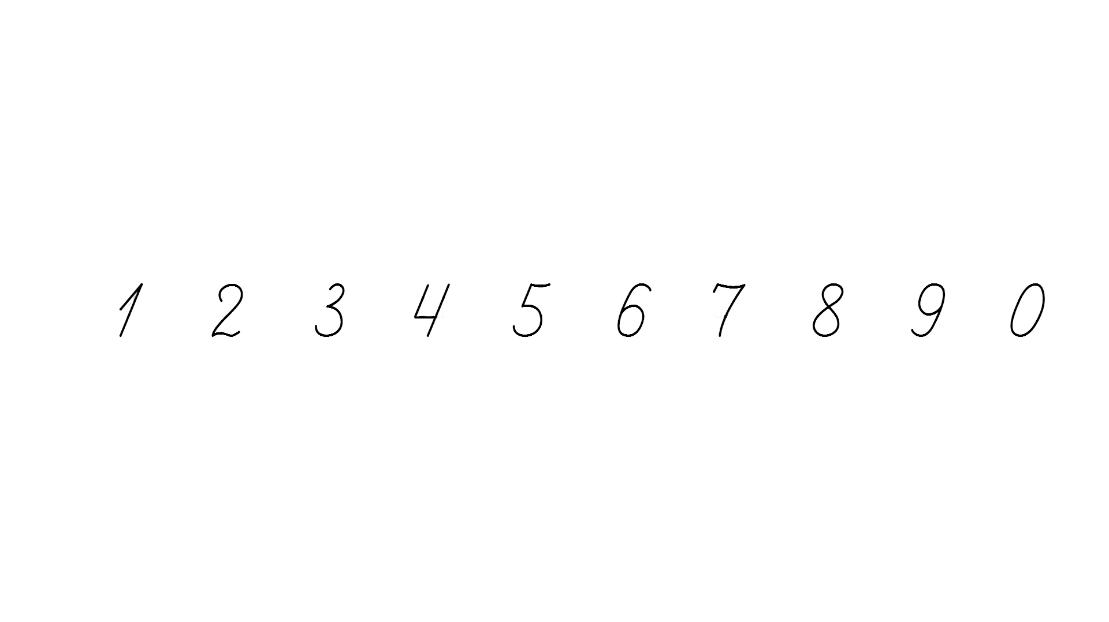 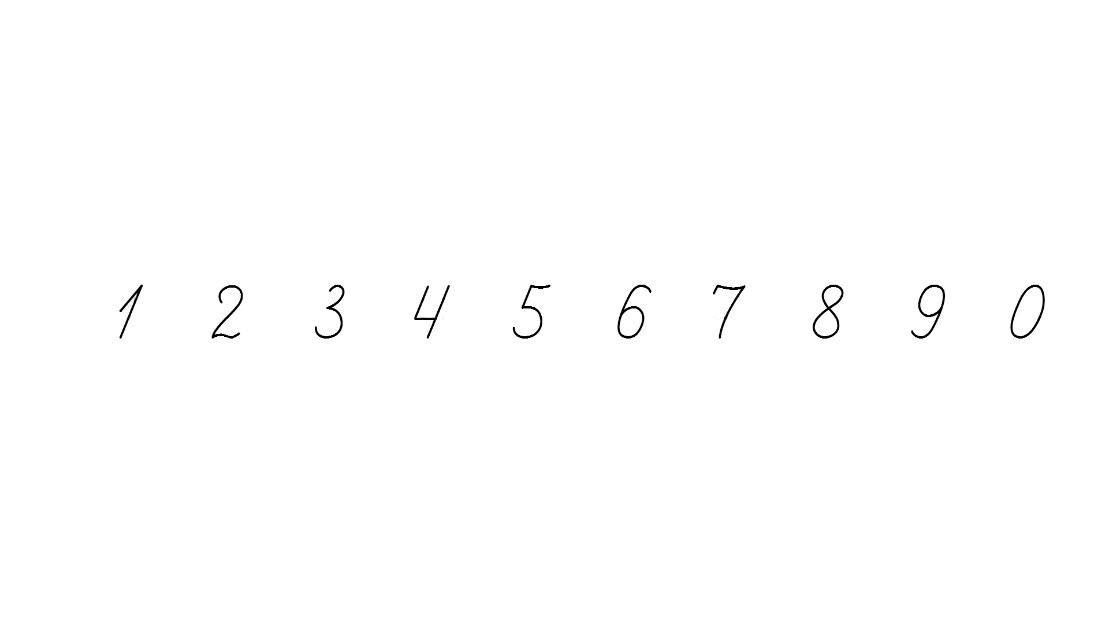 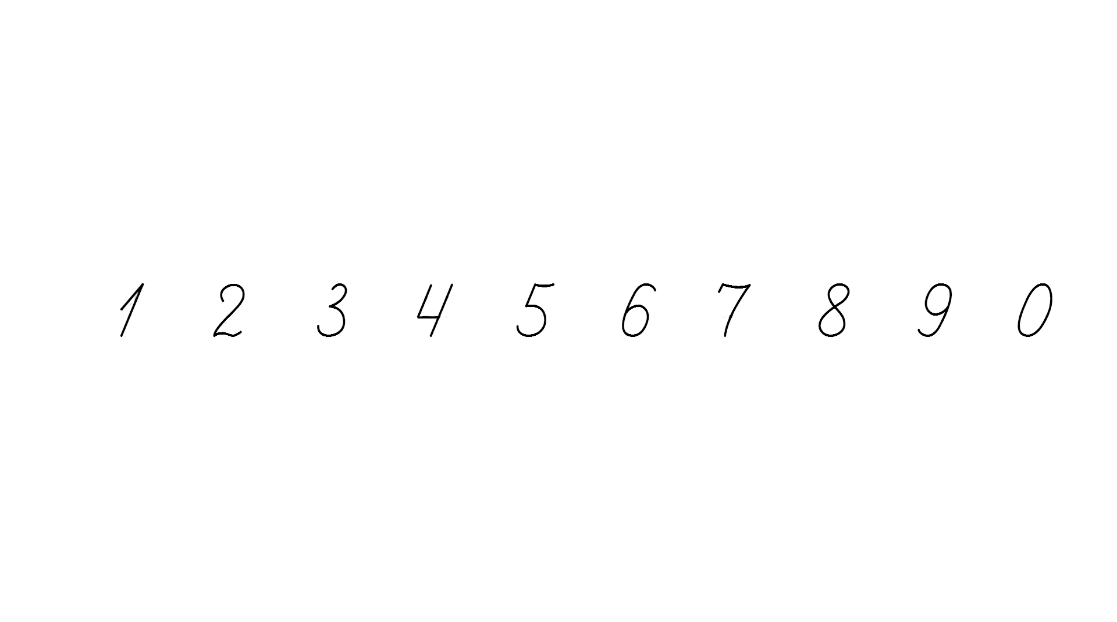 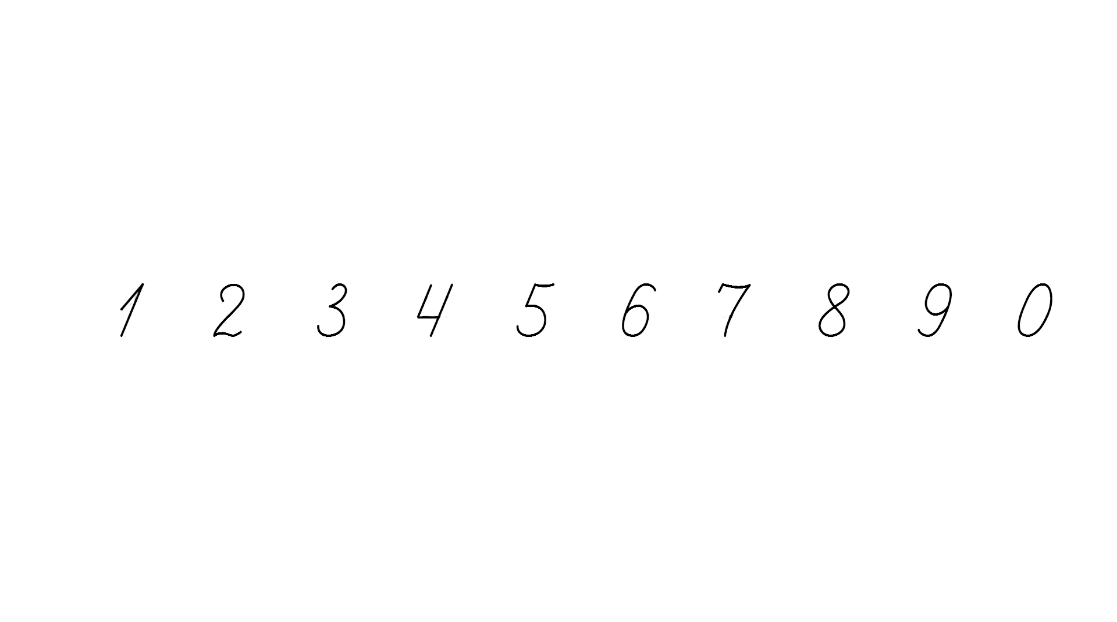 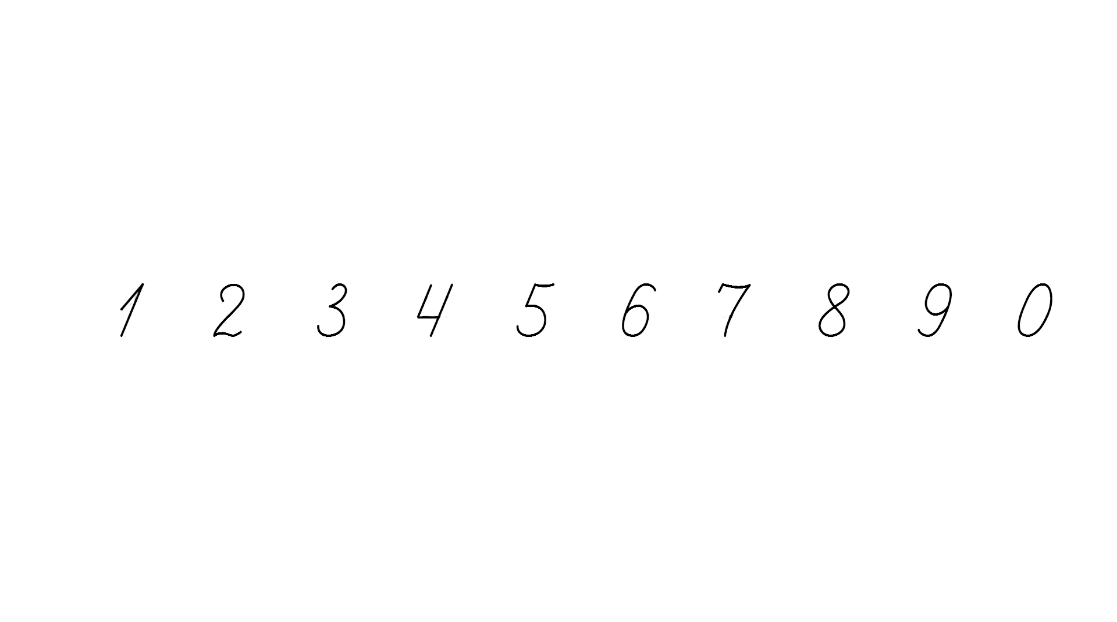 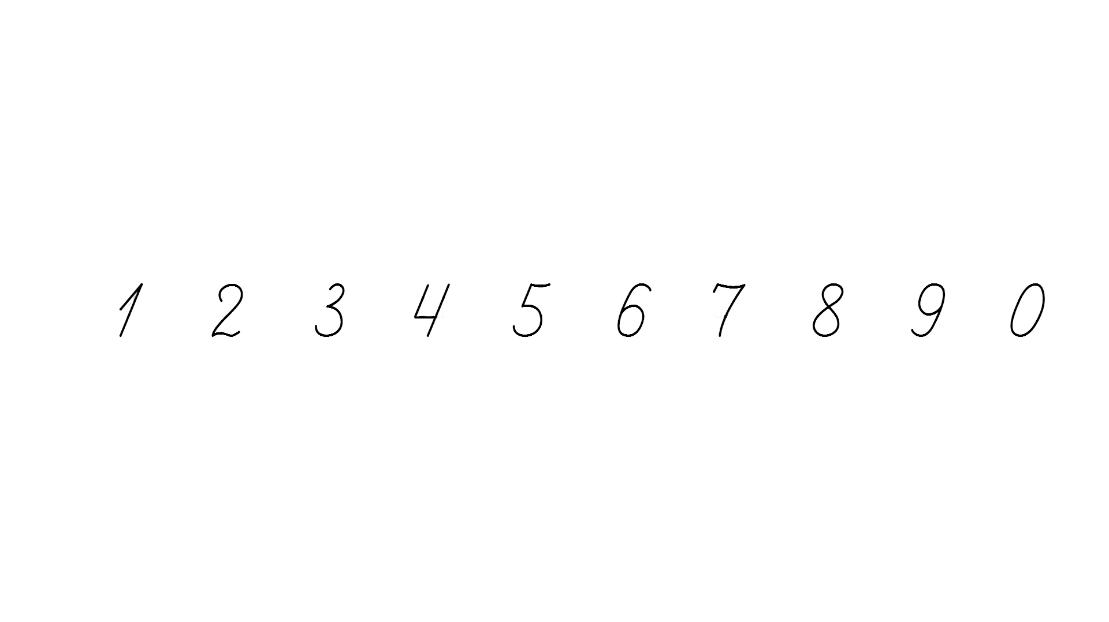 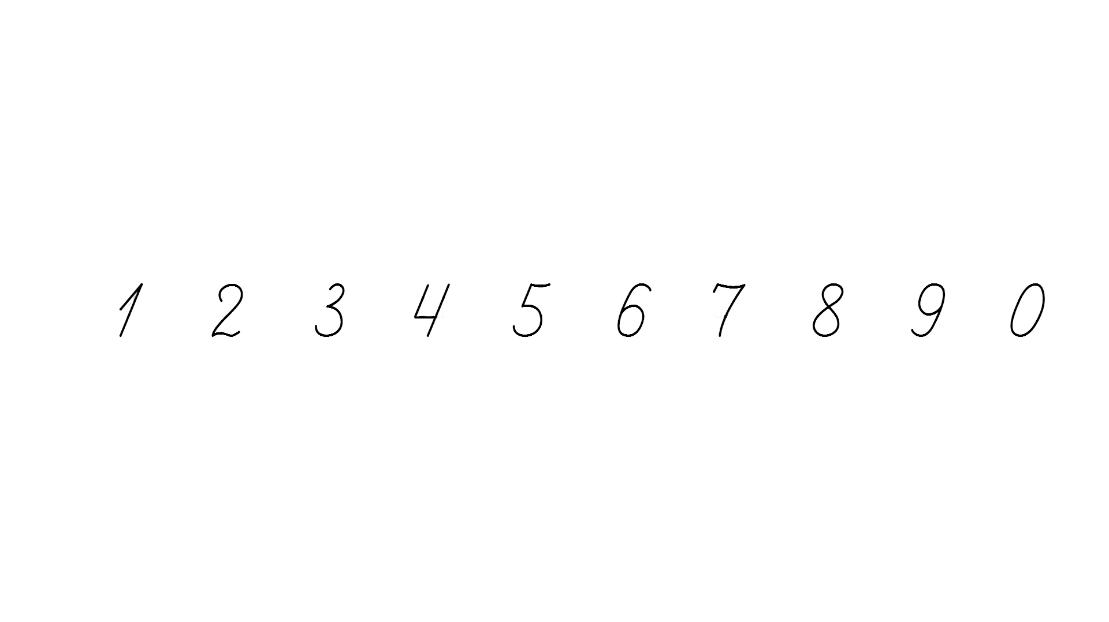 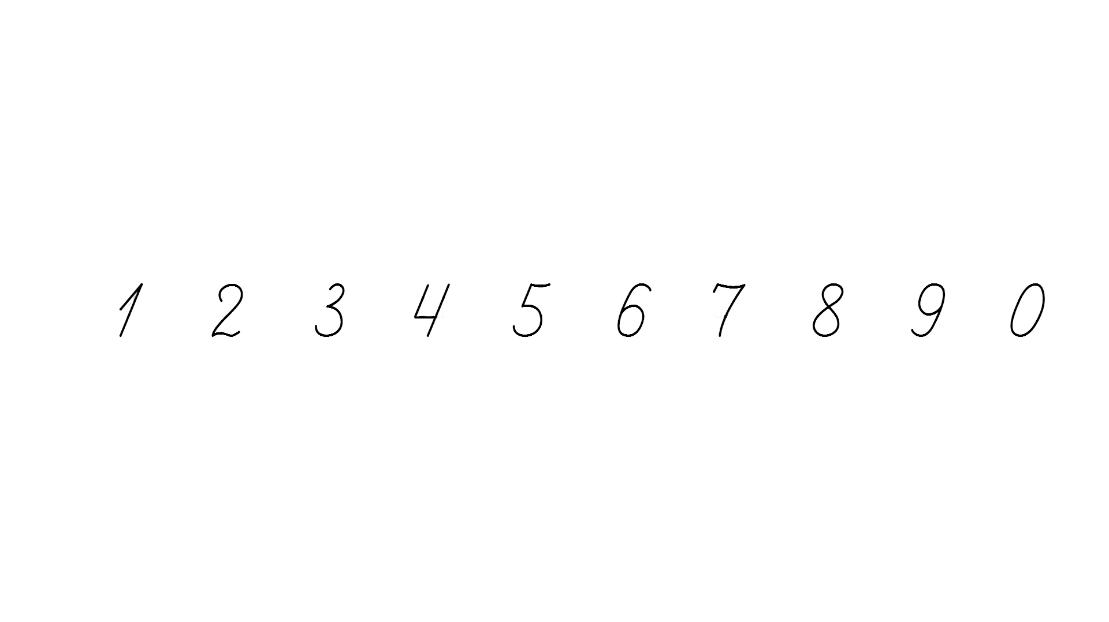 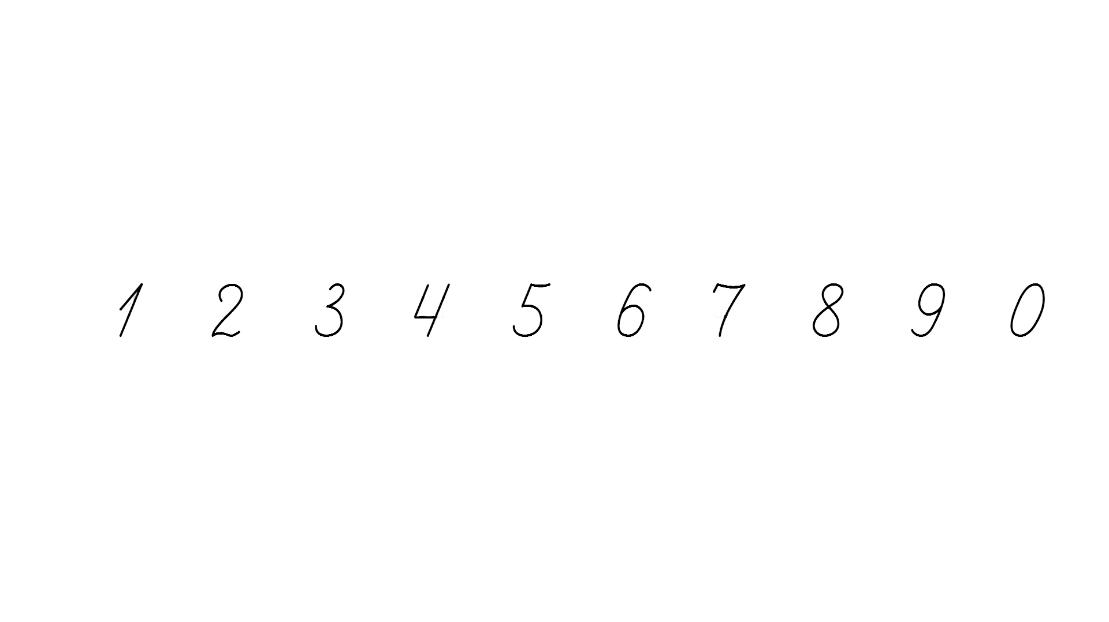 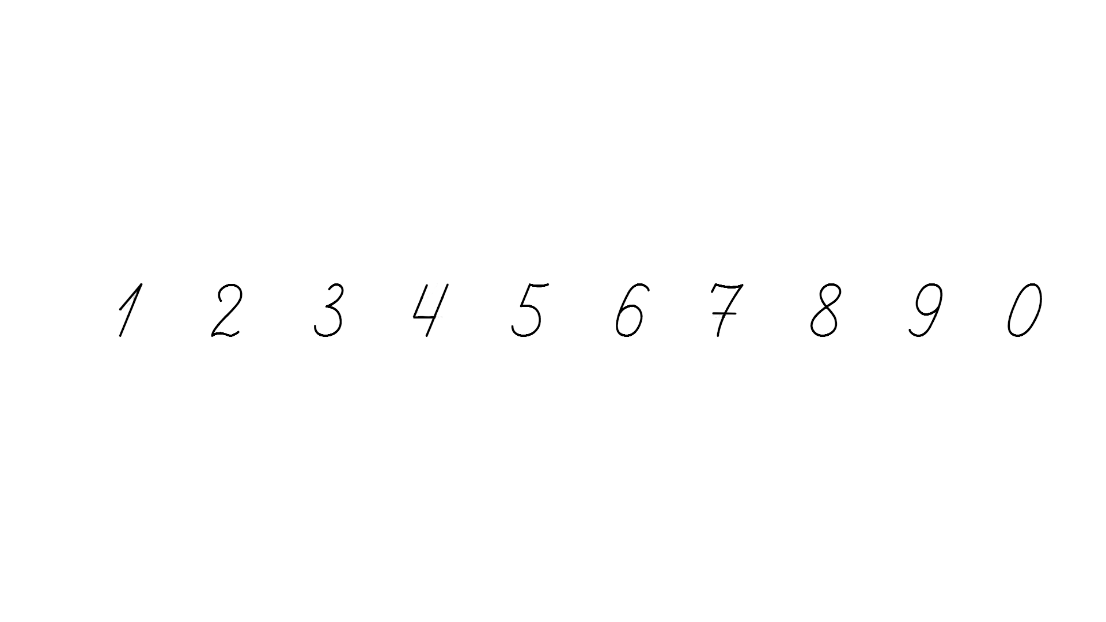 Усний рахунок. Цифрова стежинка
3+3=
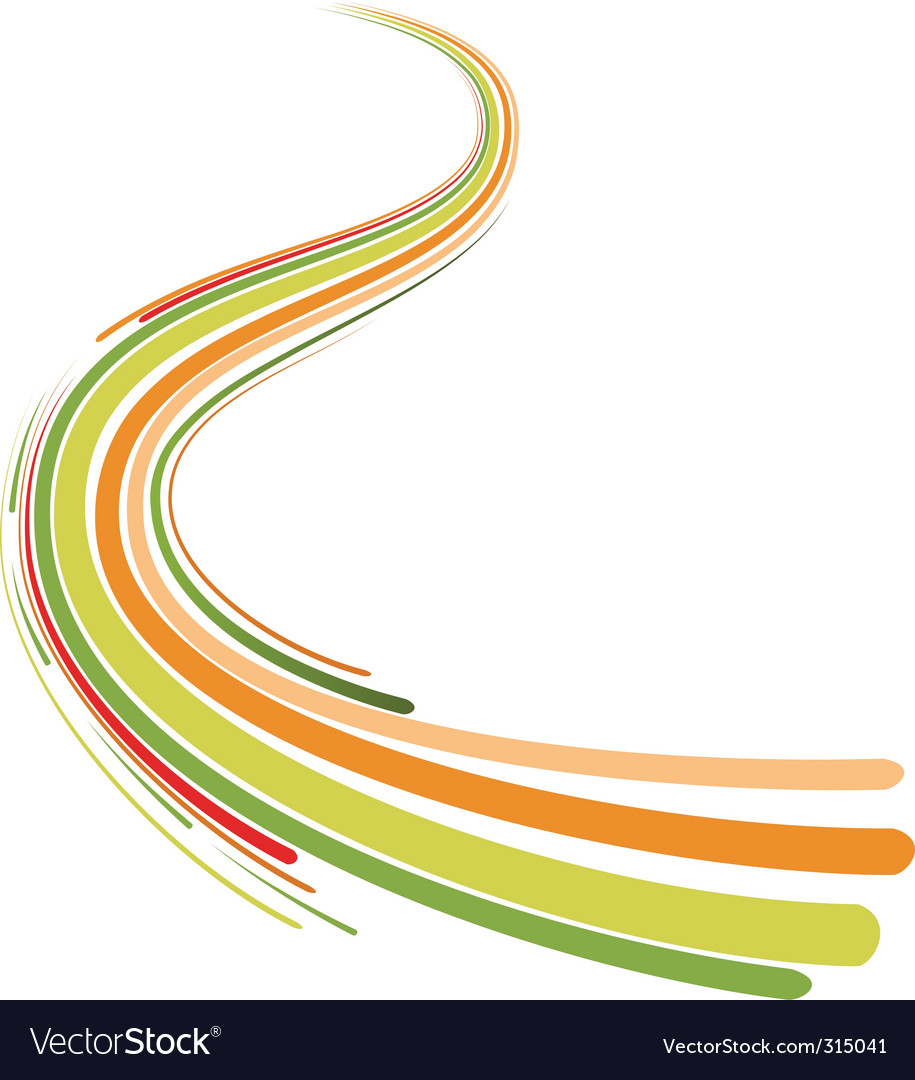 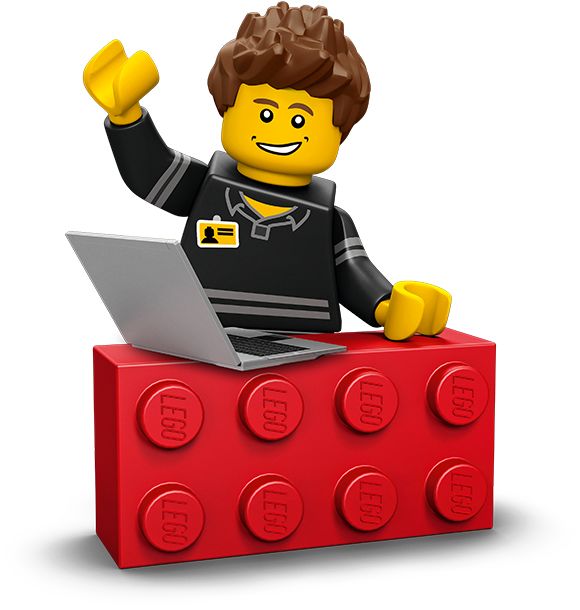 Чим схожі вирази й чим вони різняться?
28+28=
14+14=
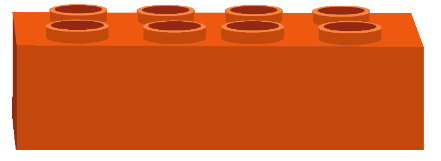 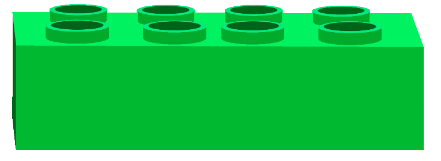 56
100
50+50=
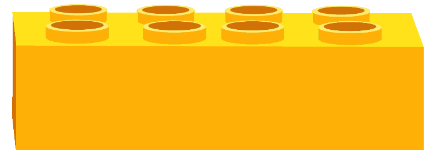 28
7+7=
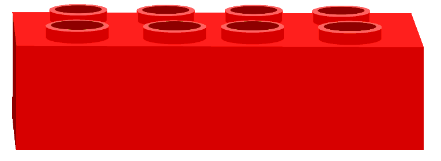 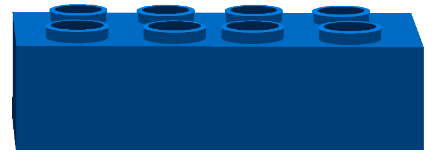 Підручник. 
Сторінка
93
6
14
Знайди суму однакових доданків
Раджу вивчити результати таблиці множення на 2 напам’ять
1 + 1 = 2
1 ∙ 2 = 2
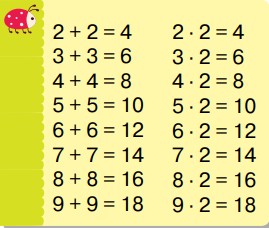 Обчисли
10
2 ∙ 5 =
9 ∙ 2 =
18
10
5 ∙ 2 =
18
2 ∙ 9 =
2 ∙ 6 =
8
12
4 ∙ 2 =
6 ∙ 2 =
12
2 ∙ 4 =
8
46
2 ∙ 5 + 36 =
10 ∙ 2 = 20
10 + 10 = 20
(30 – 20) ∙ 2 =
20
Підручник.
Сторінка
93
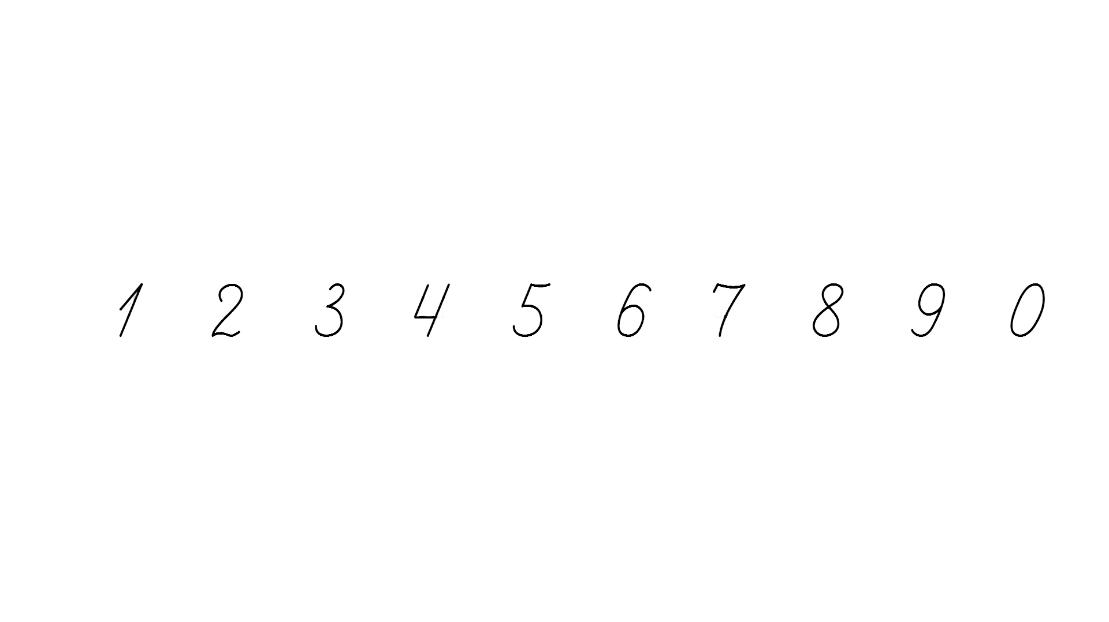 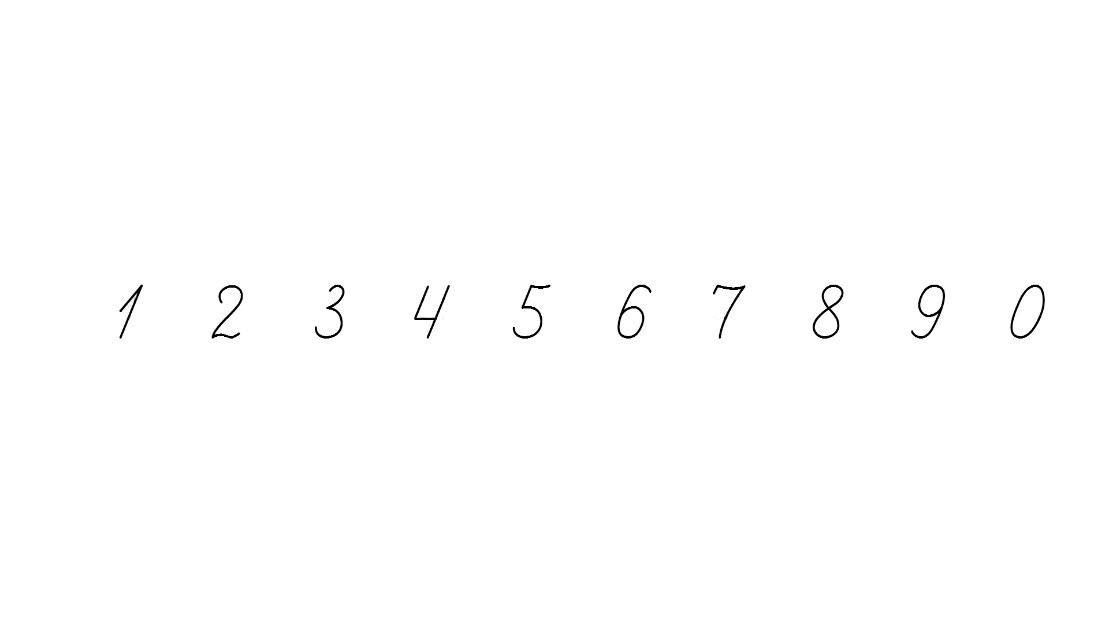 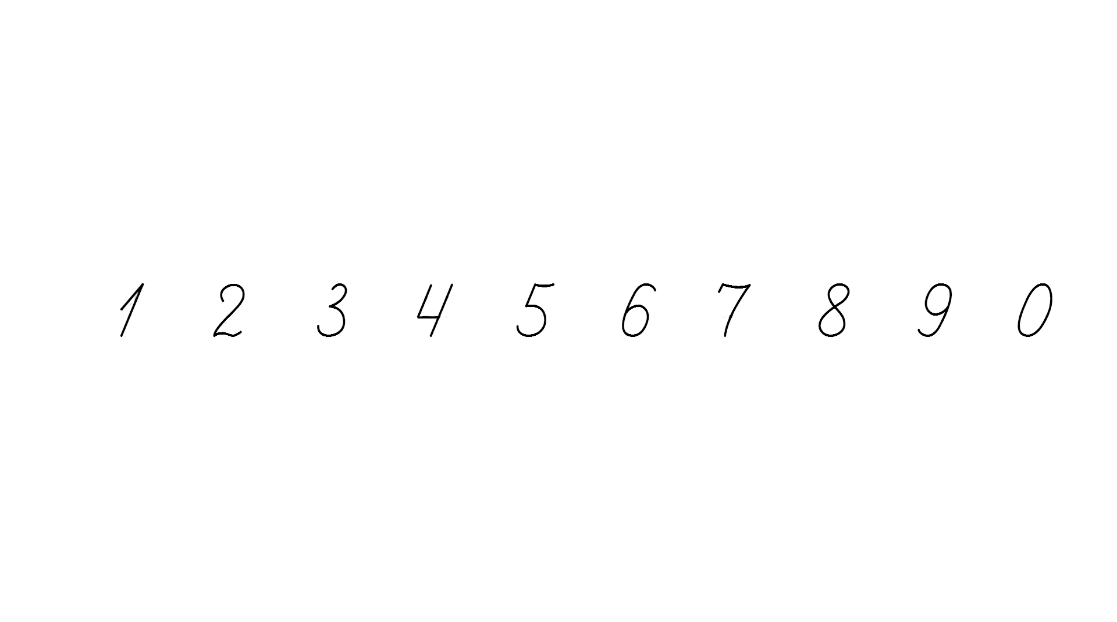 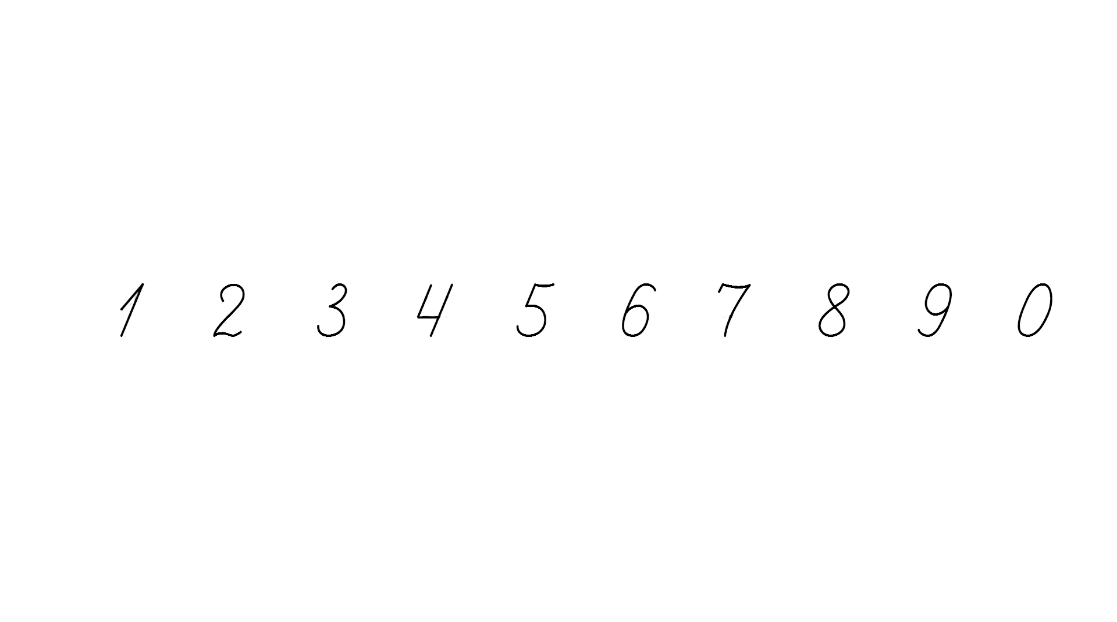 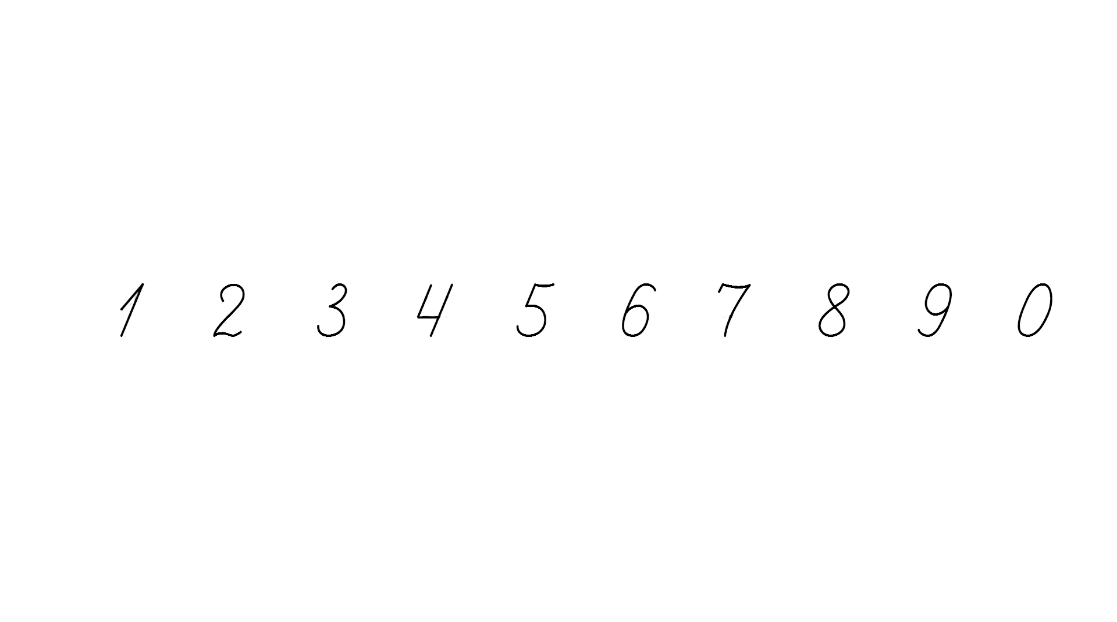 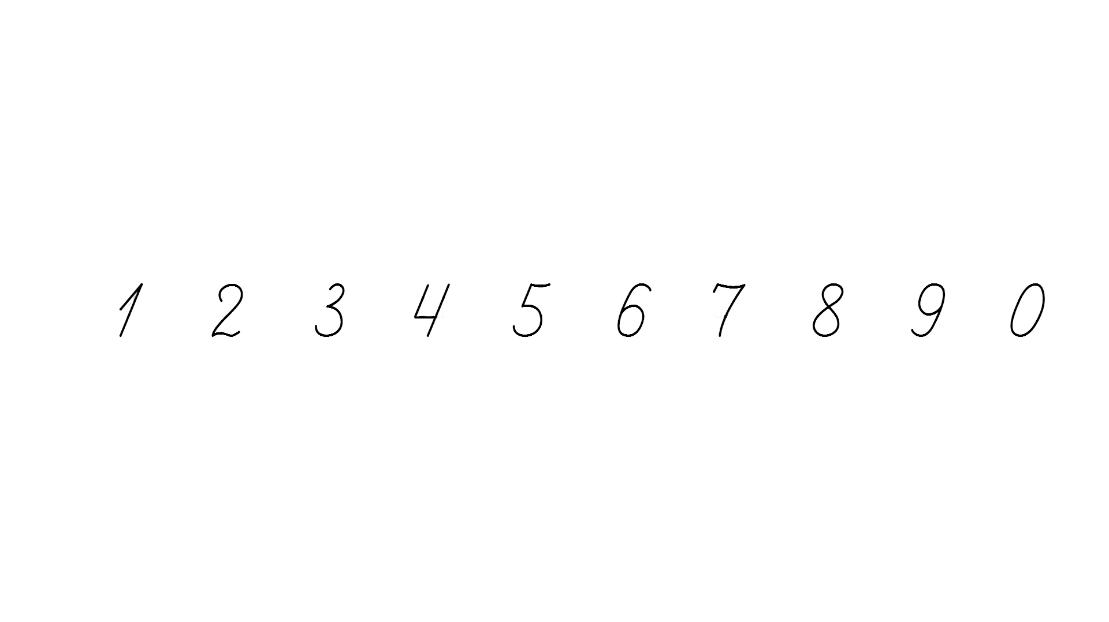 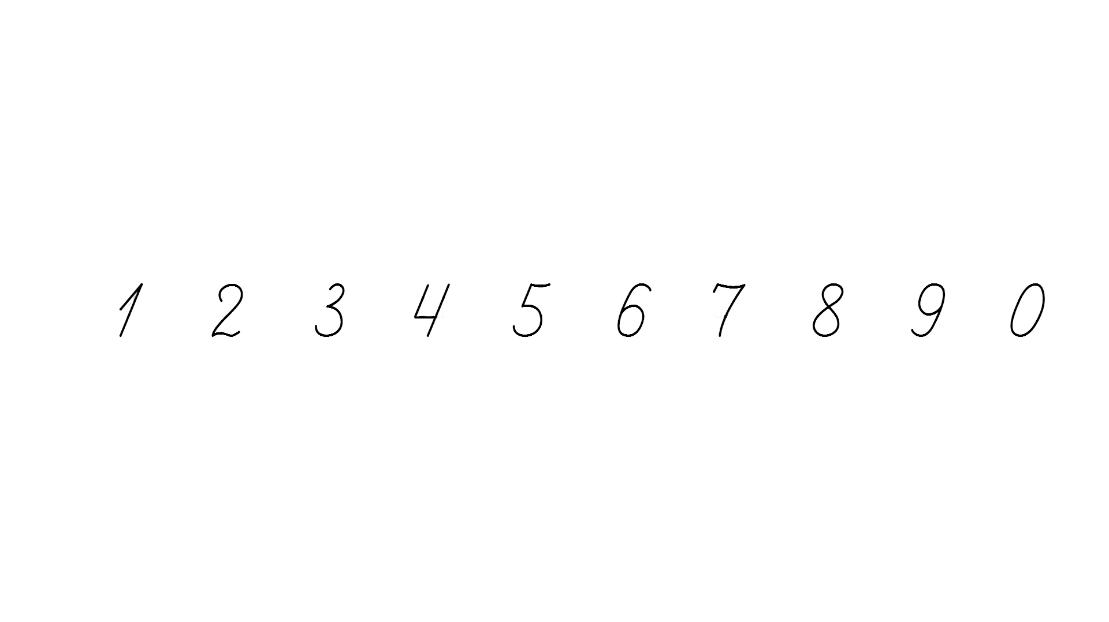 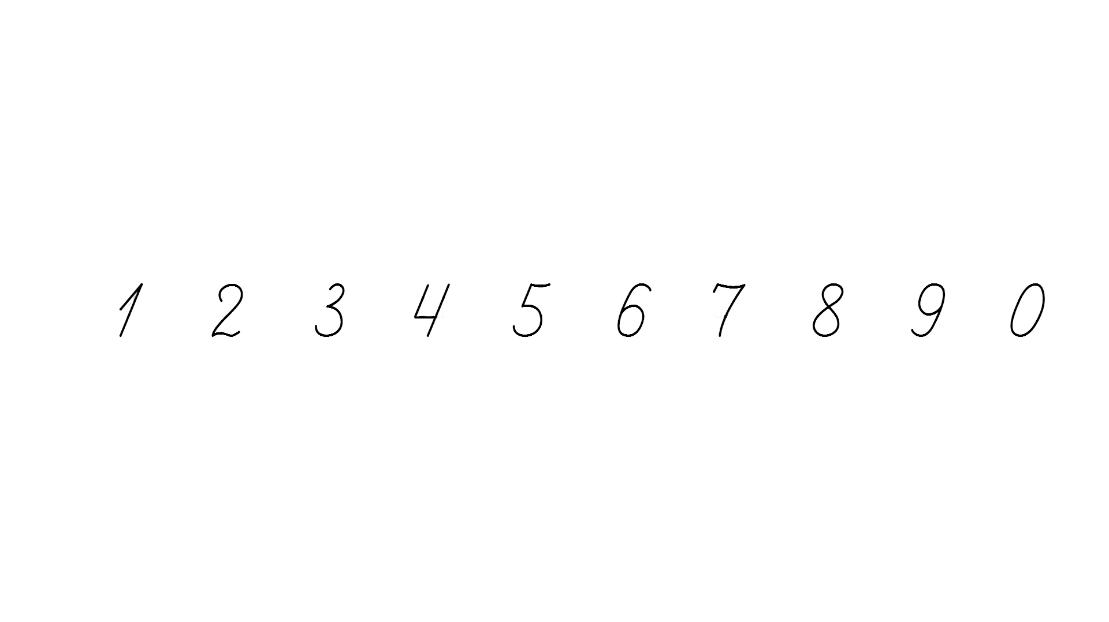 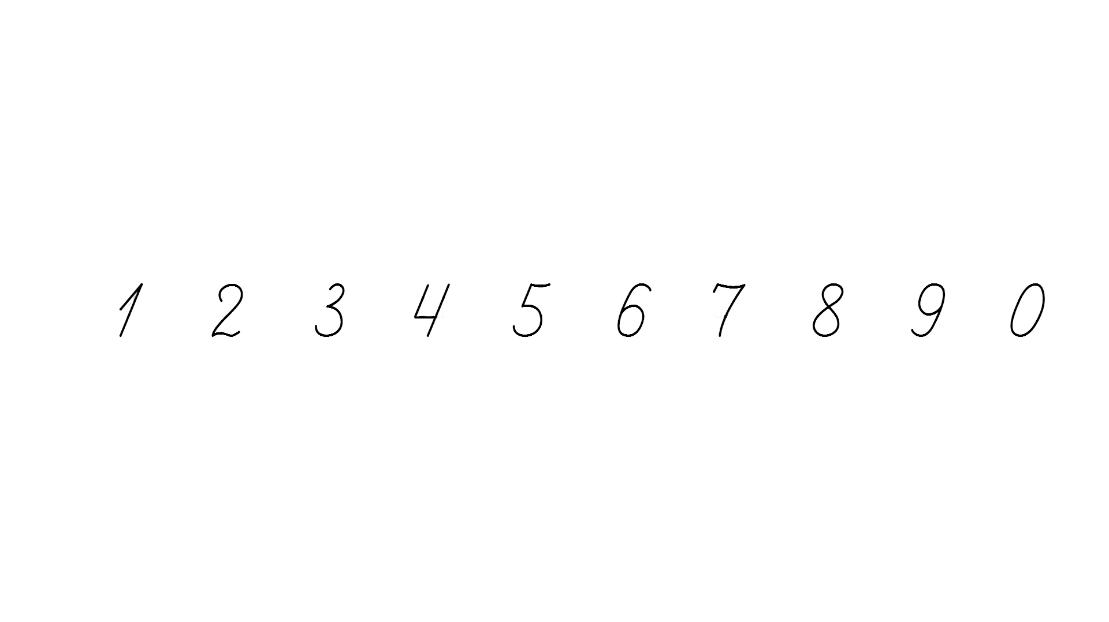 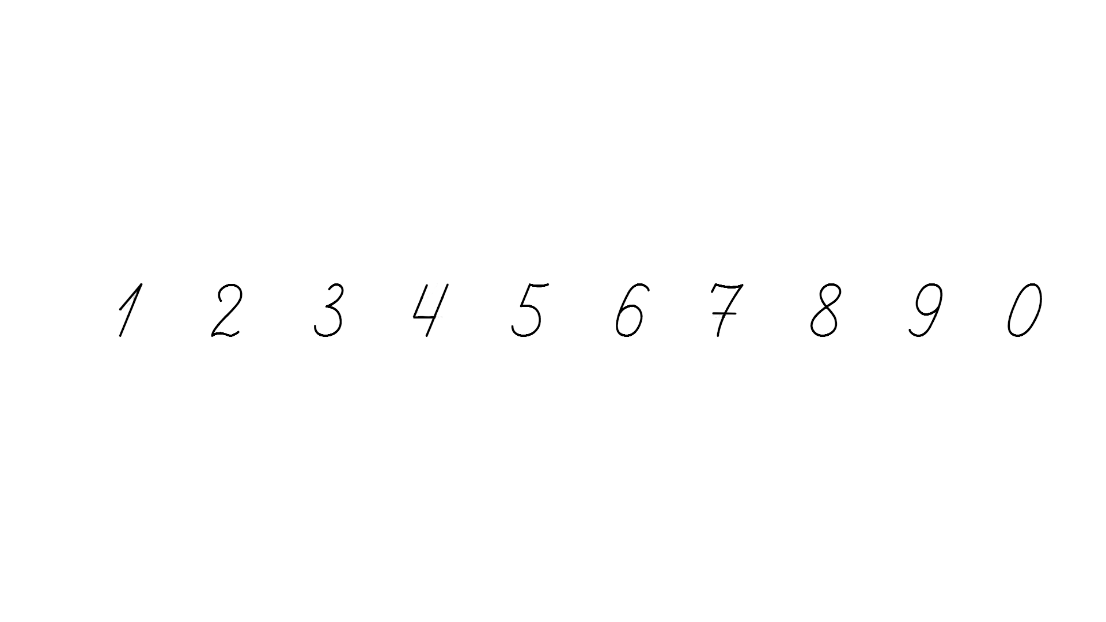 Чим схожі й чим різняться прямокутники?
Зі скількох квадратів складається кожен прямокутник?
2
4
Від переставляння множників значення добутку не змінюється.
4
2
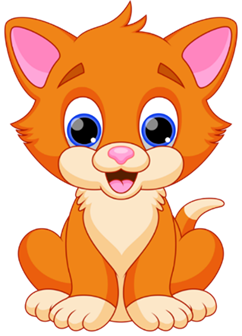 4 · 2 = 8
2 · 4 = 8
4 · 2 = 2 · 4
Підручник.
Сторінка
93
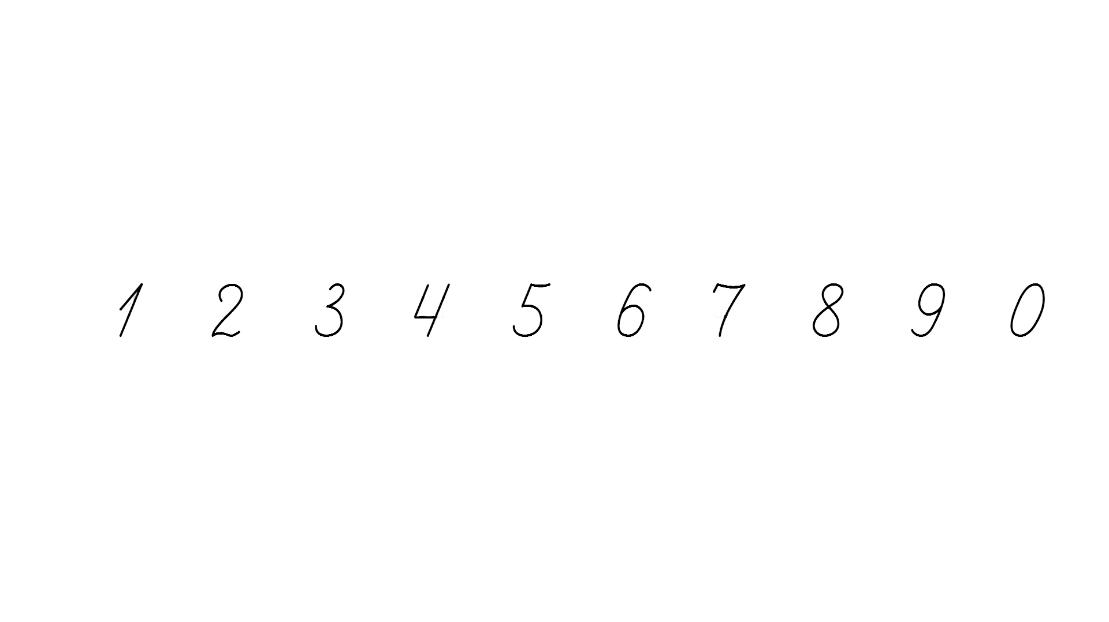 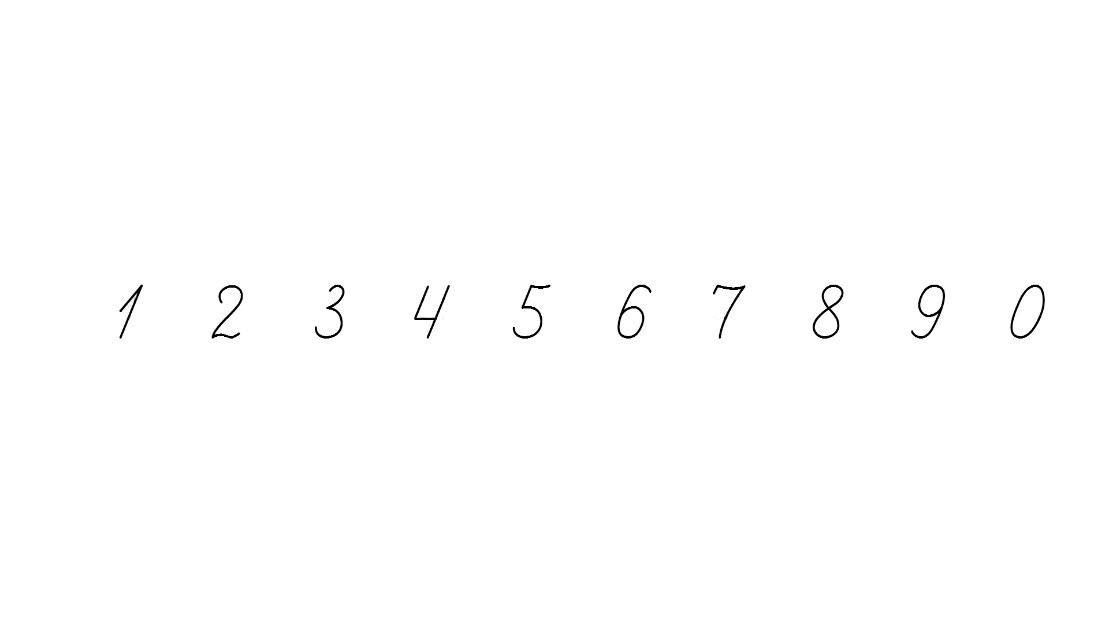 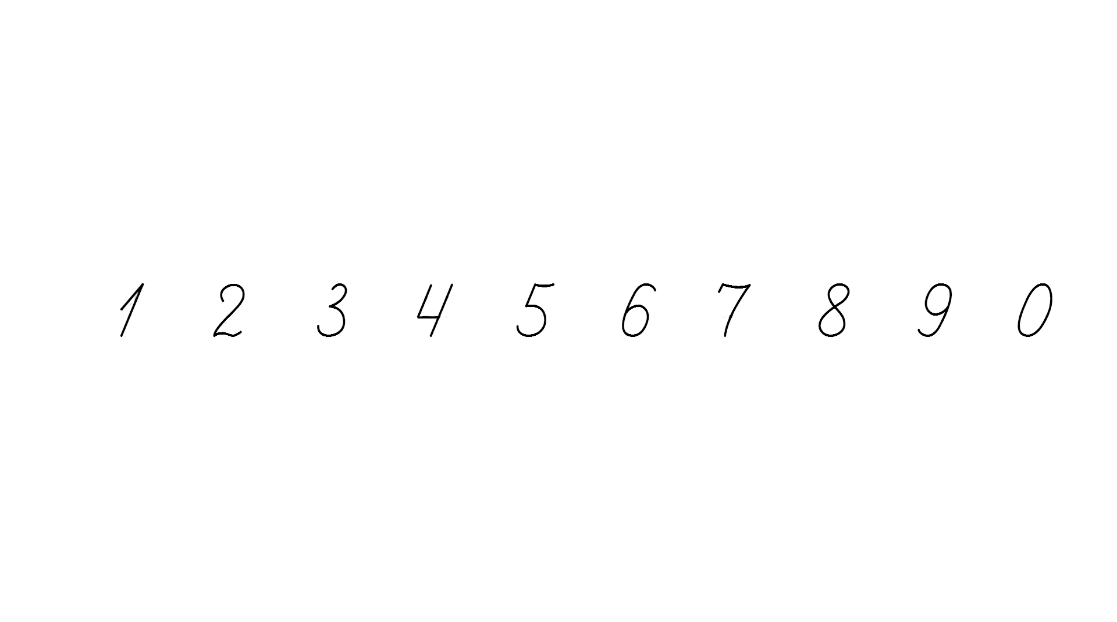 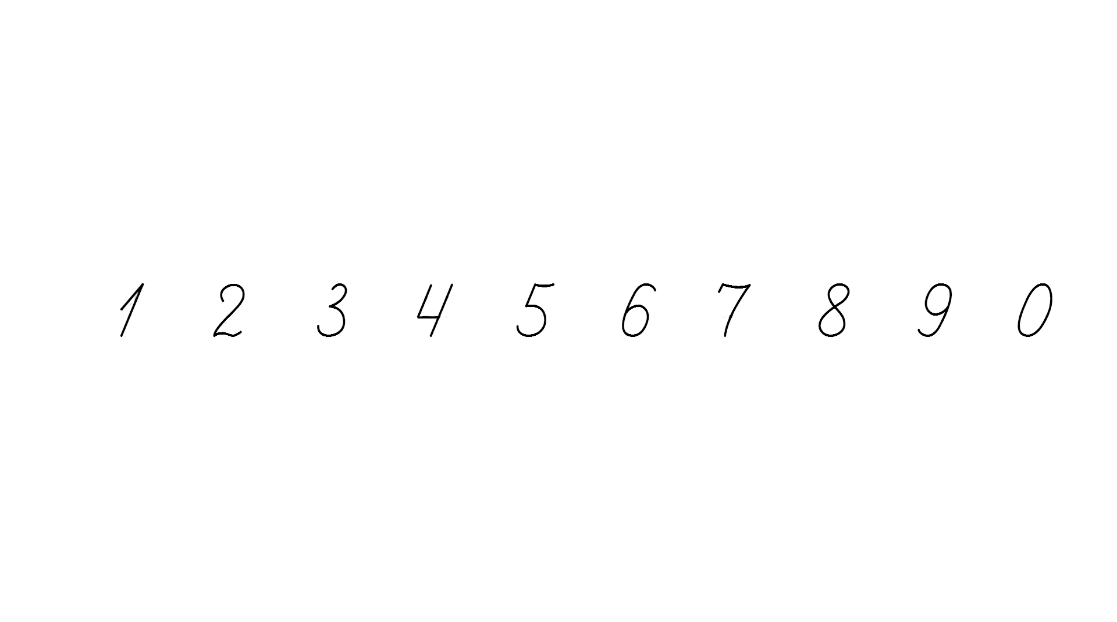 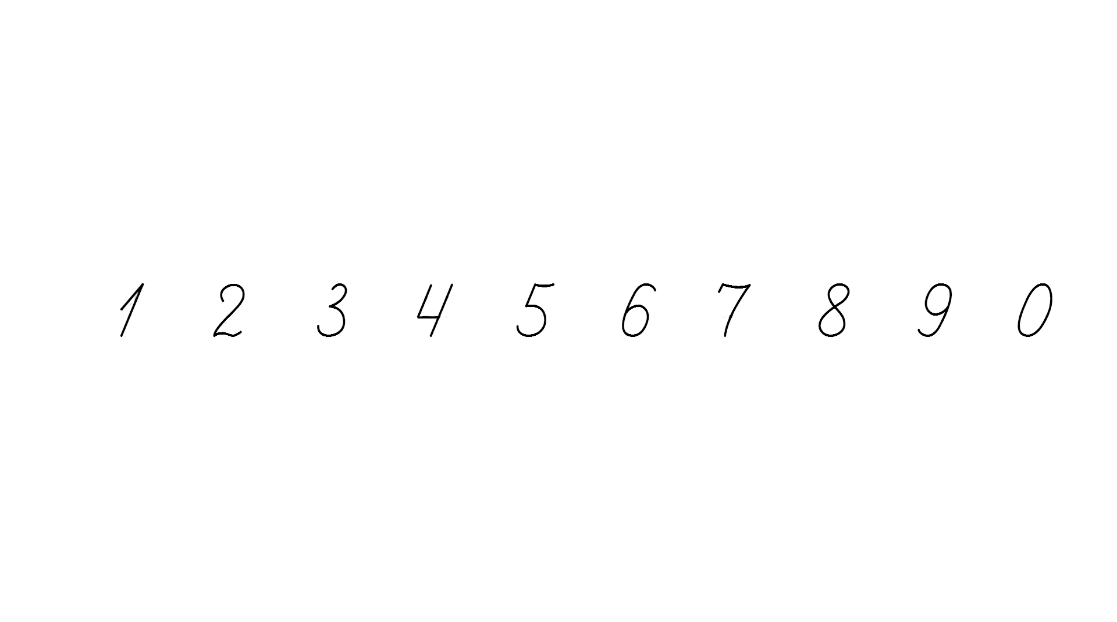 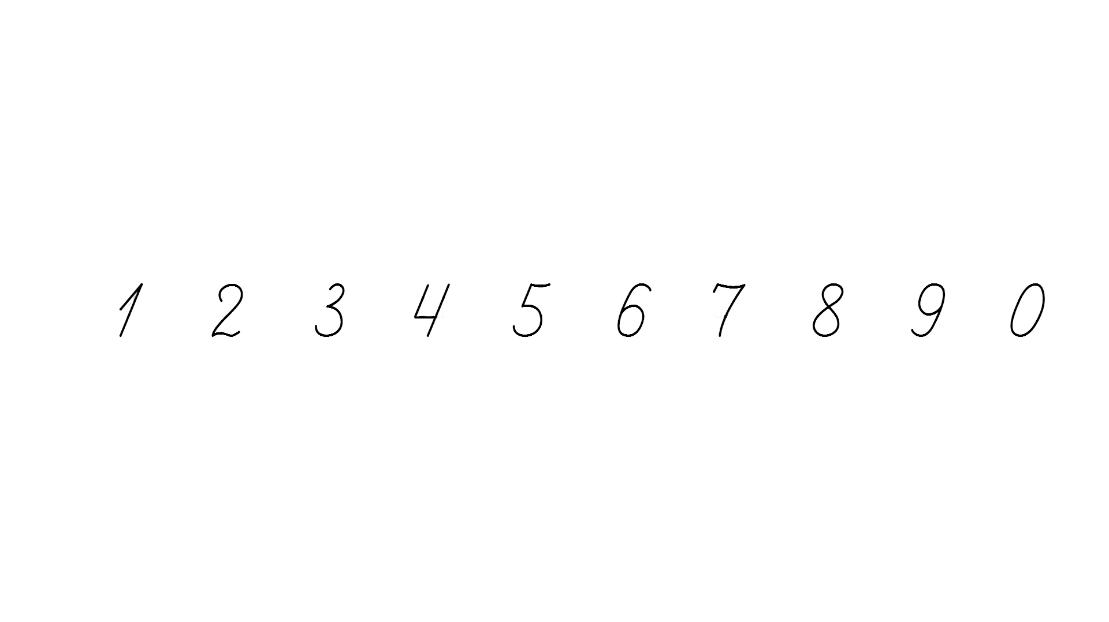 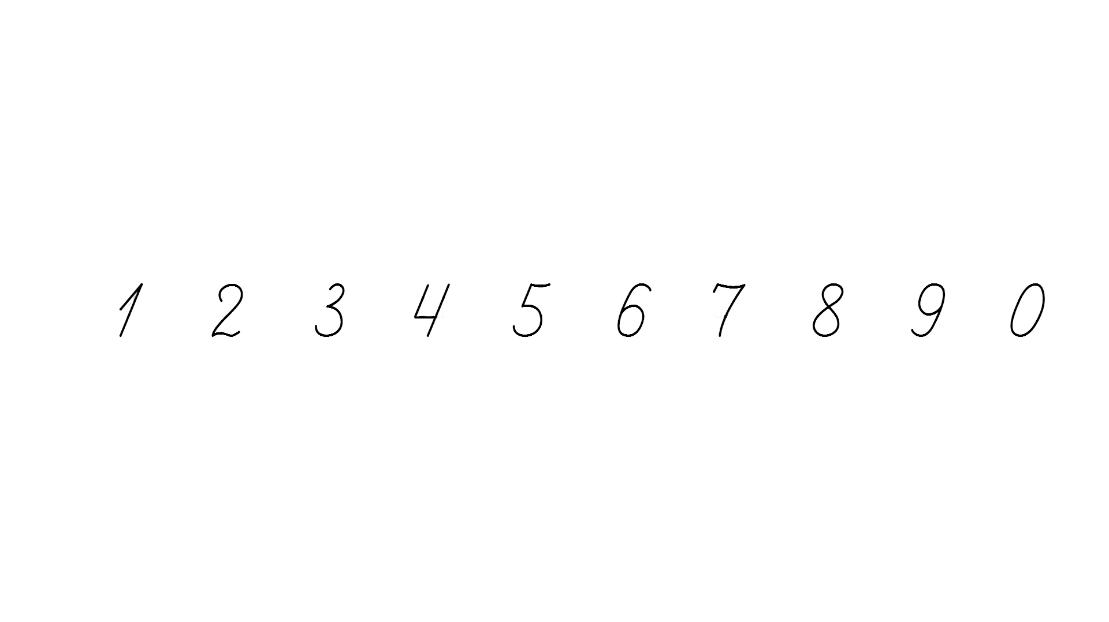 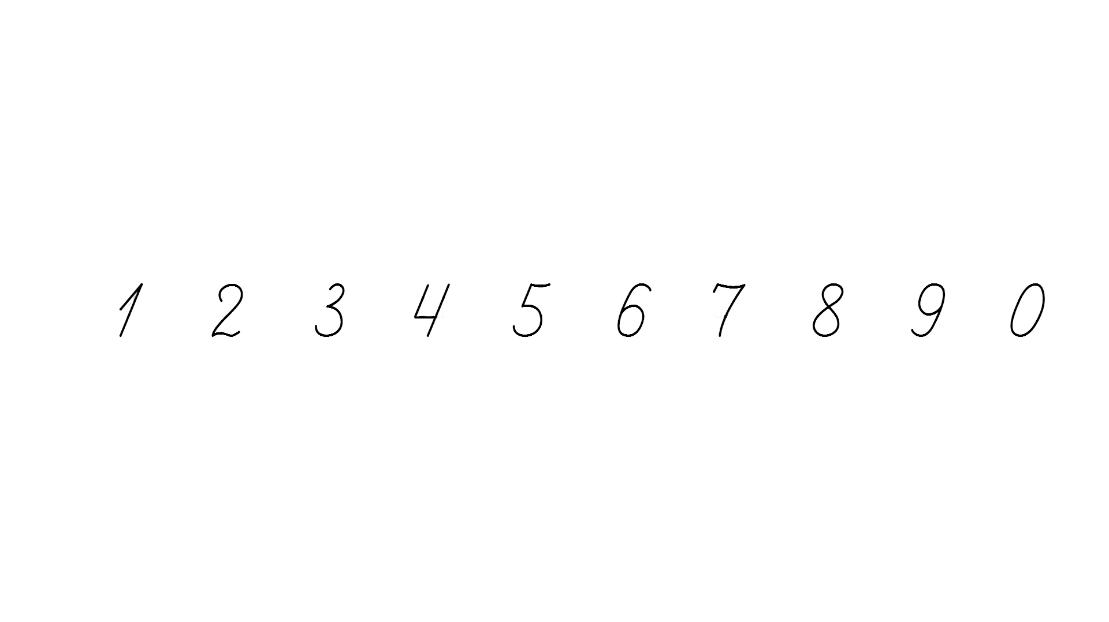 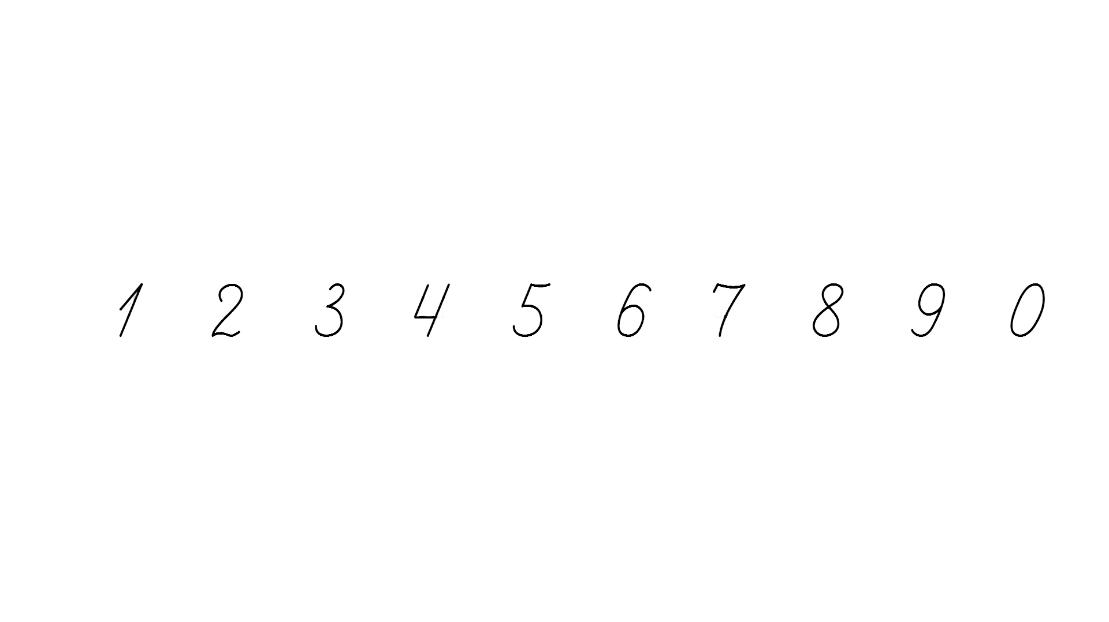 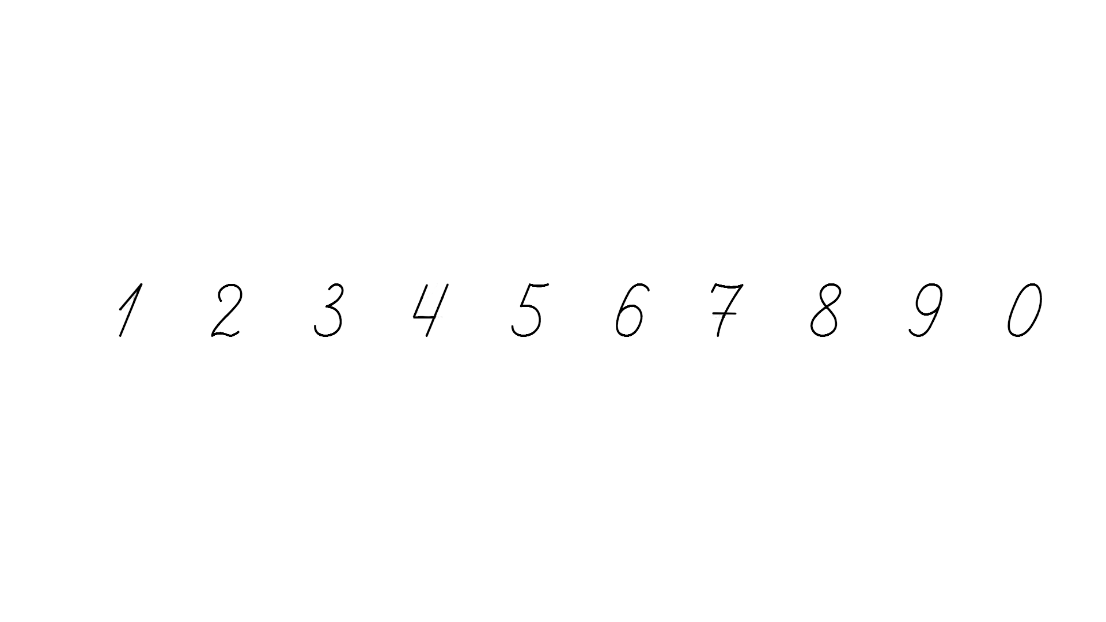 Розв’яжи задачі № 555, 559
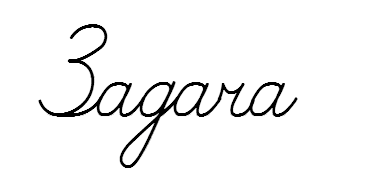 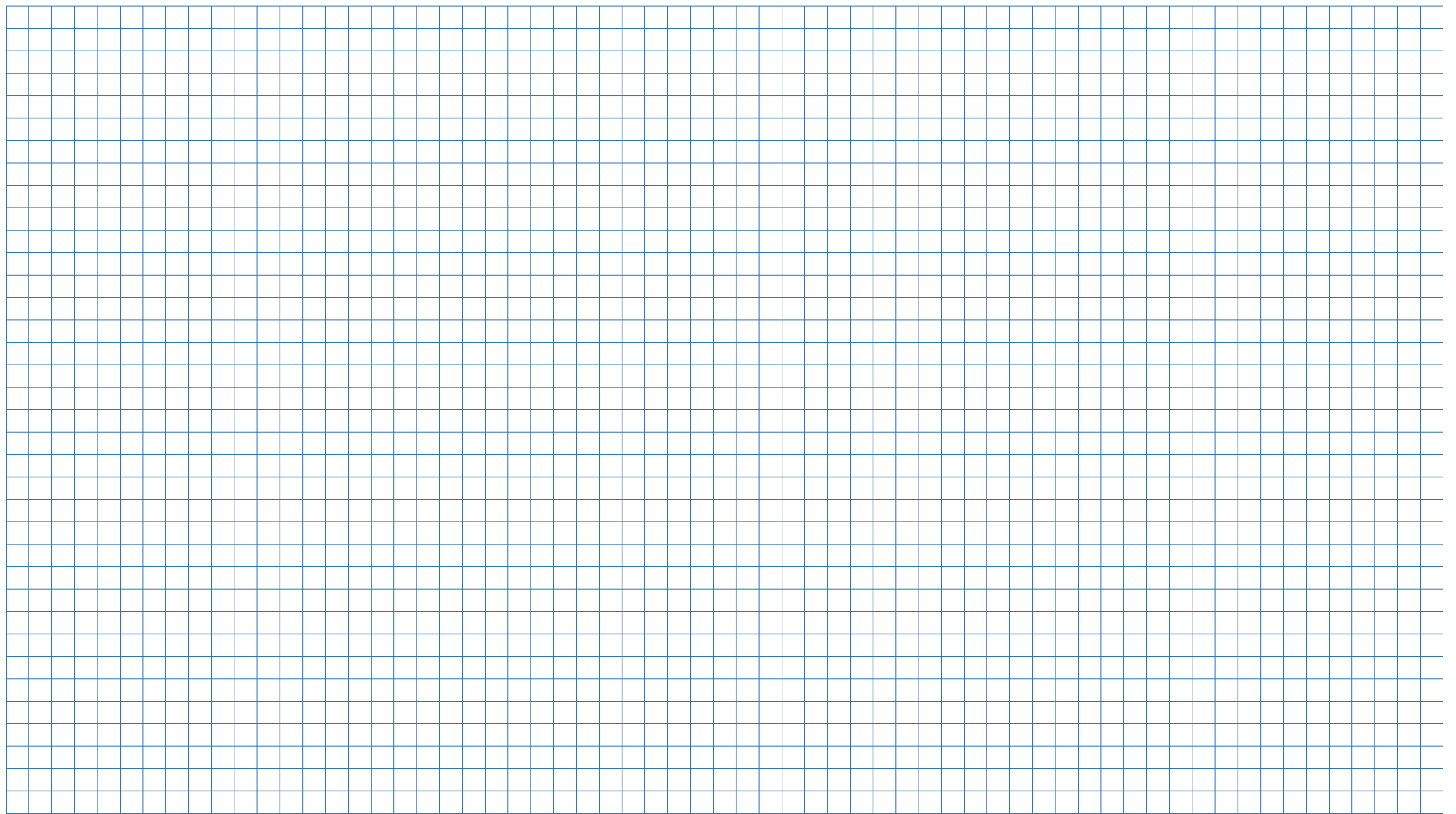 Бублик коштує 9 грн. Яка вартість двох таких бубликів?
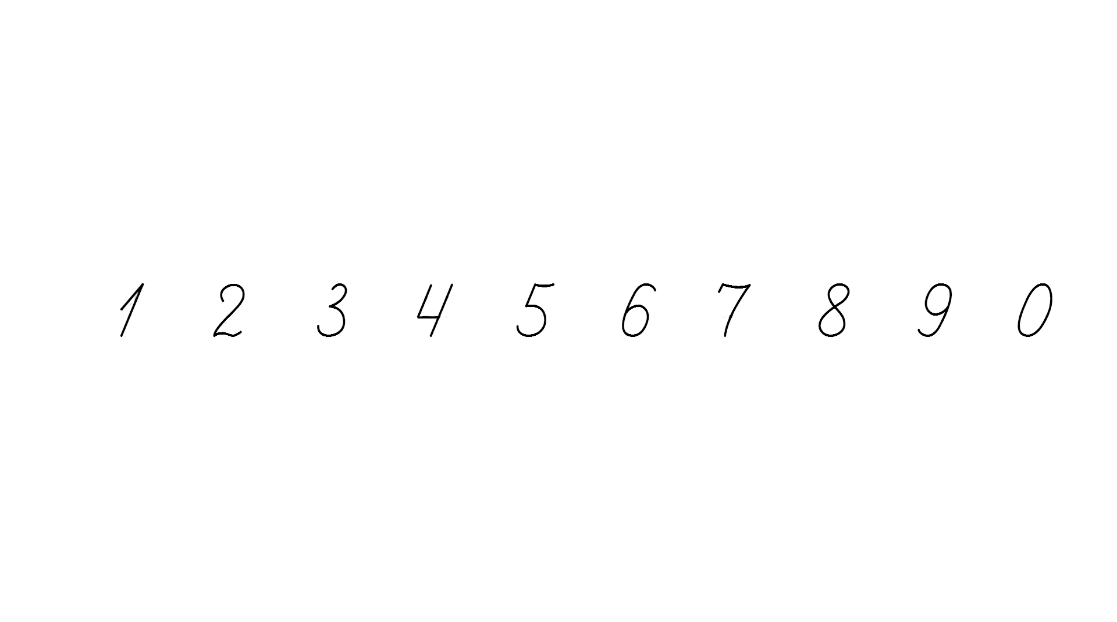 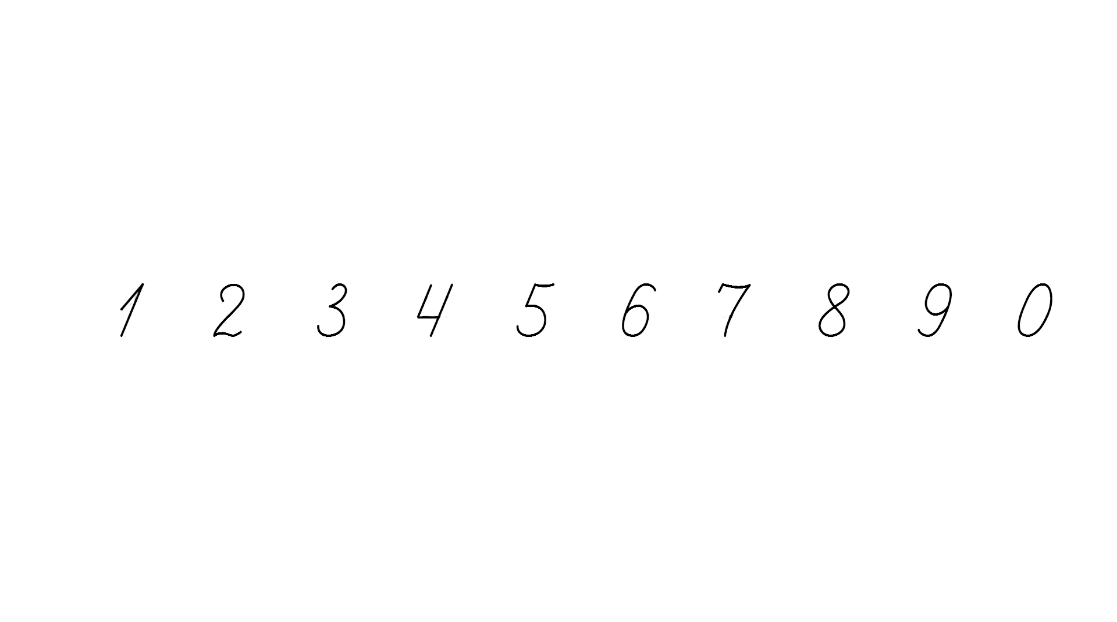 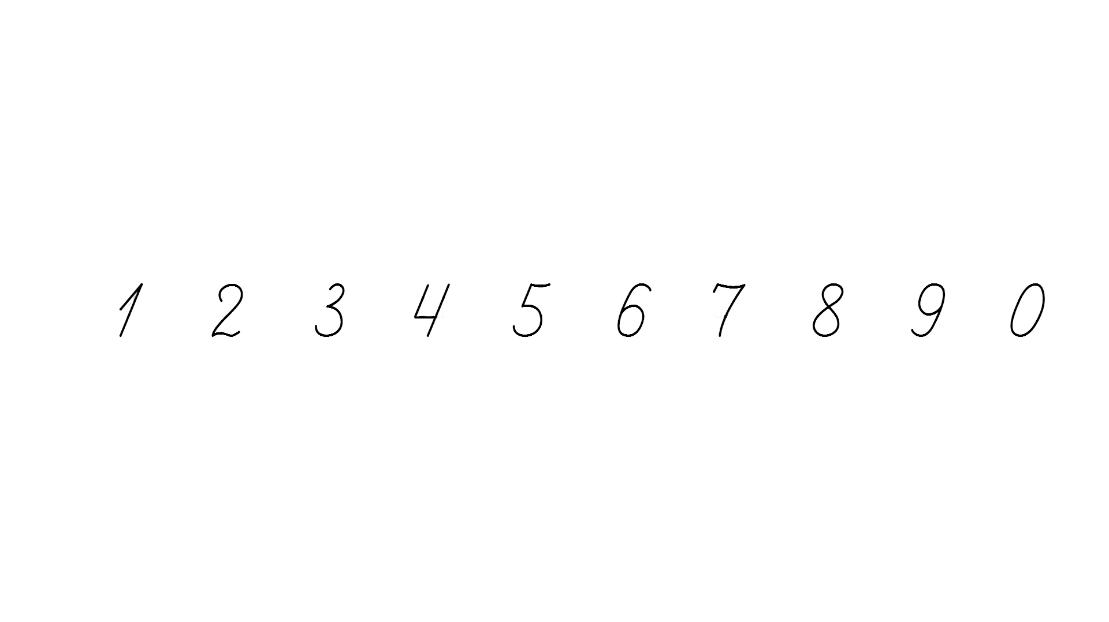 ( грн)
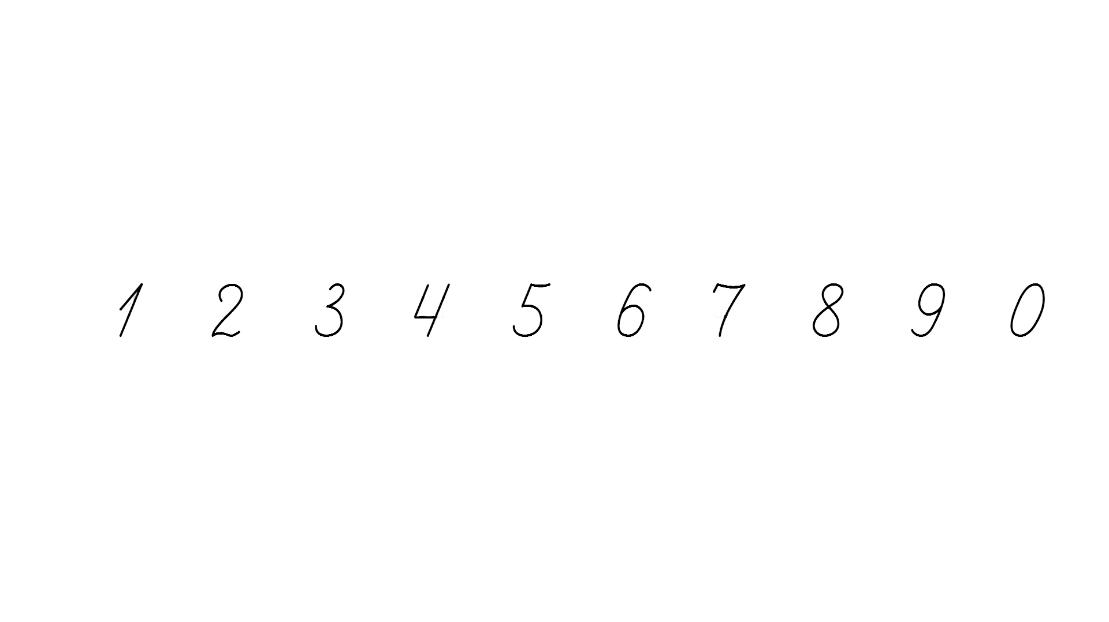 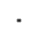 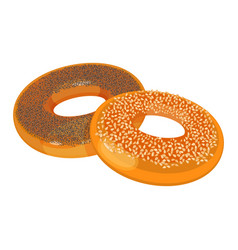 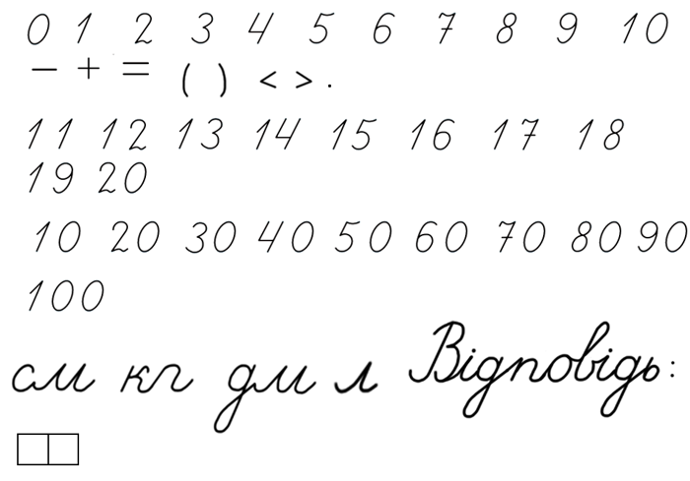 Відповідь: 18 грн вартість 2 таких бубликів.
Один конверт коштує 2 грн. Скільки гривень коштують 9 таких конвертів?
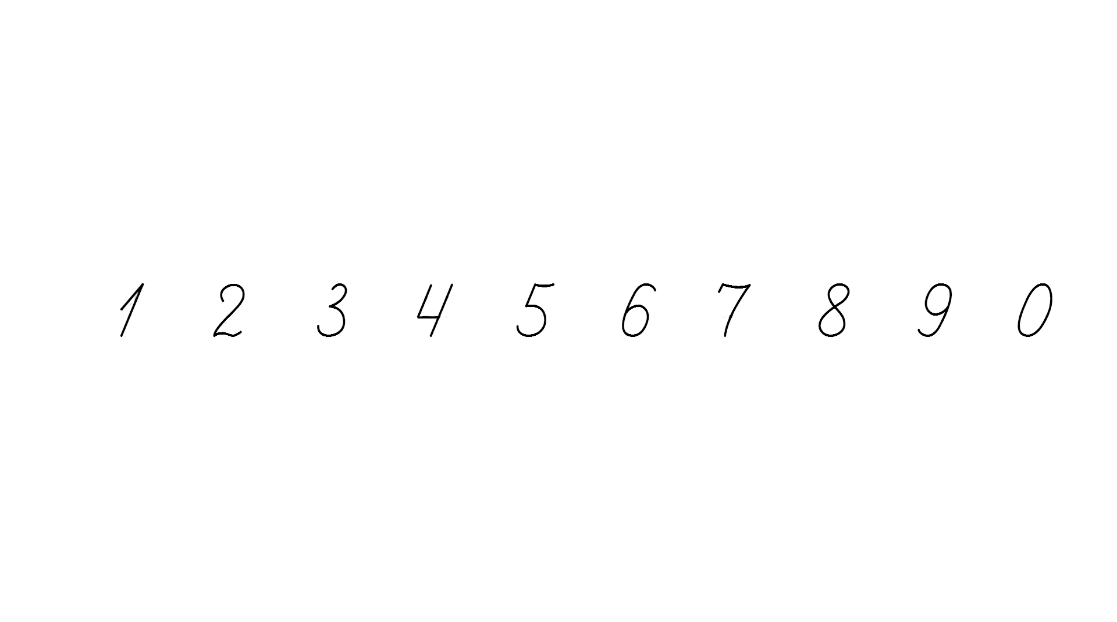 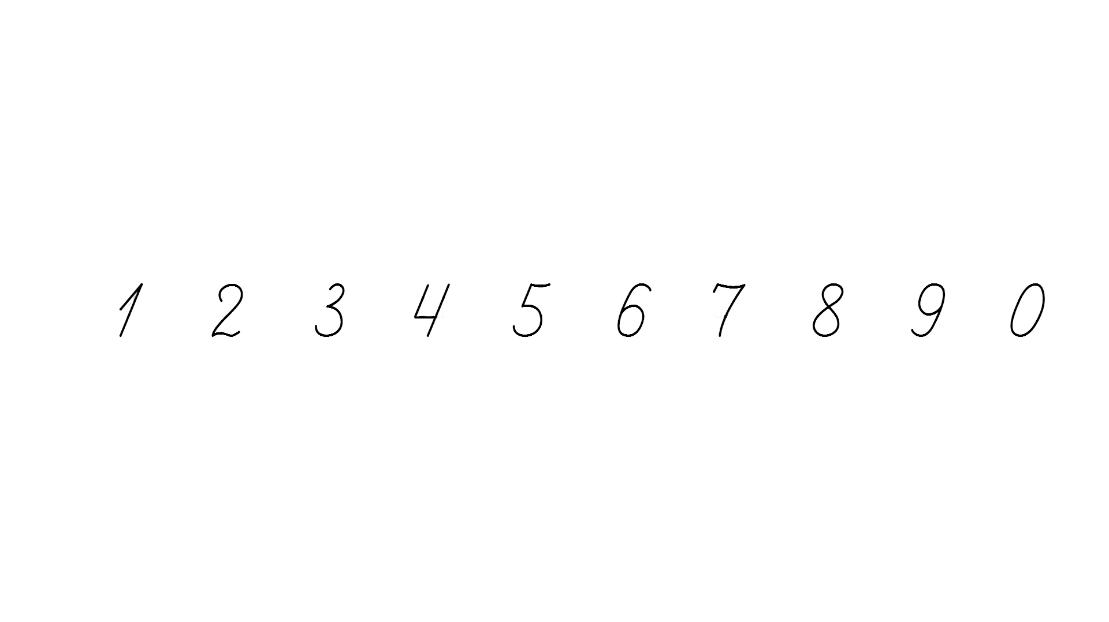 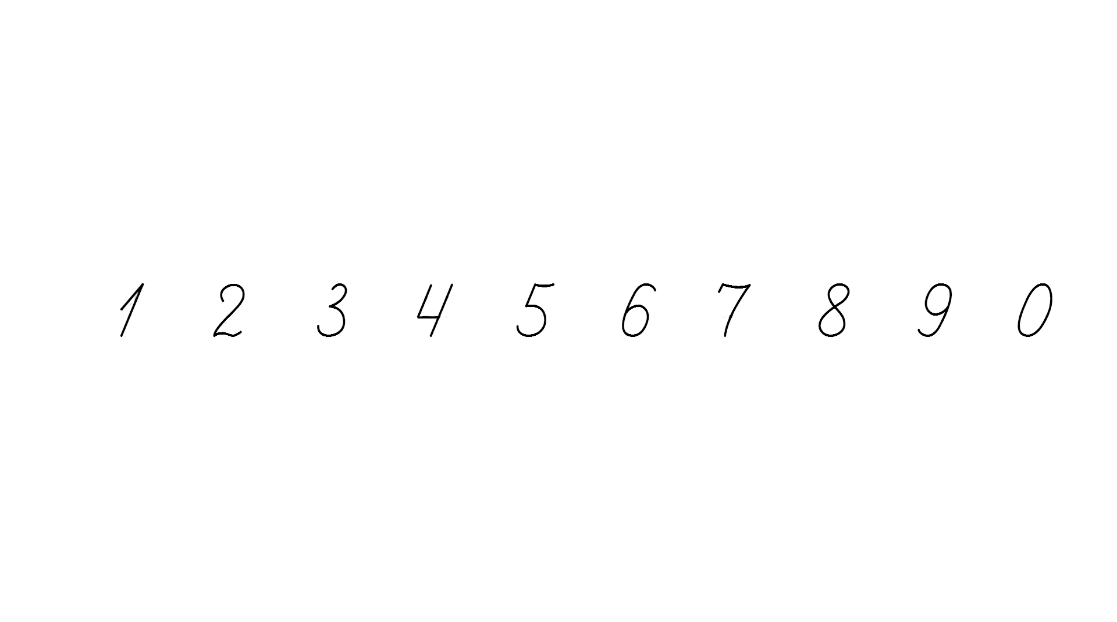 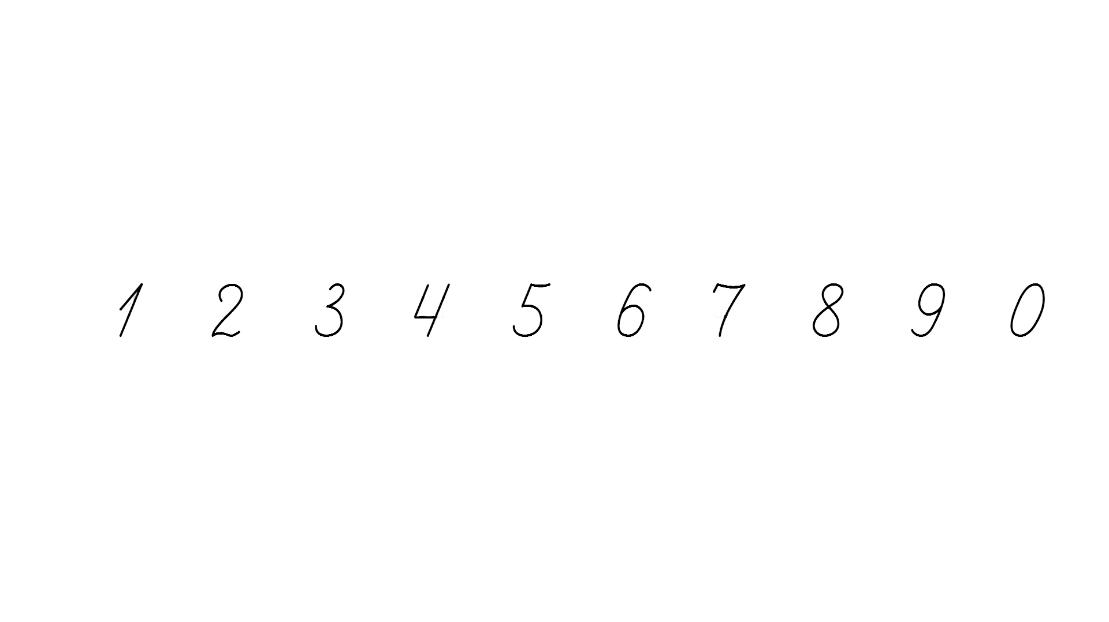 ( грн)
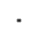 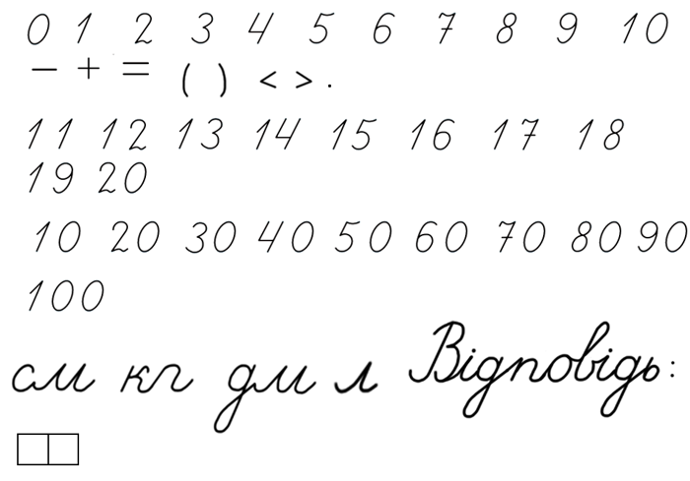 Підручник. 
Сторінка
94
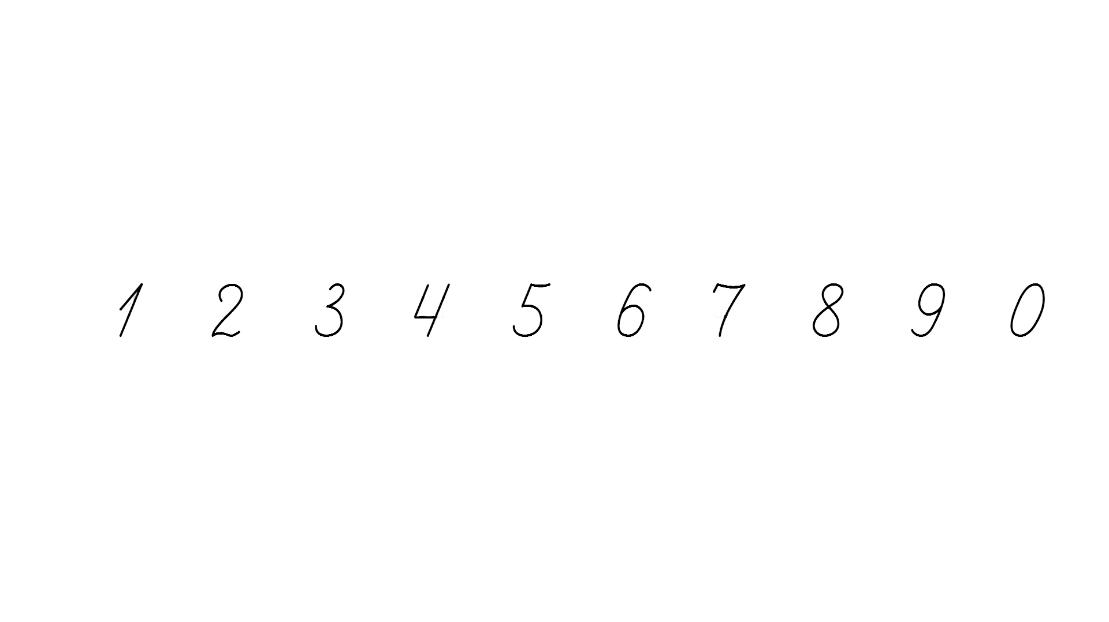 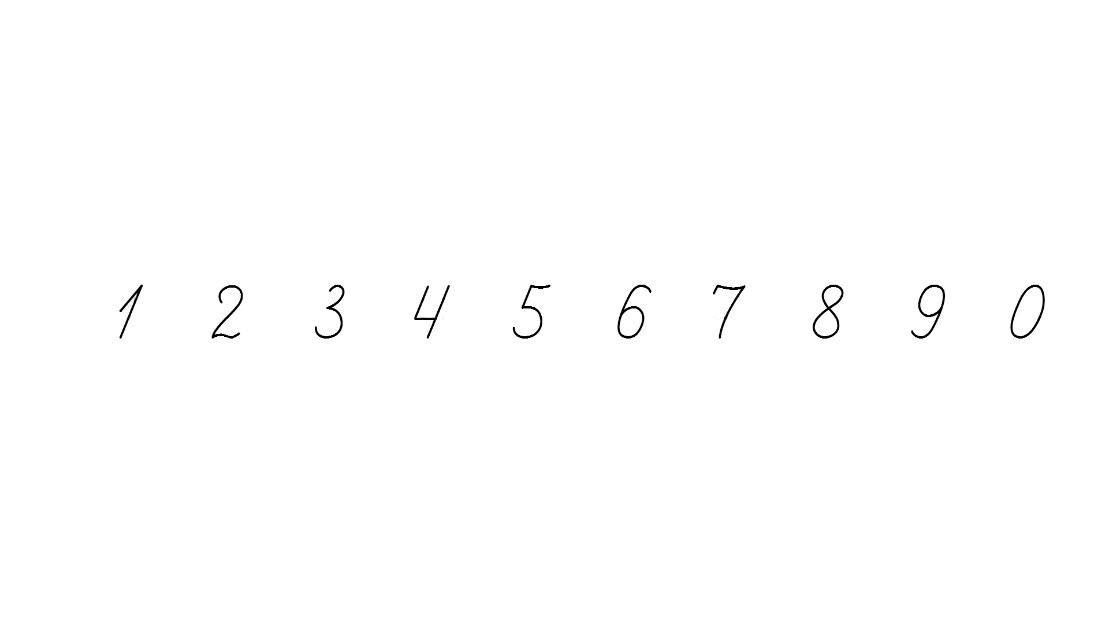 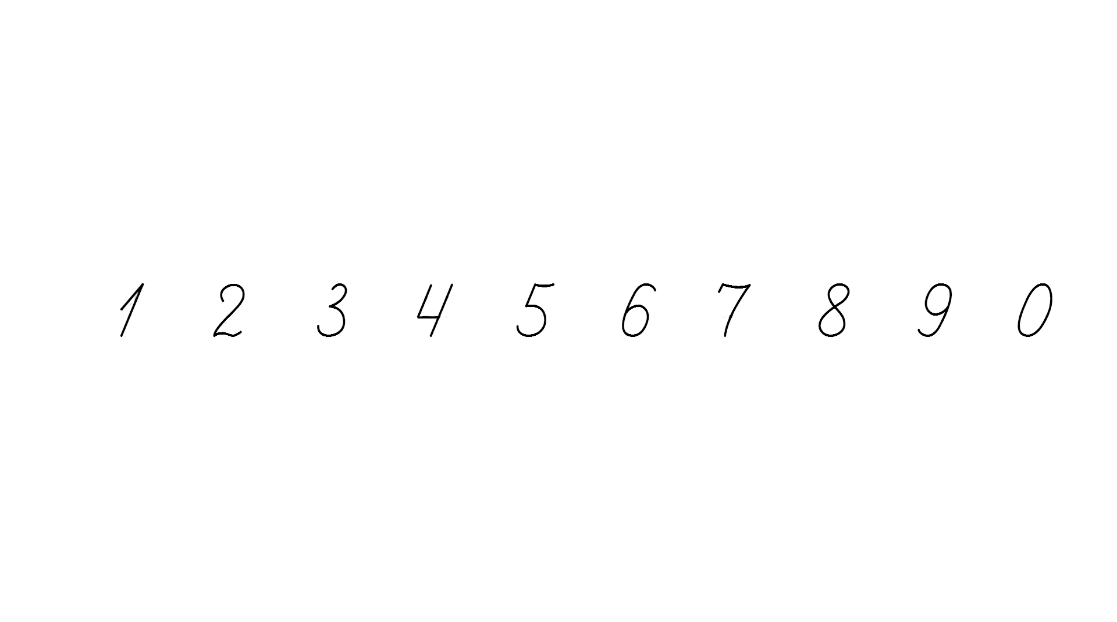 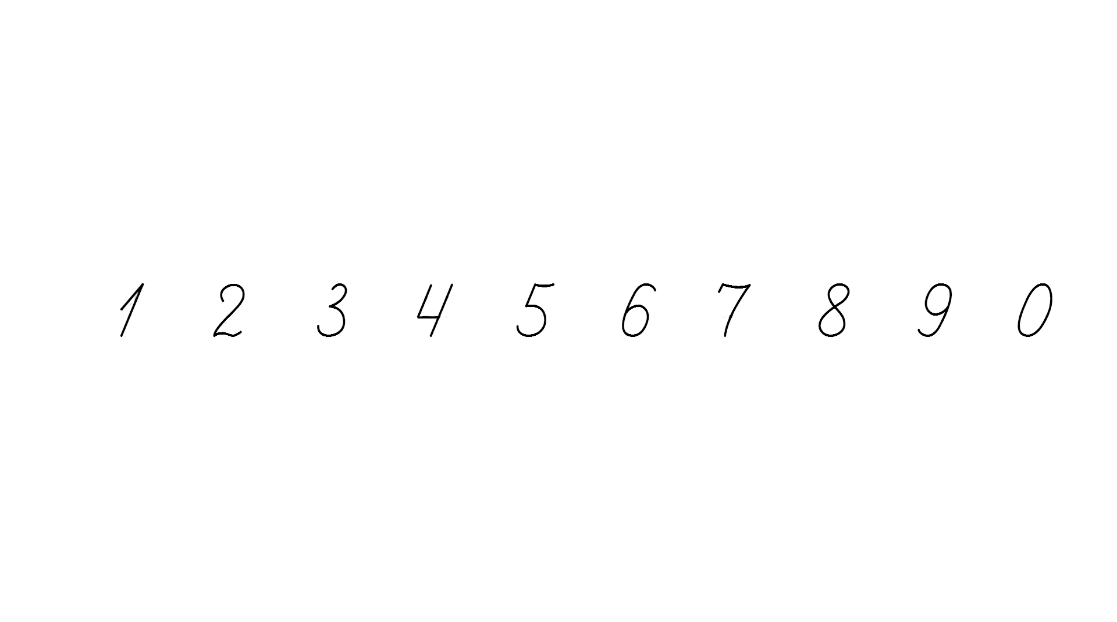 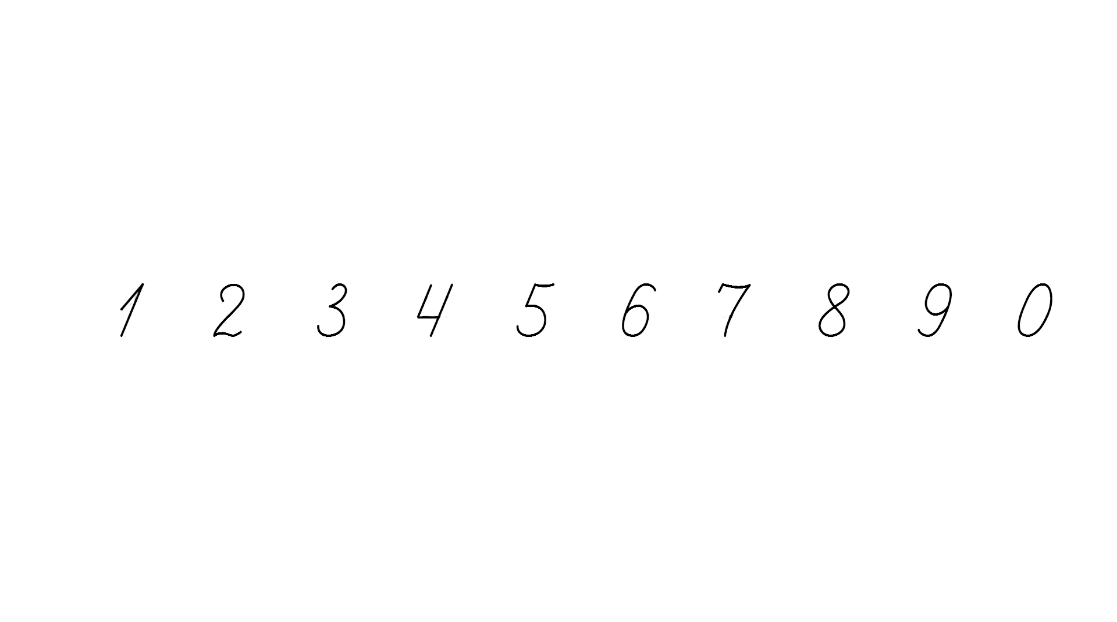 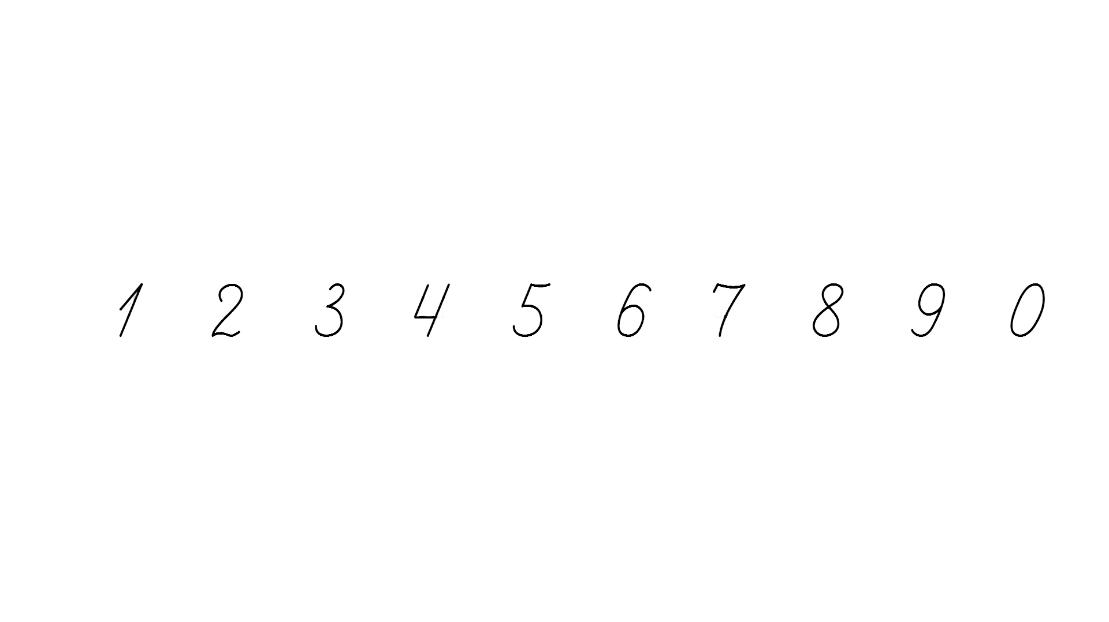 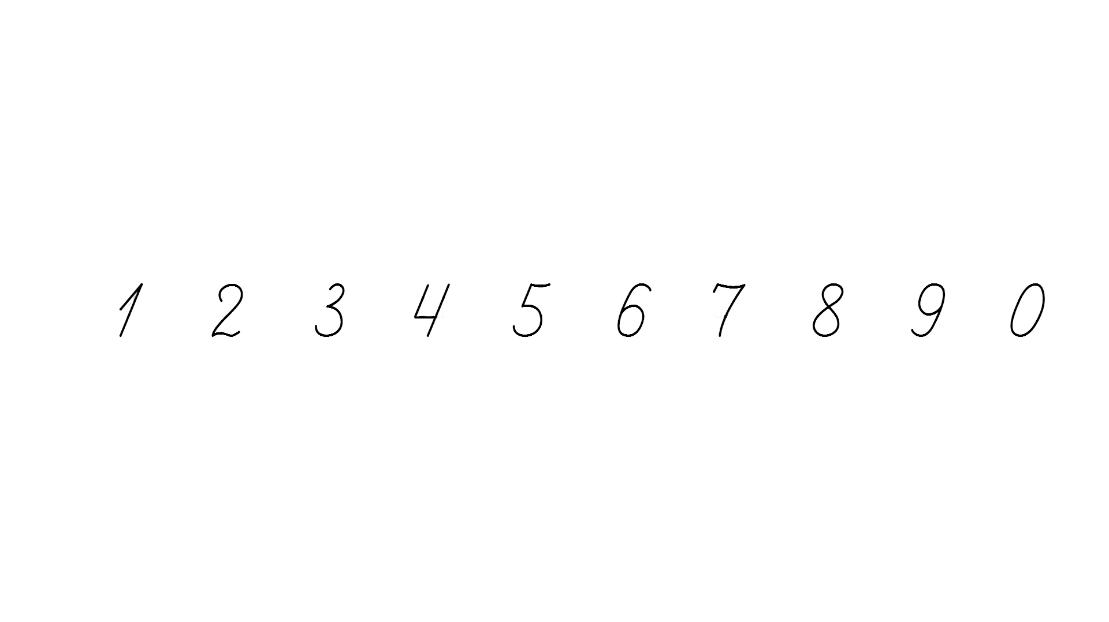 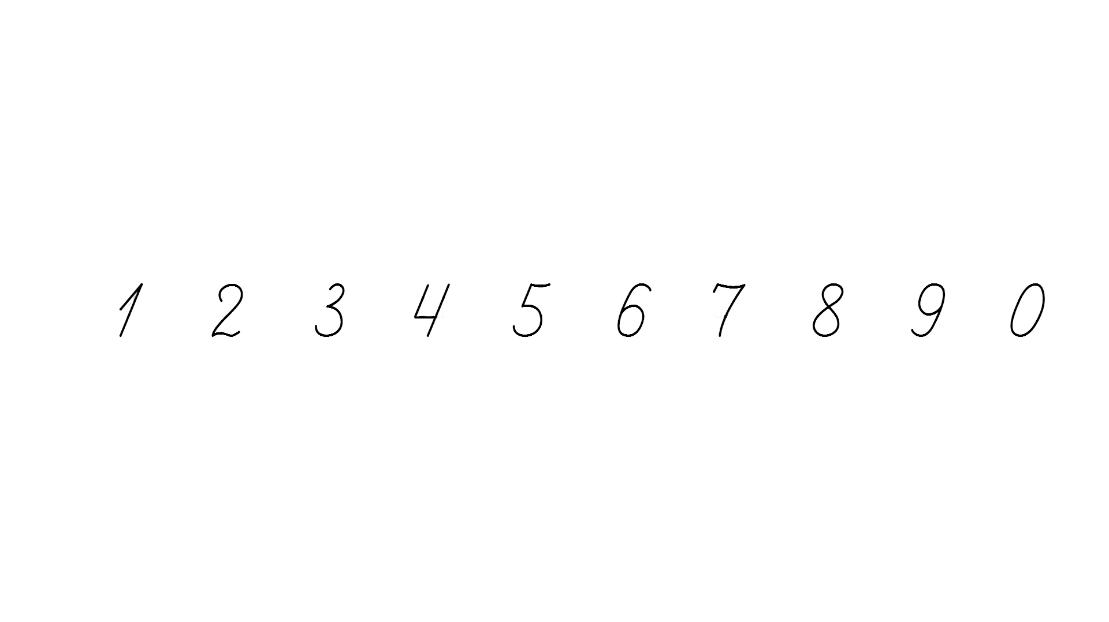 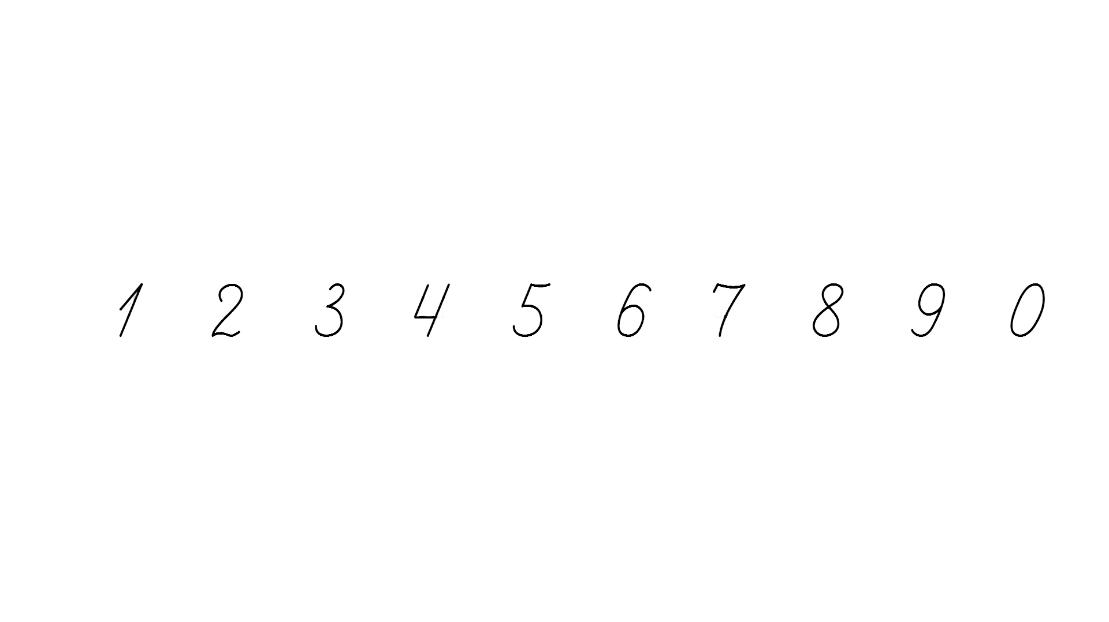 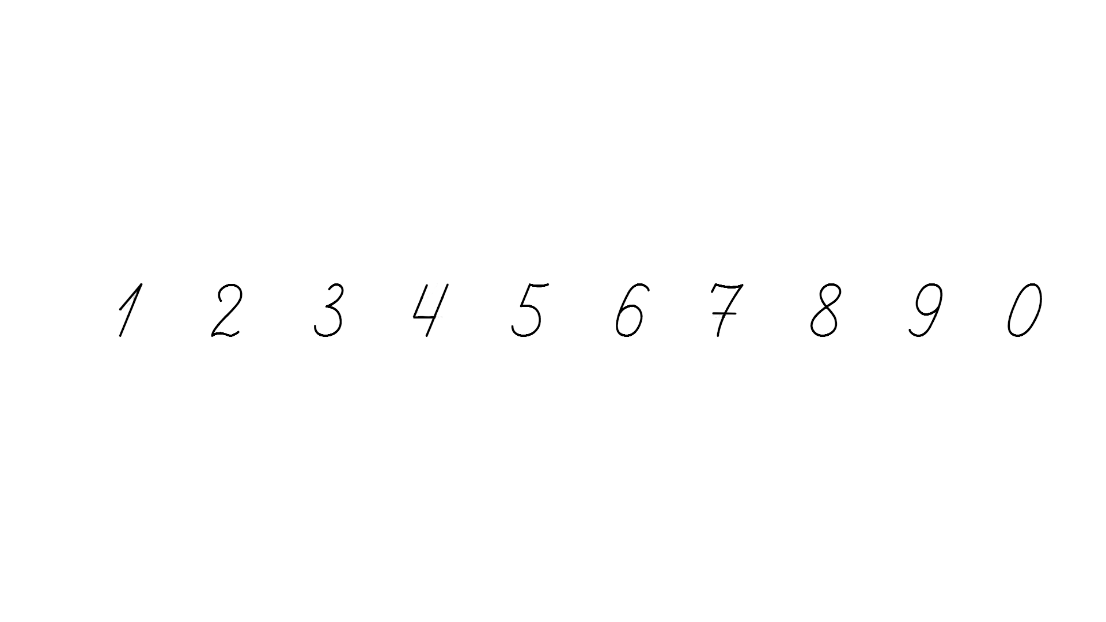 Розв’яжи задачу № 556
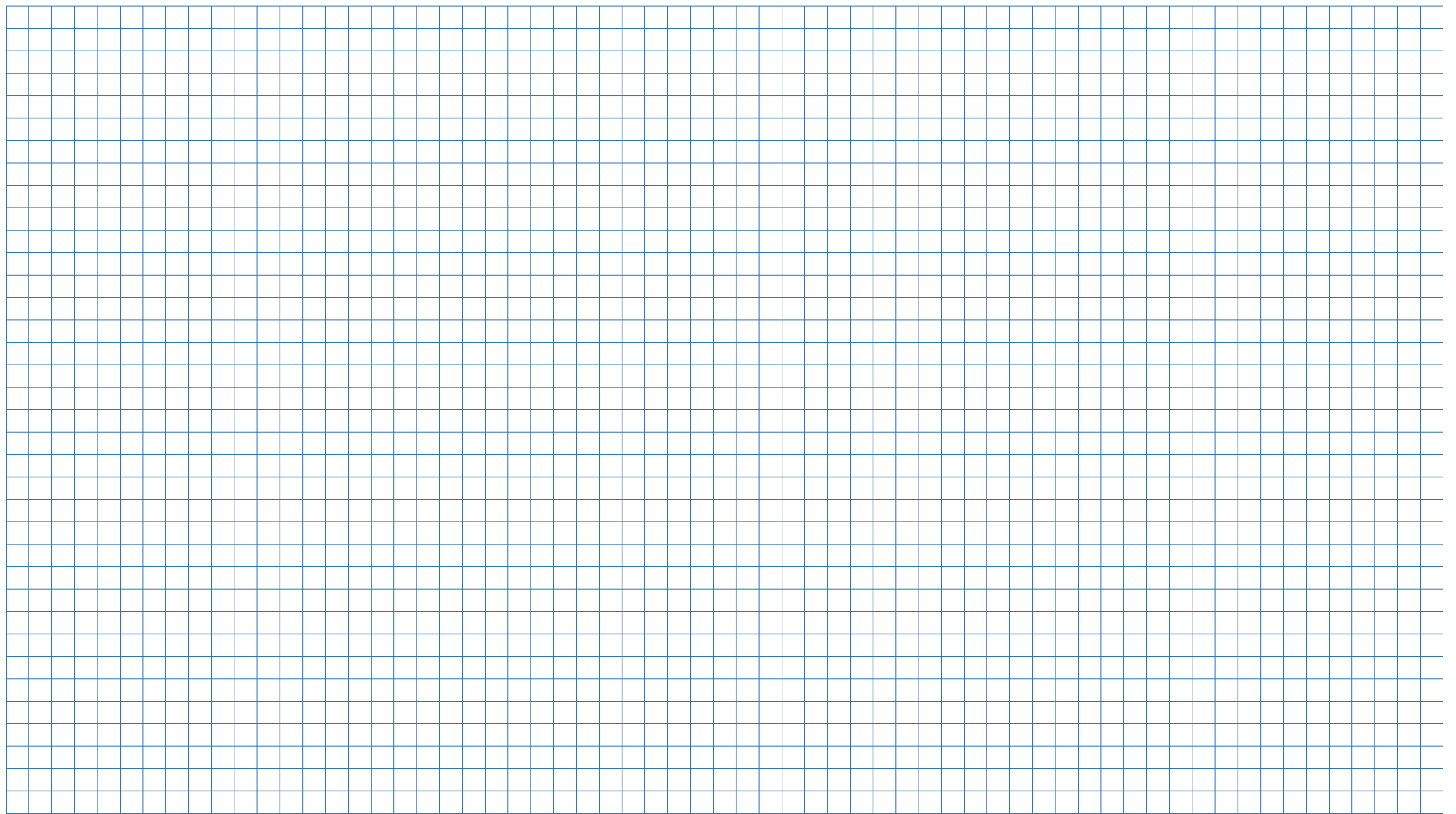 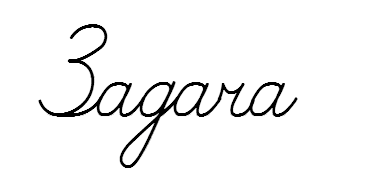 Оленка купила два зошити за ціною 6 грн кожний. Продавцеві вона дала 20 грн. Яку решту отримала Оленка?
Було – 20 грн
Купила – 2 з. по 6 грн
Решта - ? грн
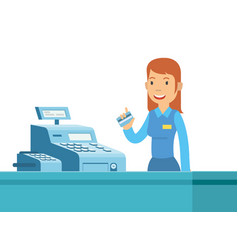 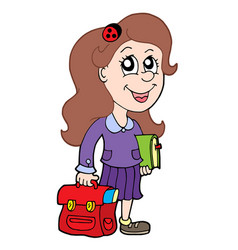 )
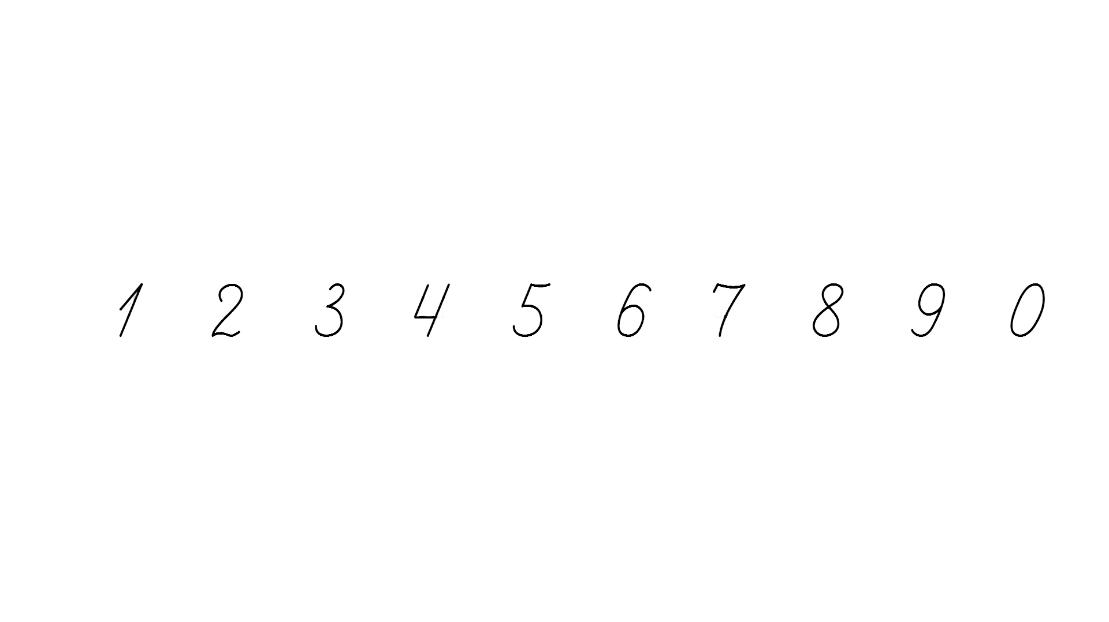 ( грн)
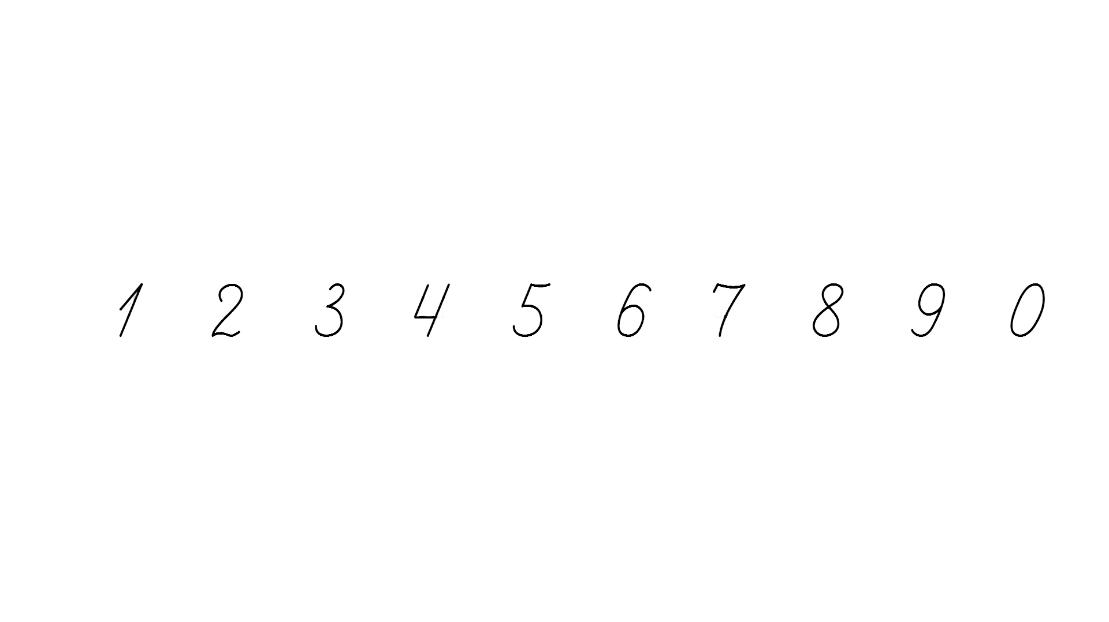 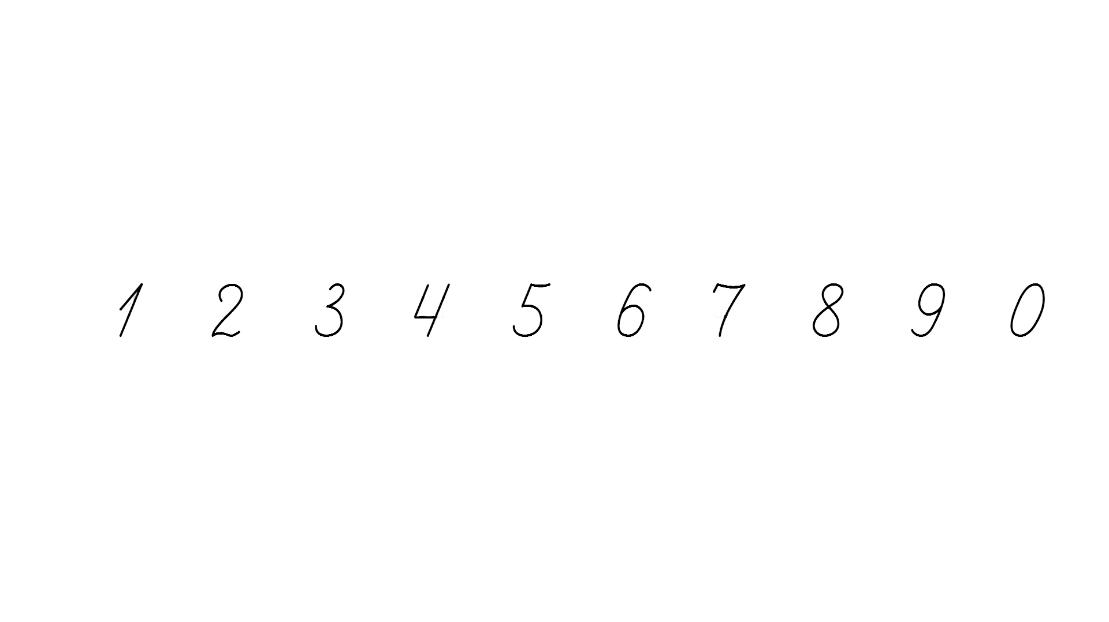 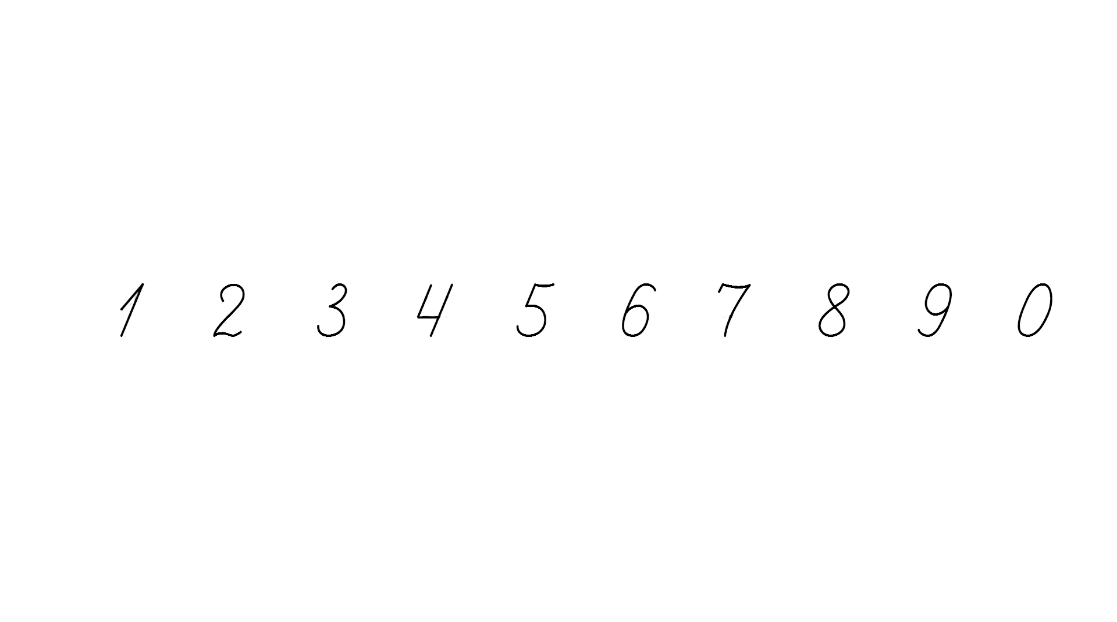 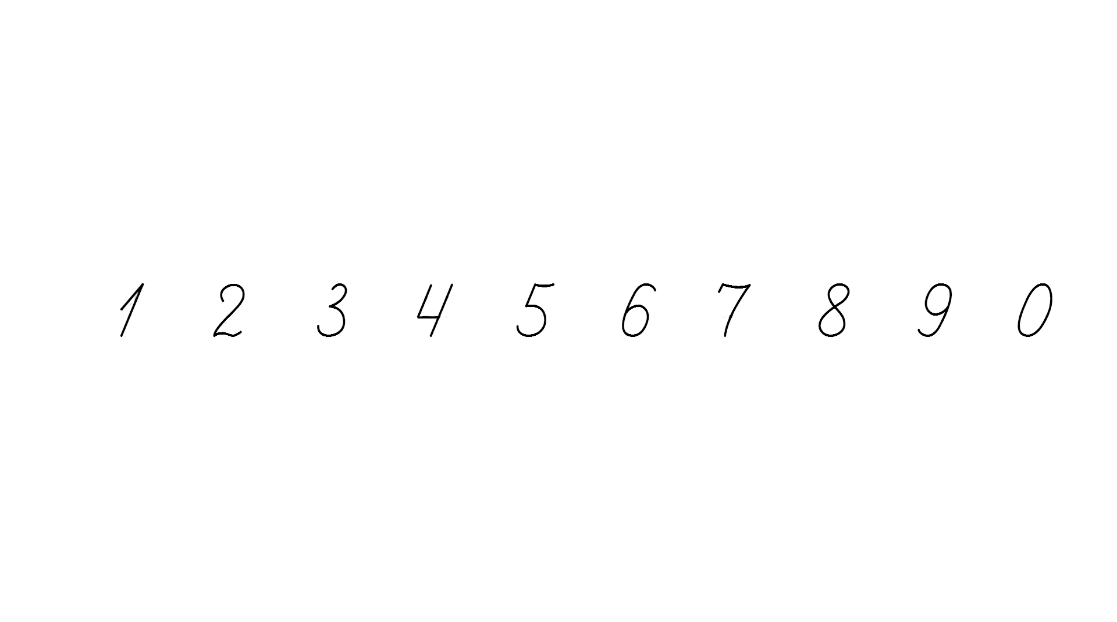 - за 2 зошити.
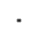 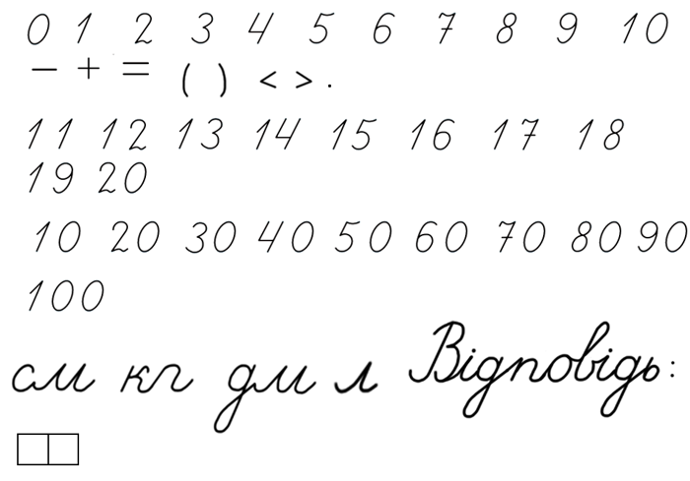 )
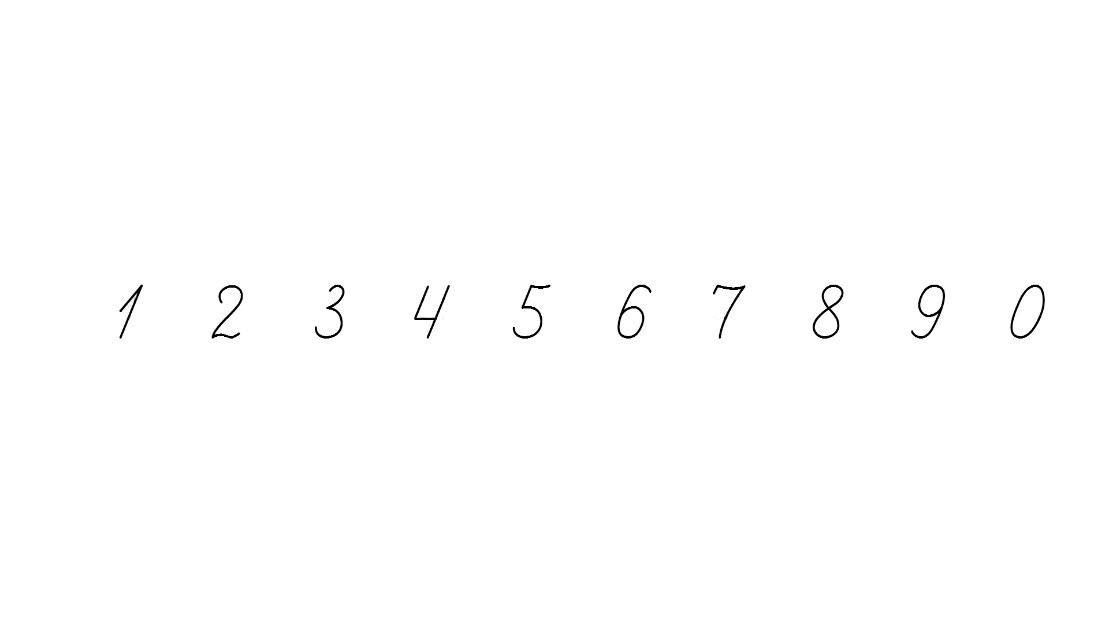 ( грн)
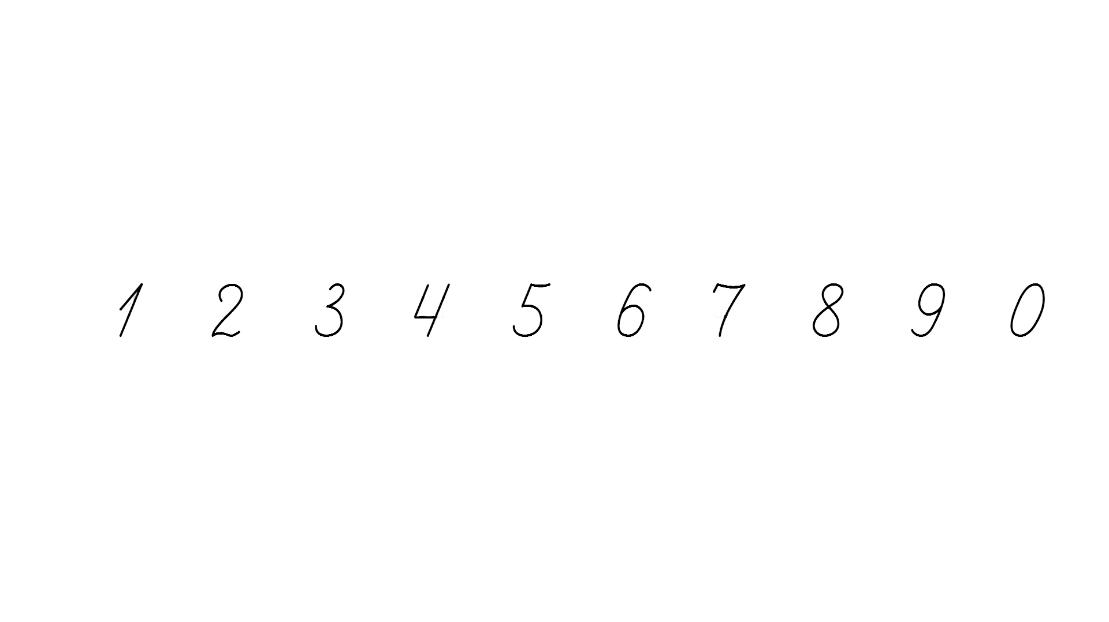 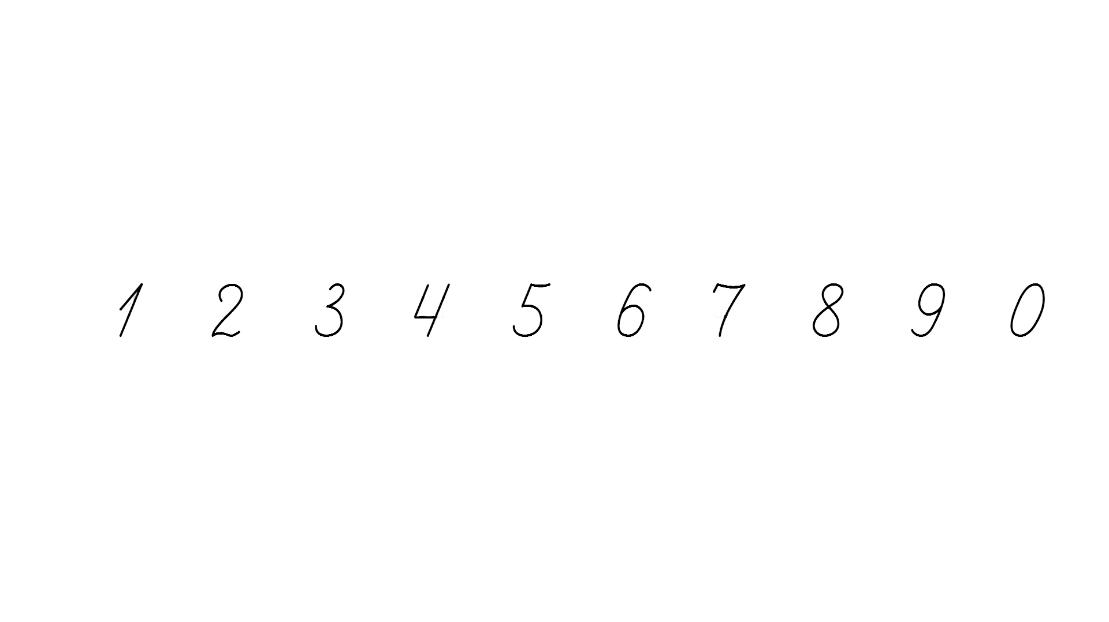 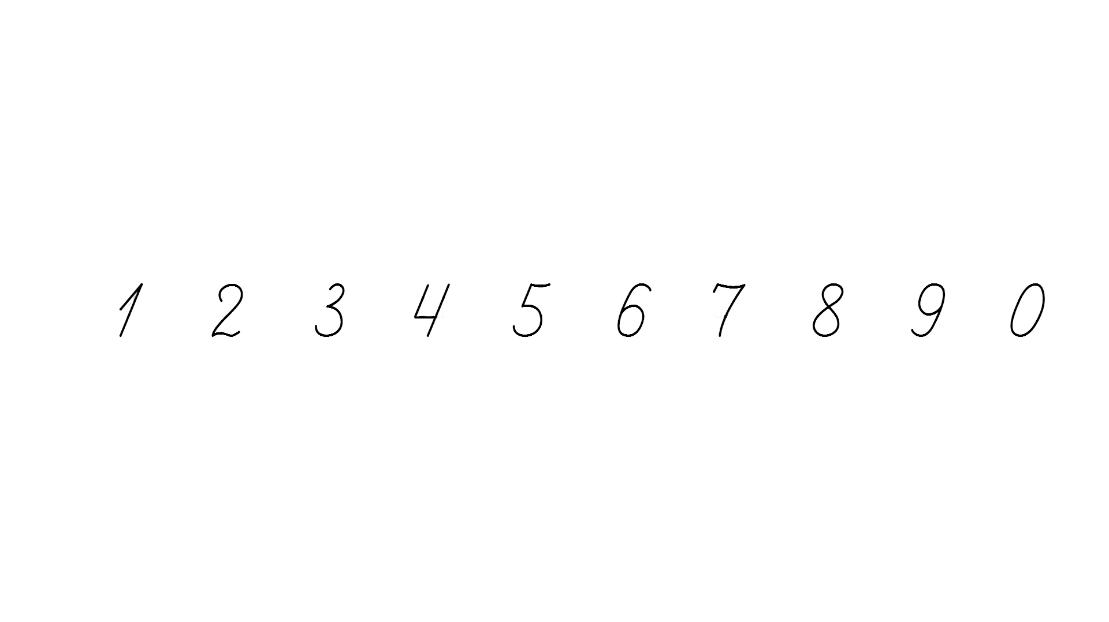 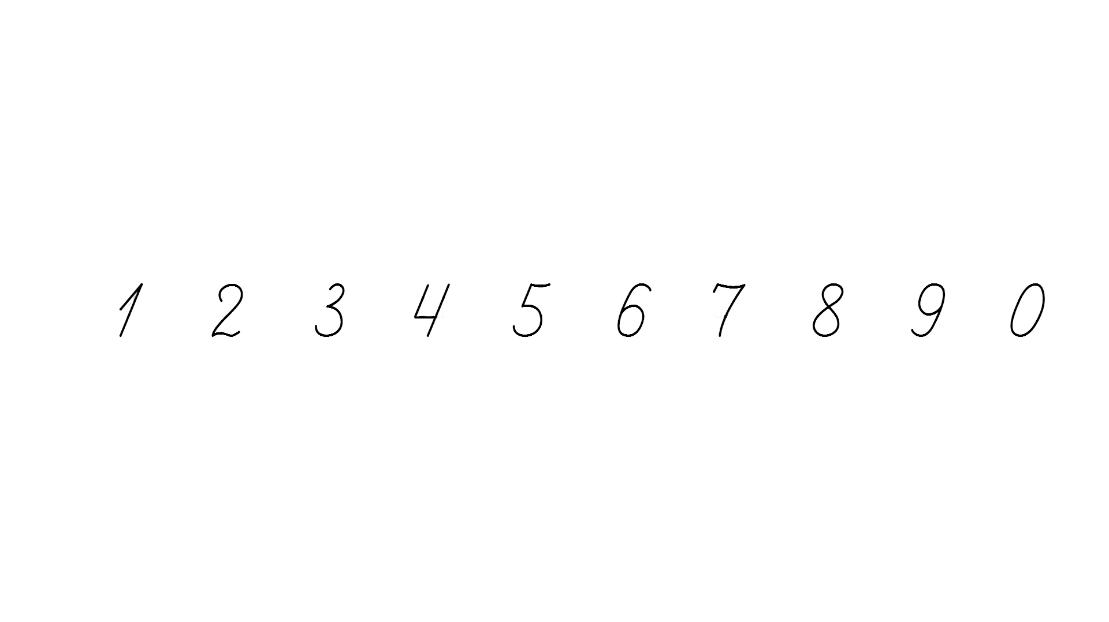 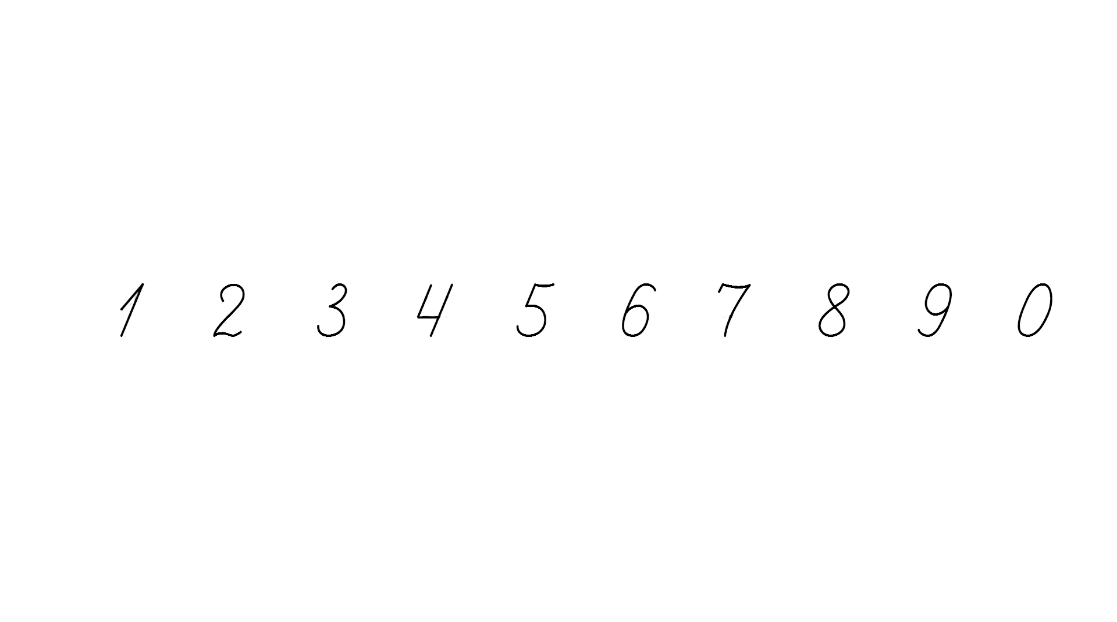 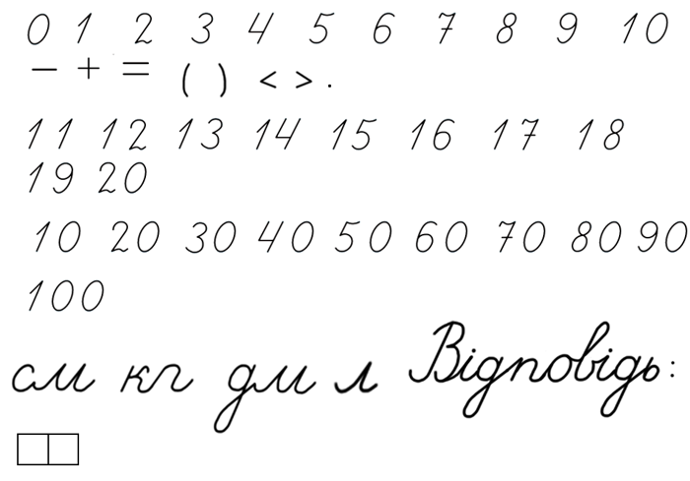 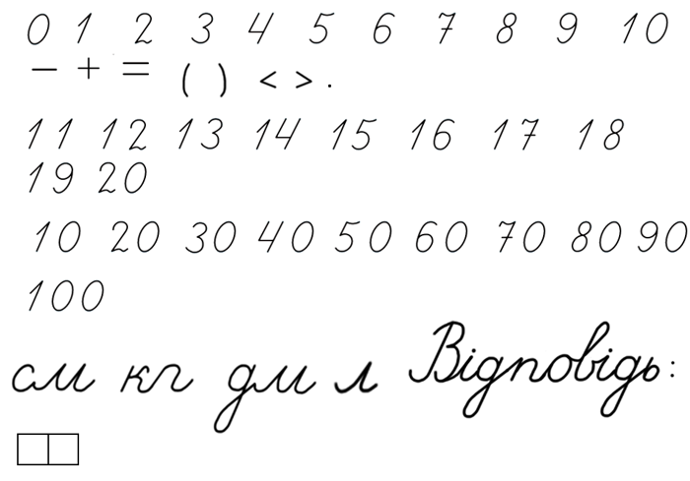 Відповідь:
8 грн решти отримала Оленка.
Підручник.
Сторінка
94
Фізкультхвилинка
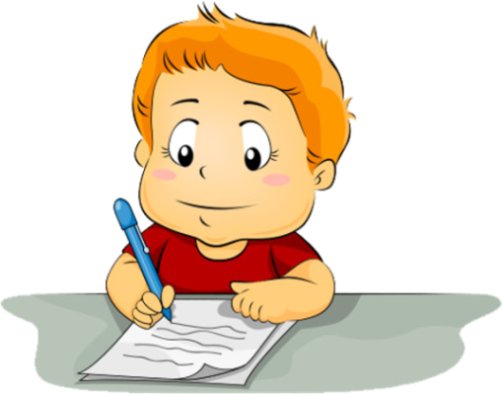 Робота в зошиті
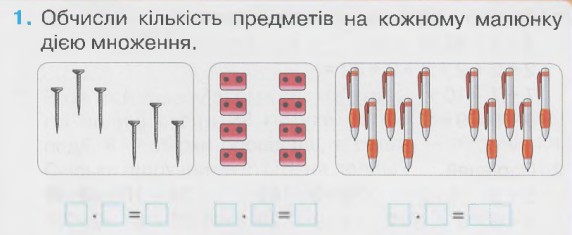 1. Обчисли кількість предметів на кожному малюнку дією множення
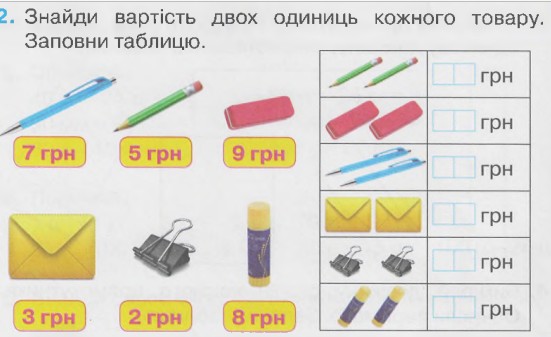 2. Знайди вартість двох одиниць кожного товару. Заповни таблицю
Сторінка
43
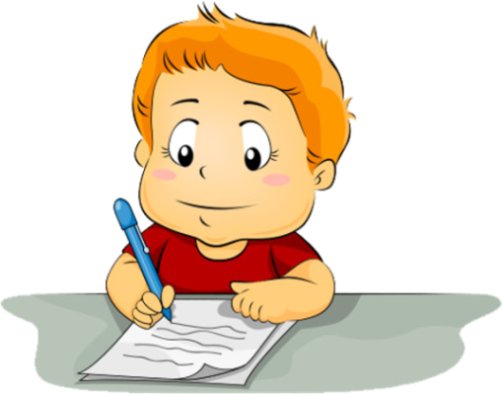 Робота в зошиті
3. Обчисли
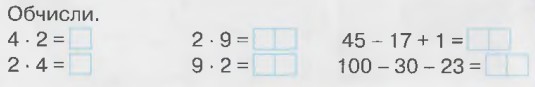 4. Доповни умову задачі. Розв’яжи задачу.
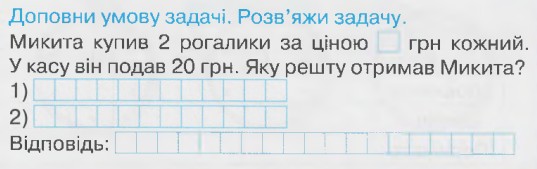 Сторінка
43
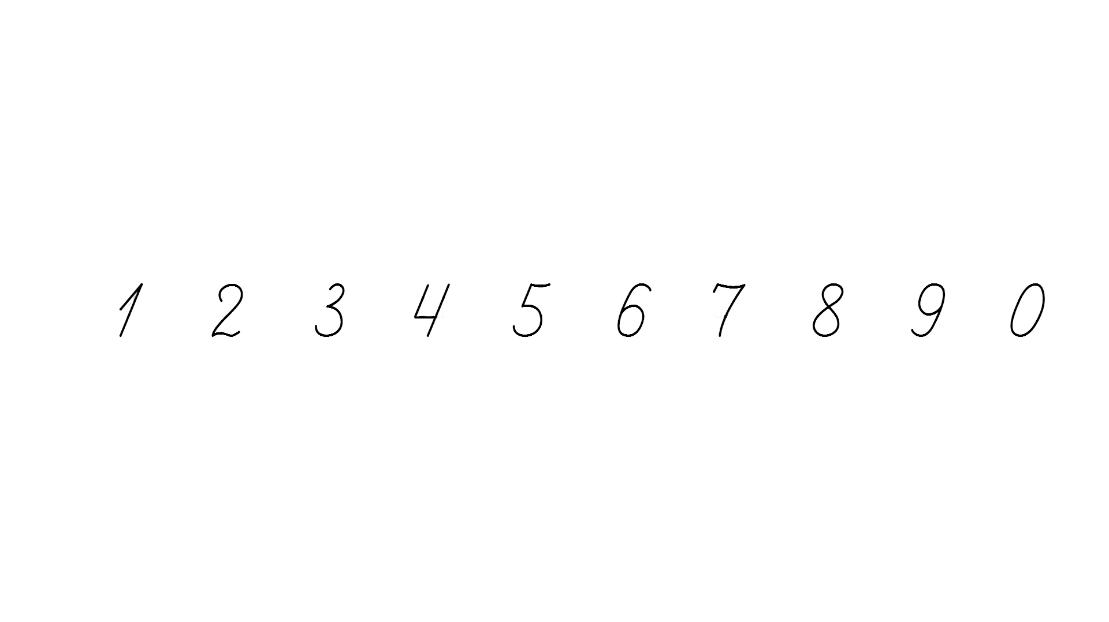 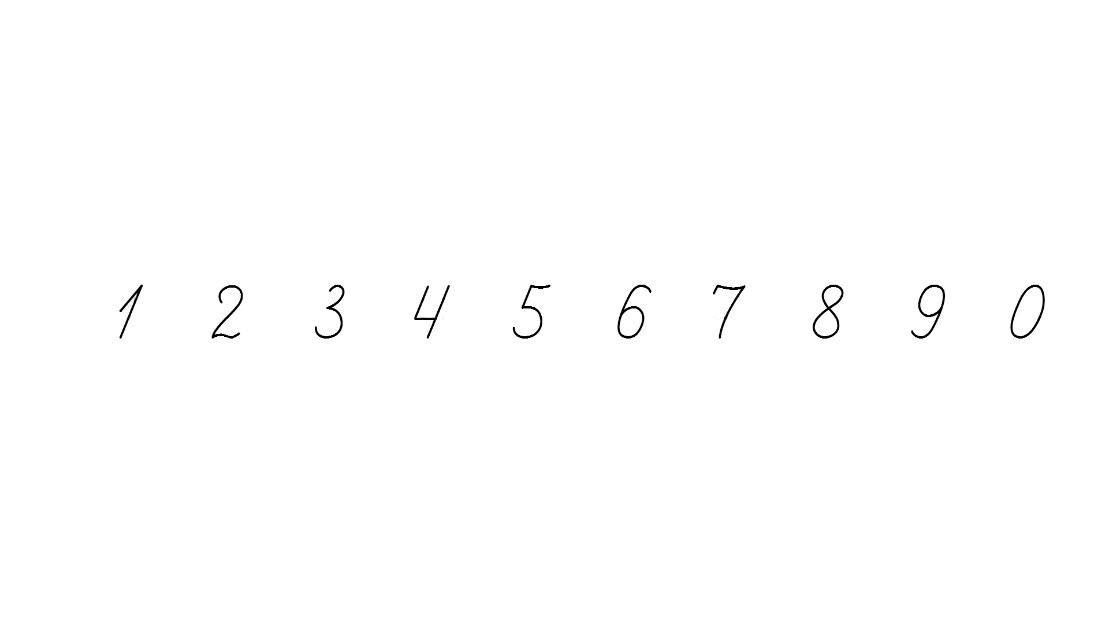 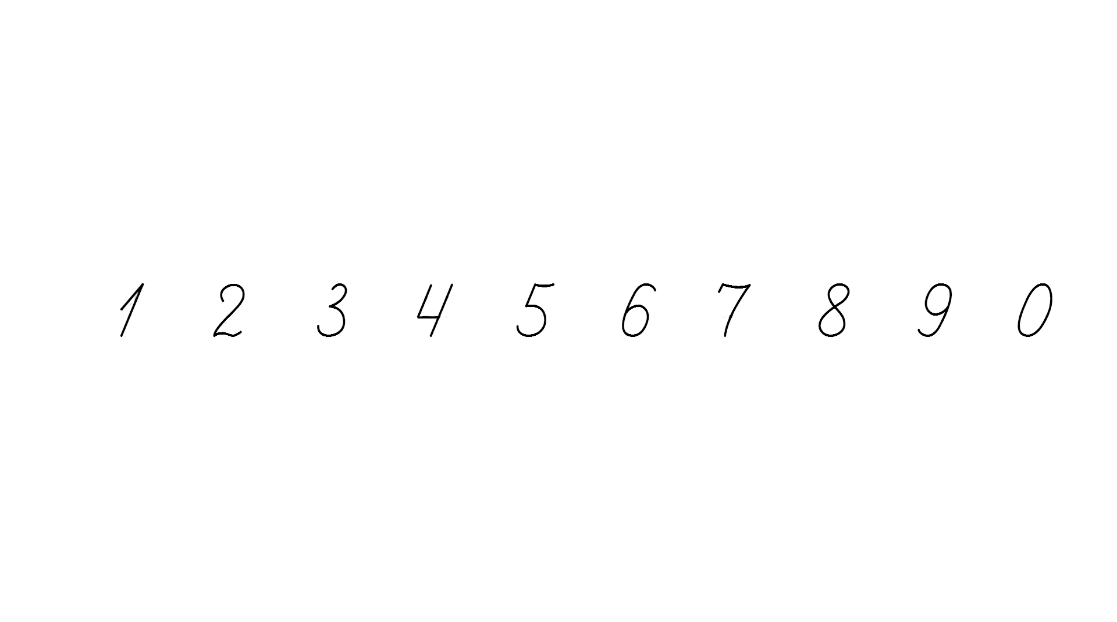 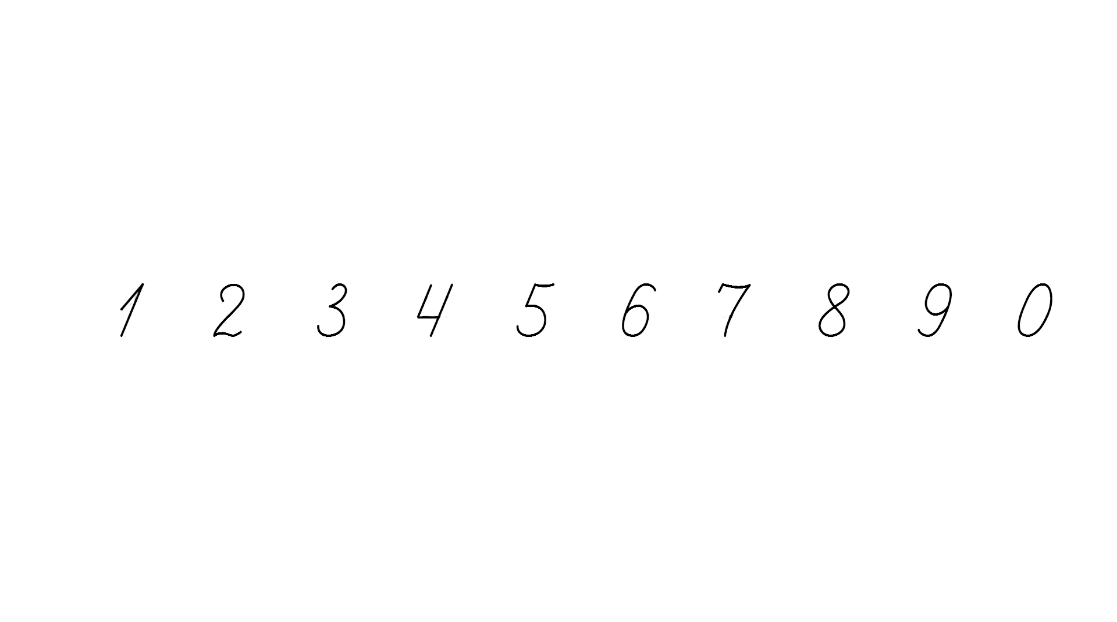 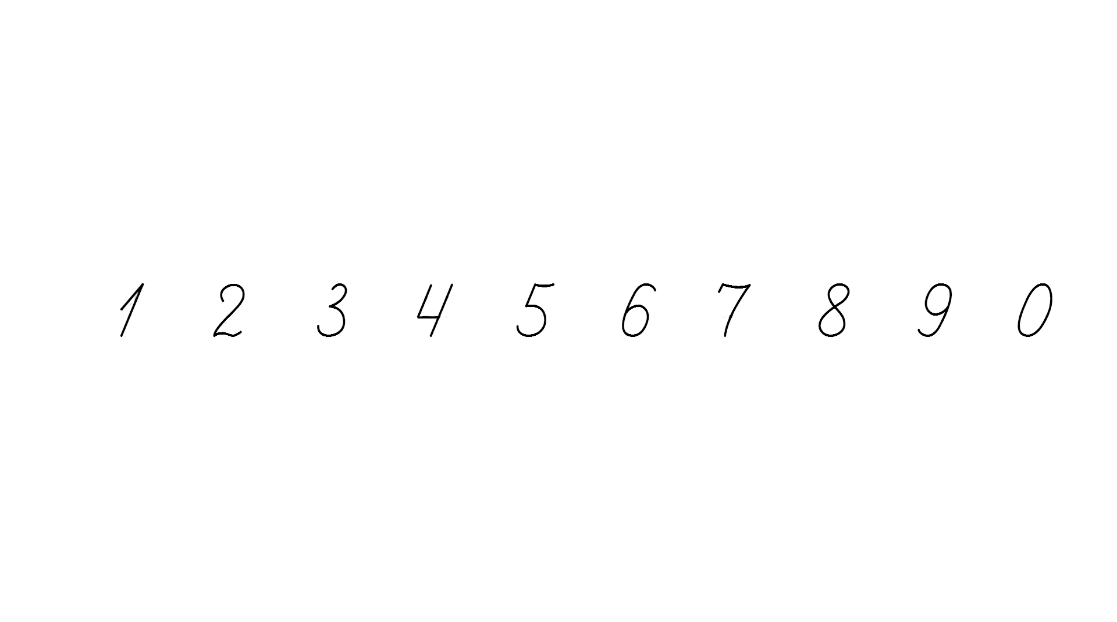 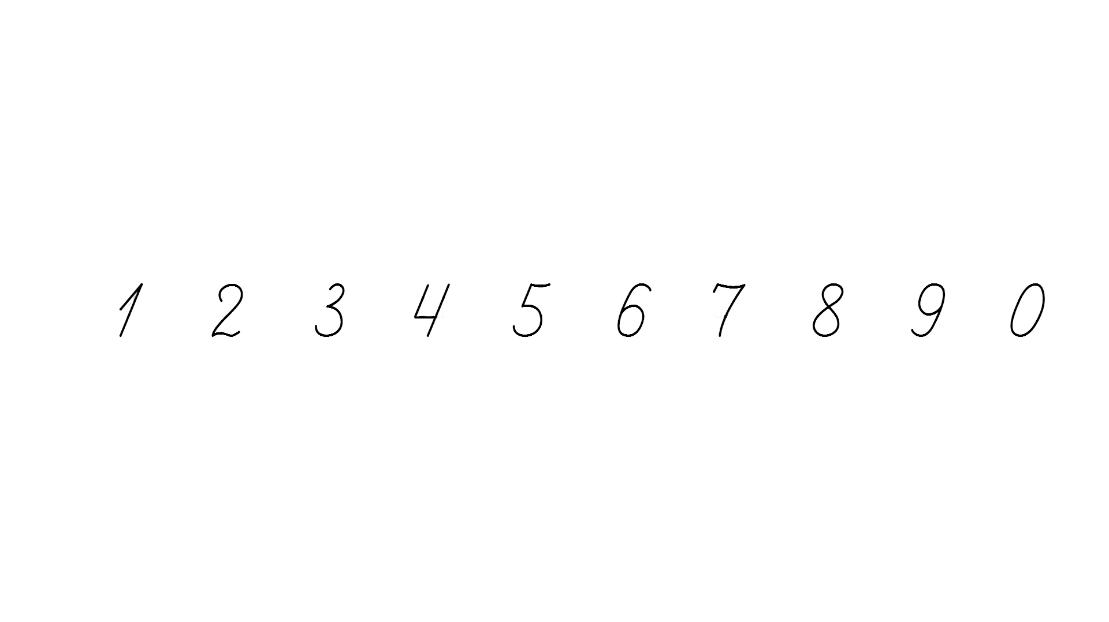 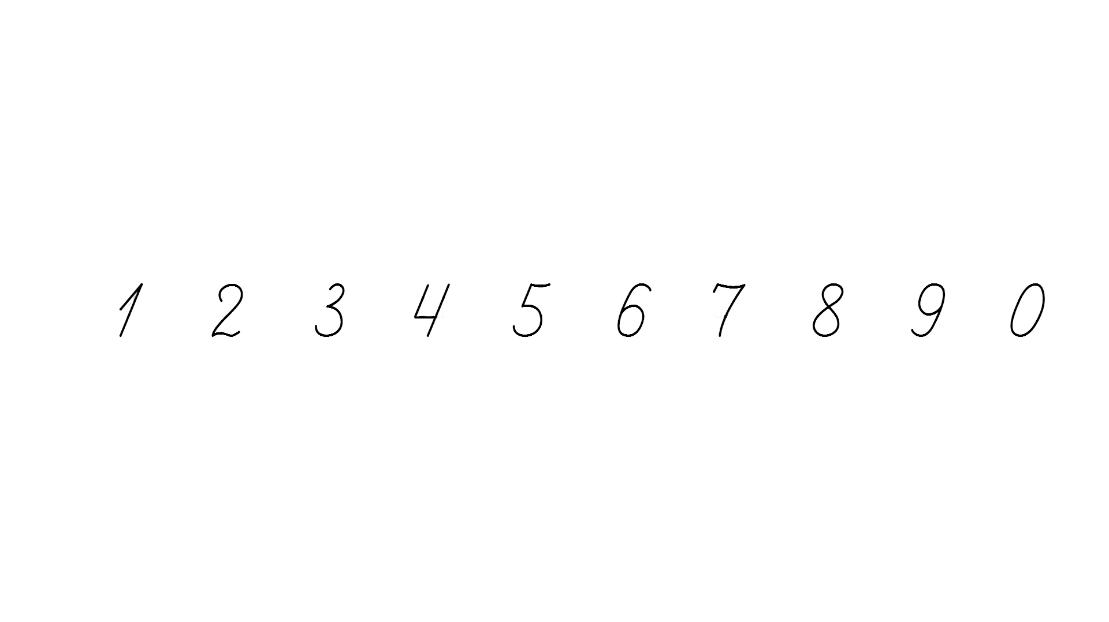 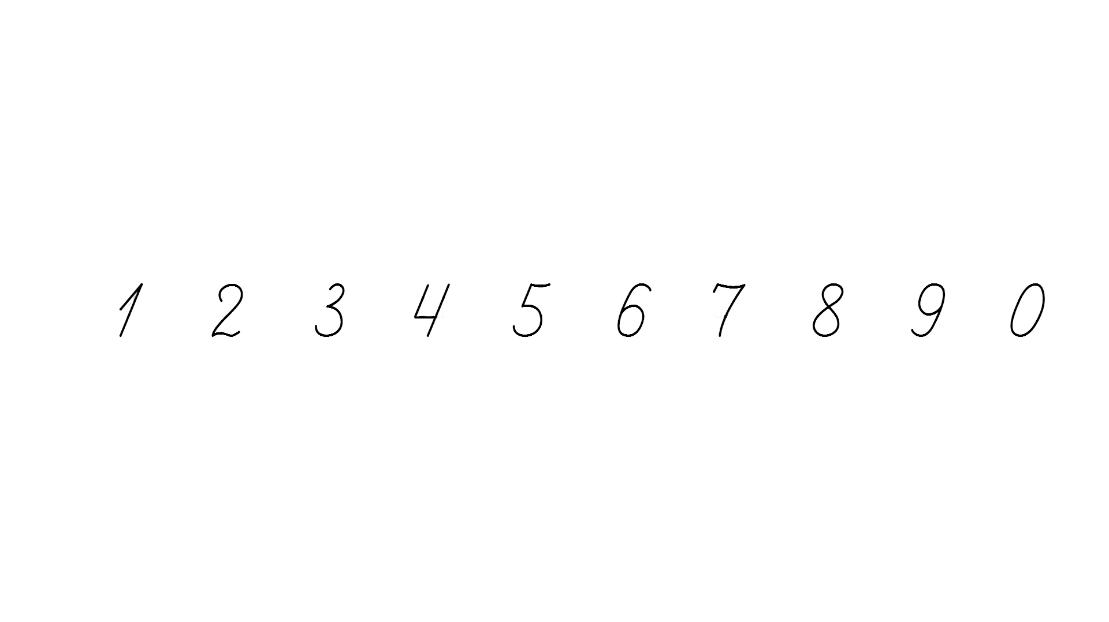 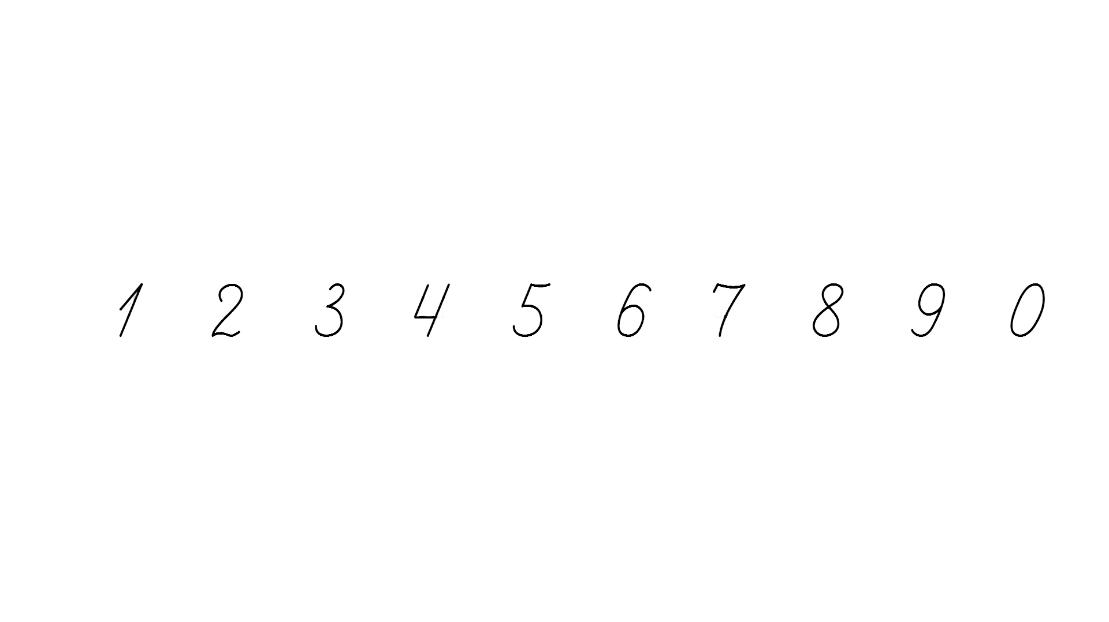 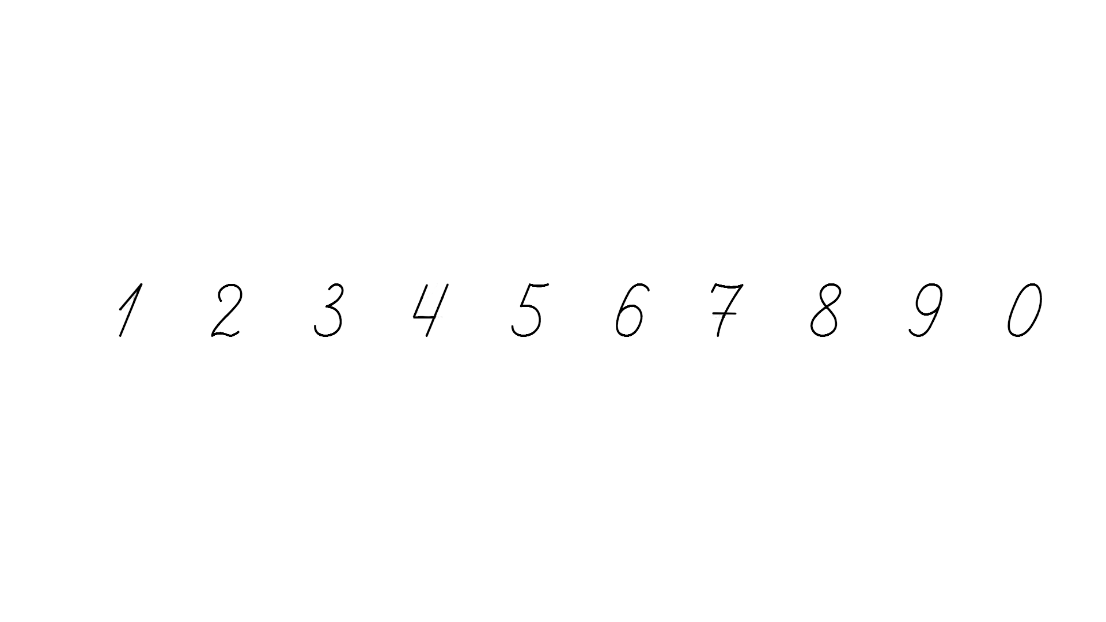 Обчисли № 557
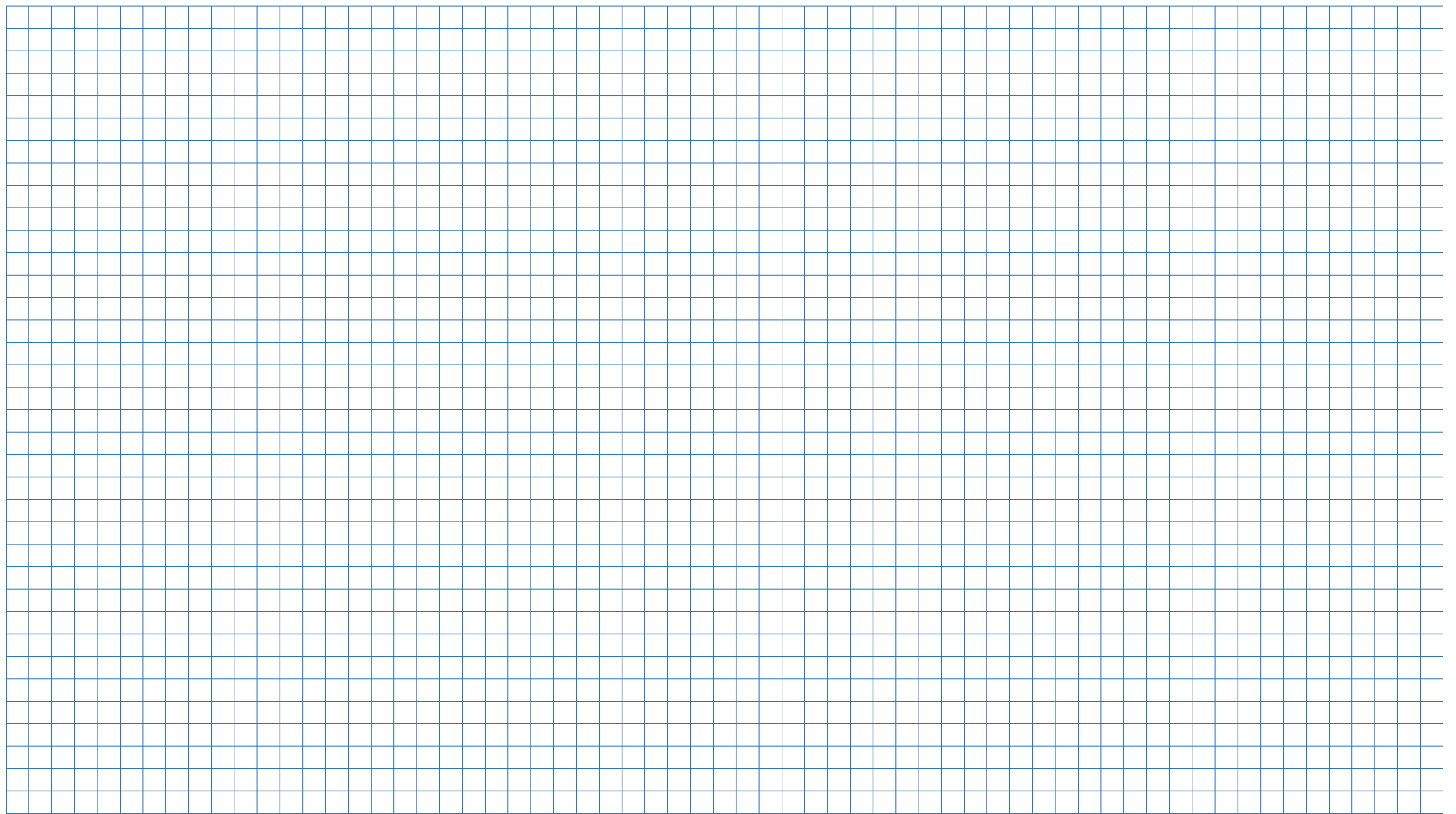 )
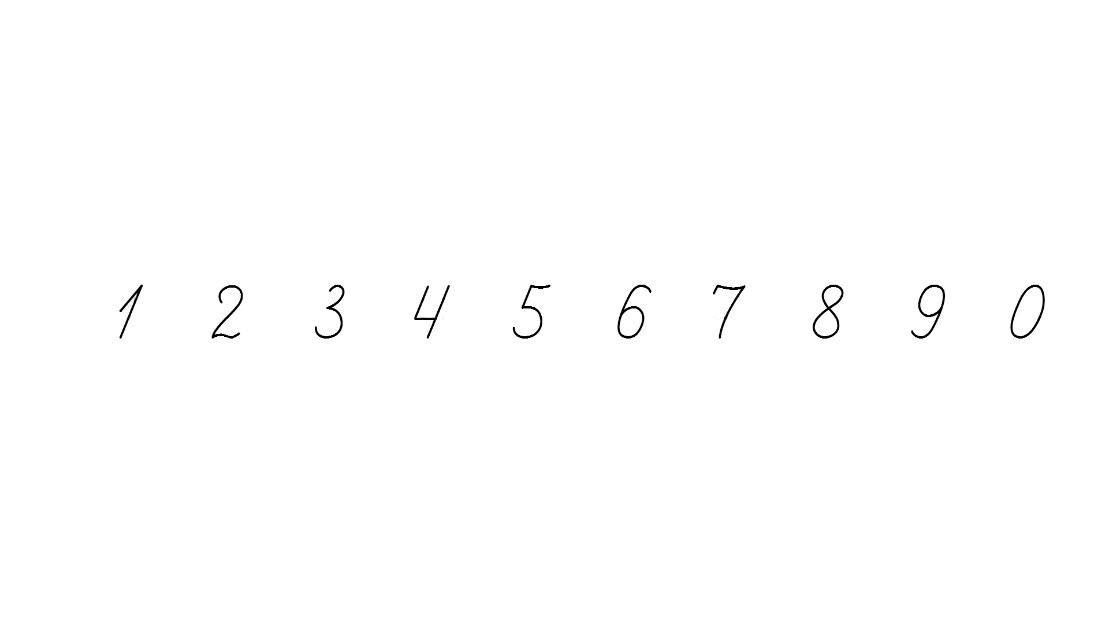 (
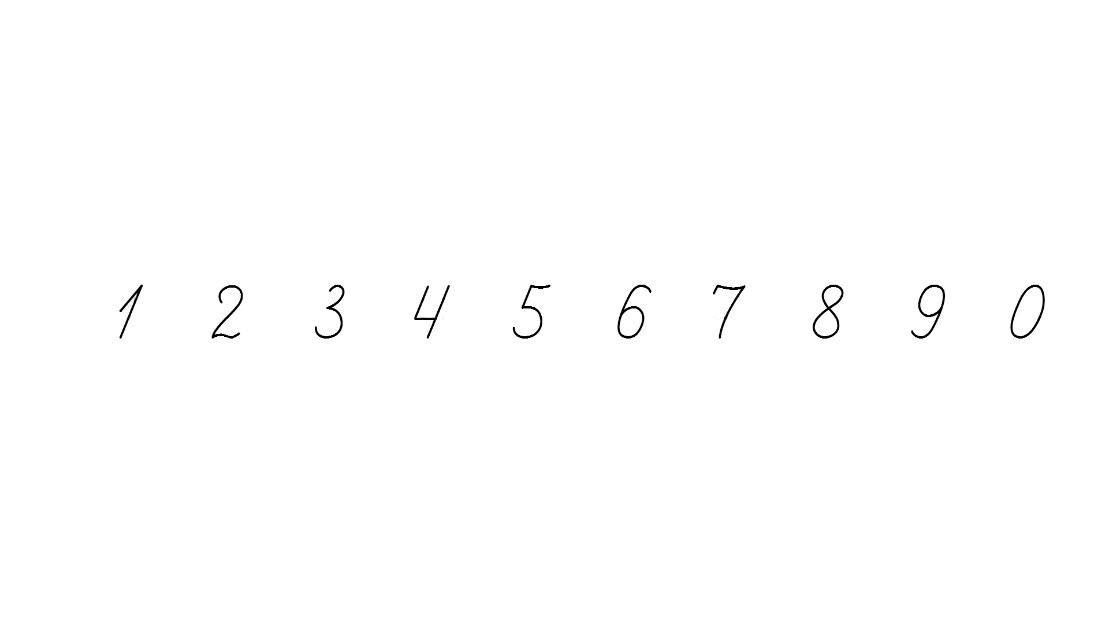 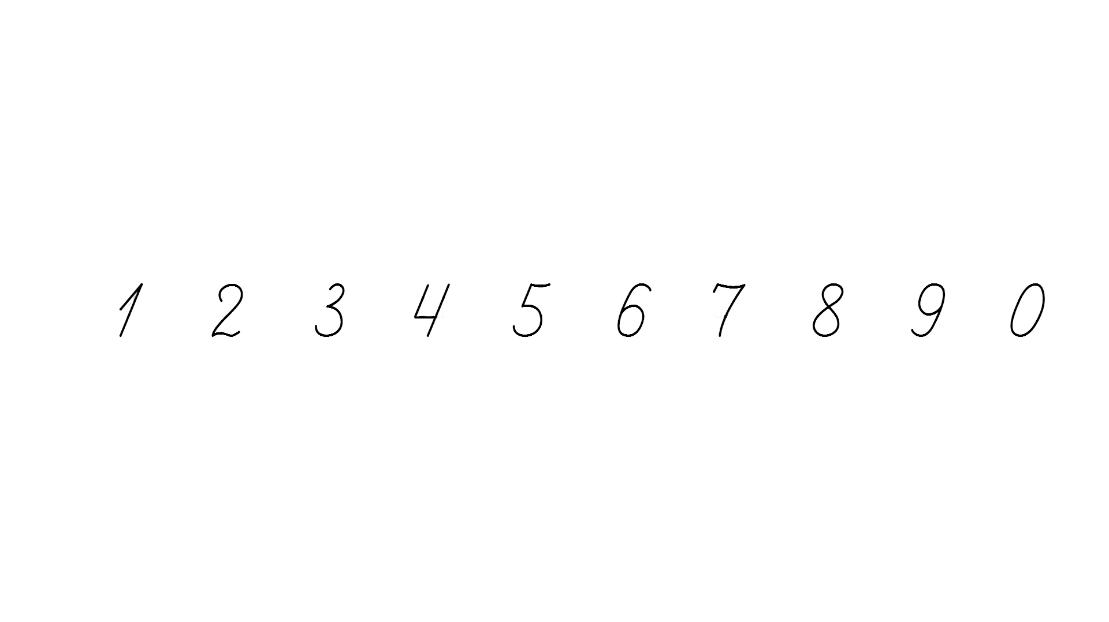 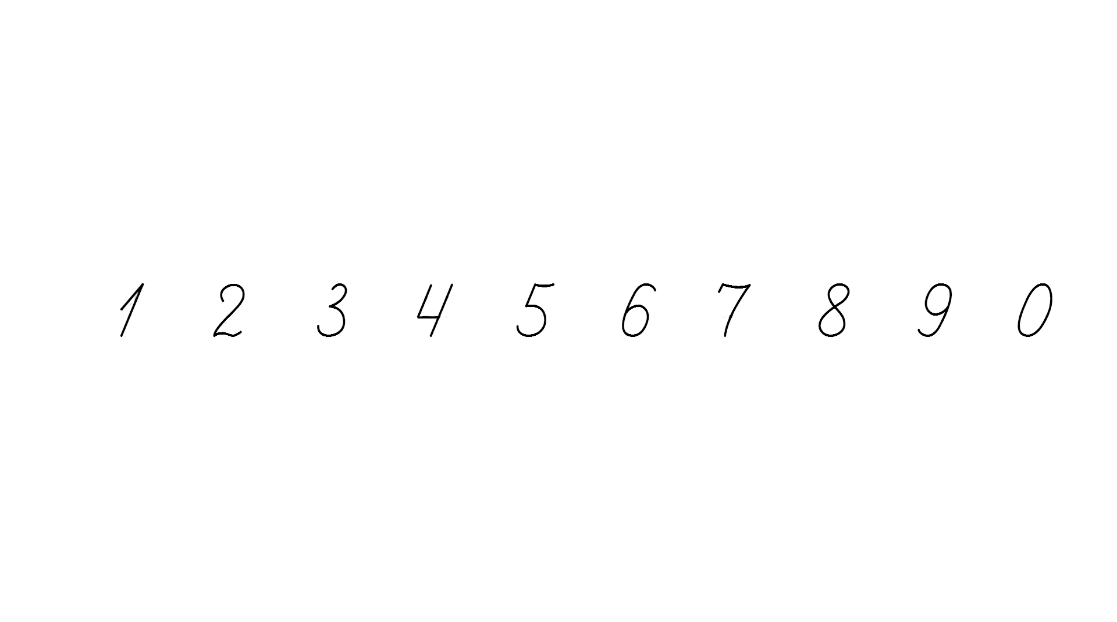 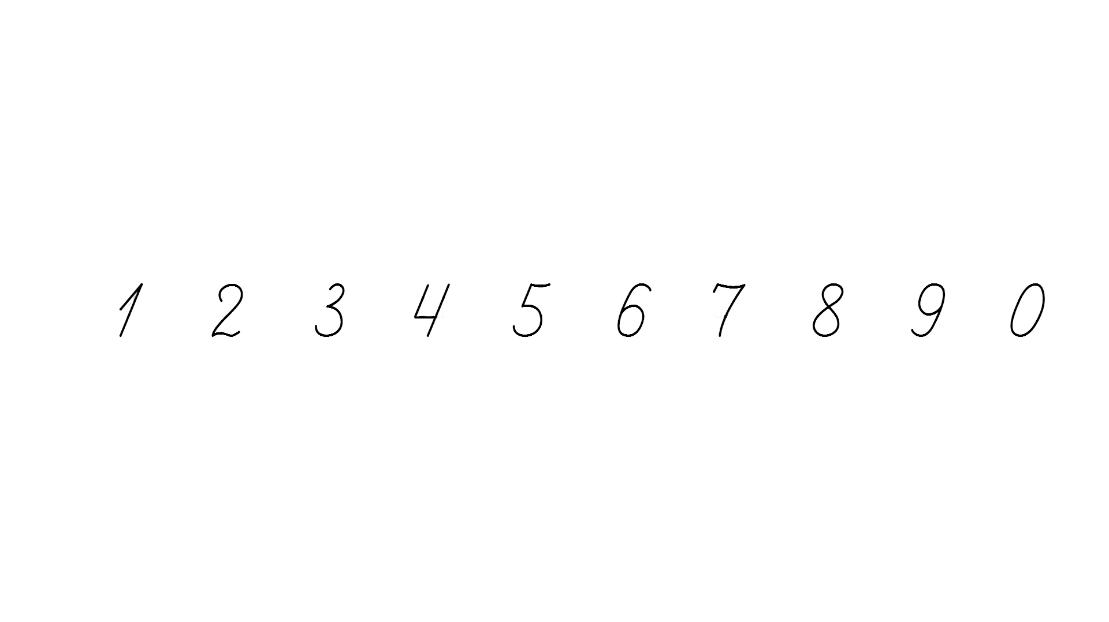 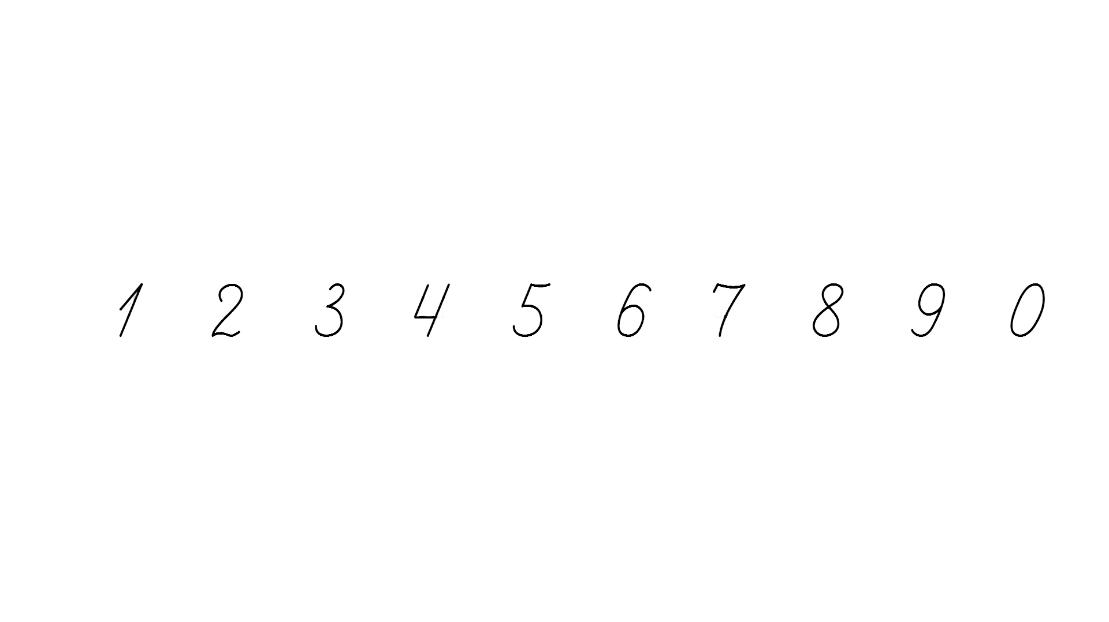 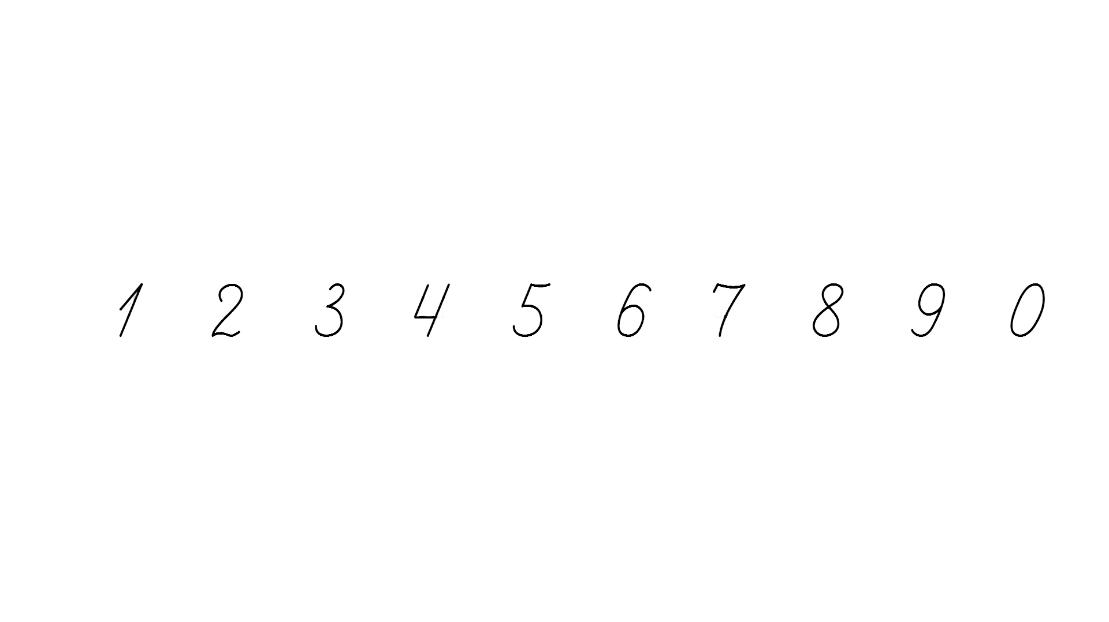 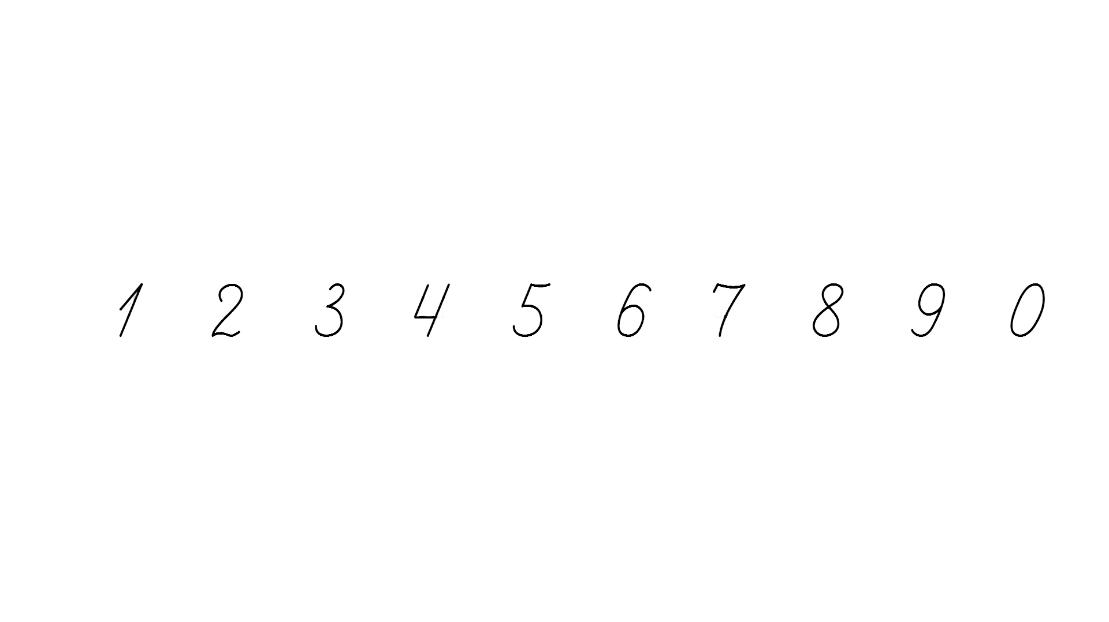 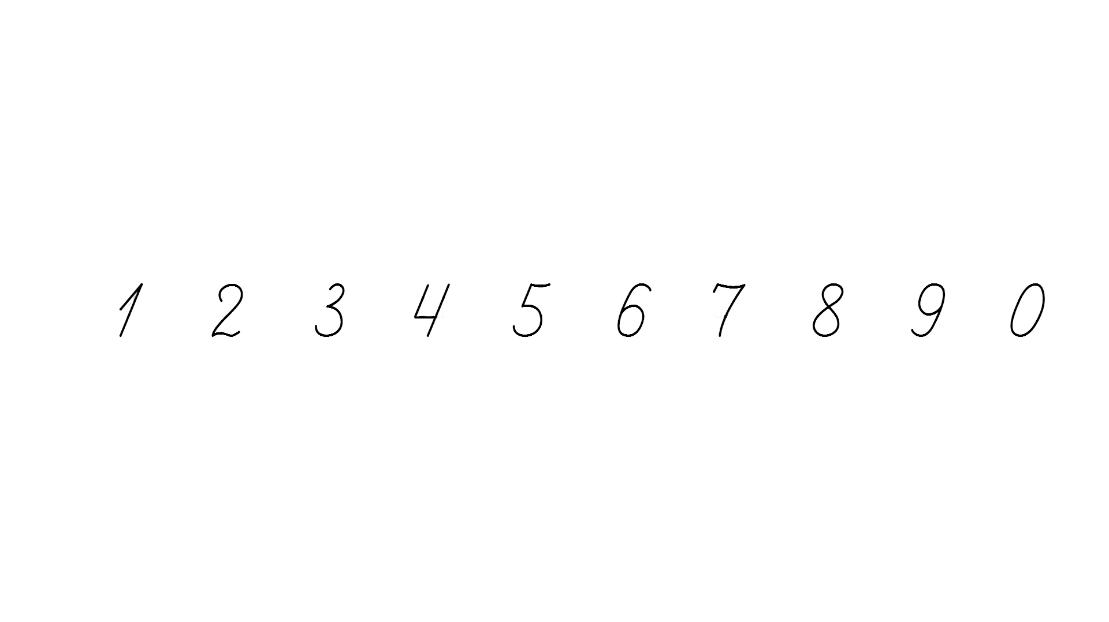 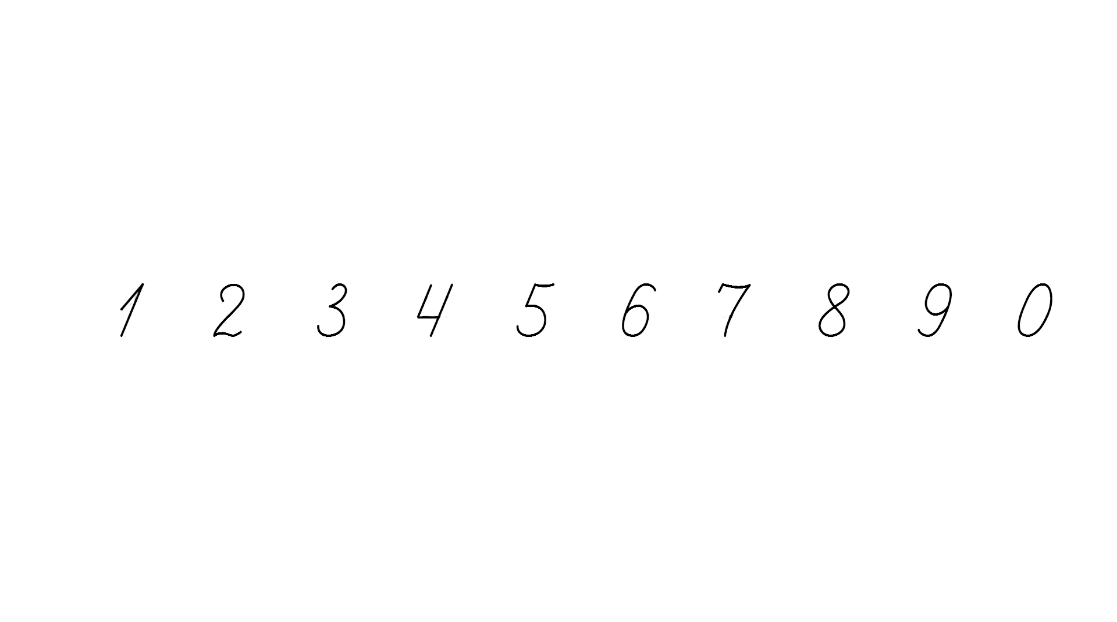 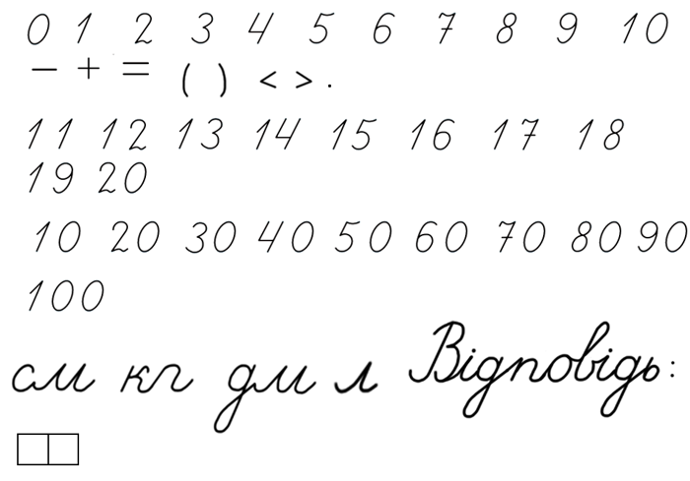 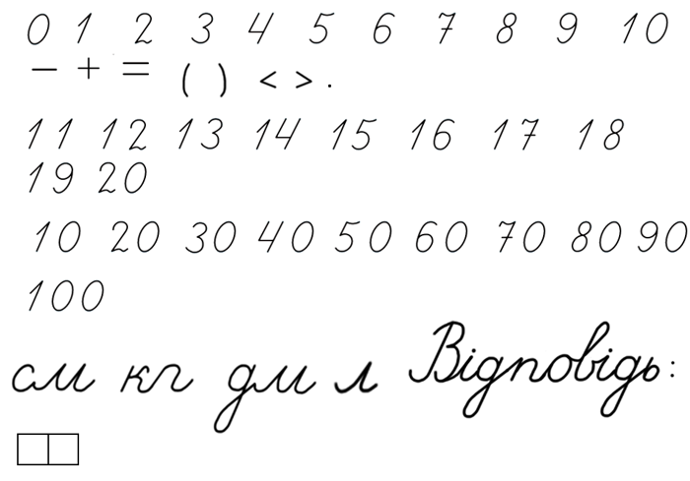 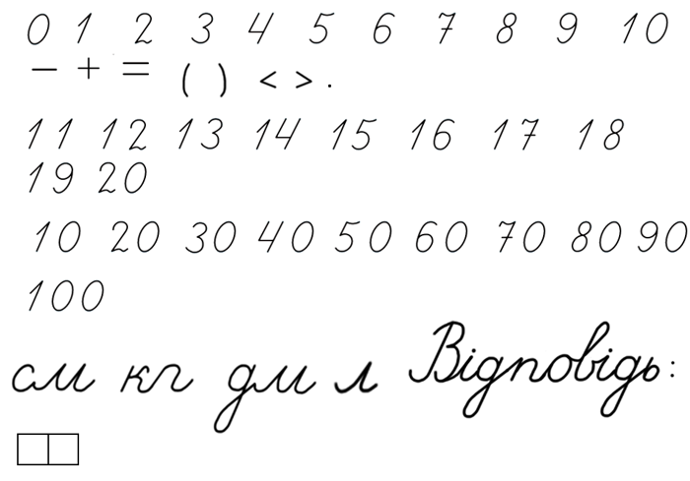 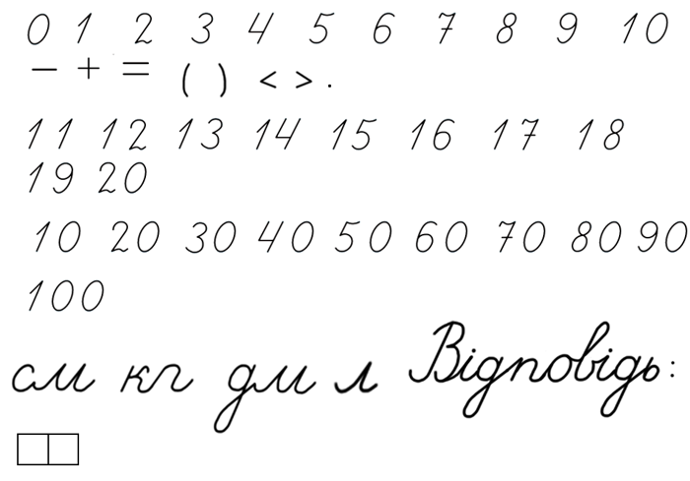 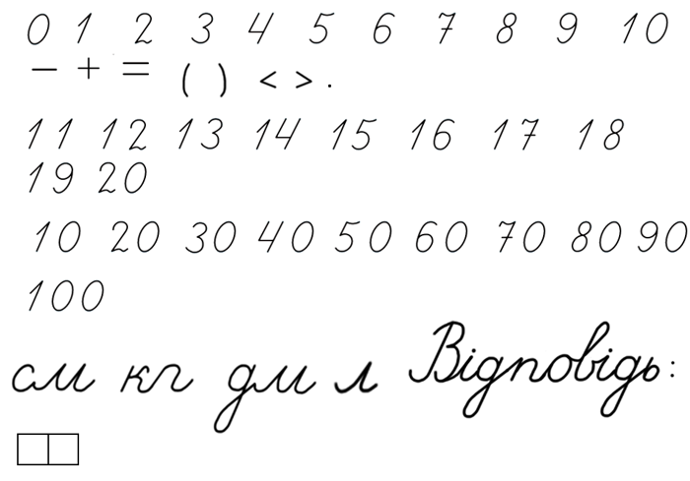 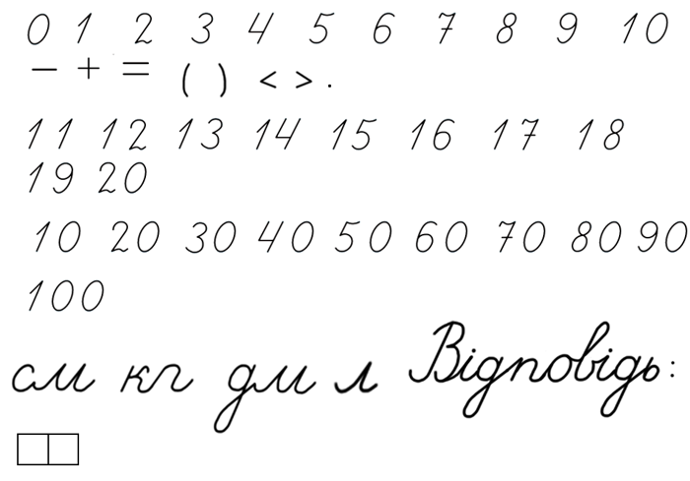 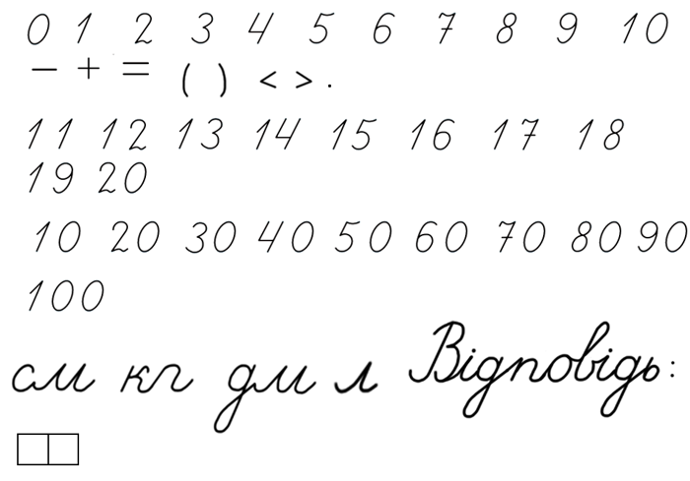 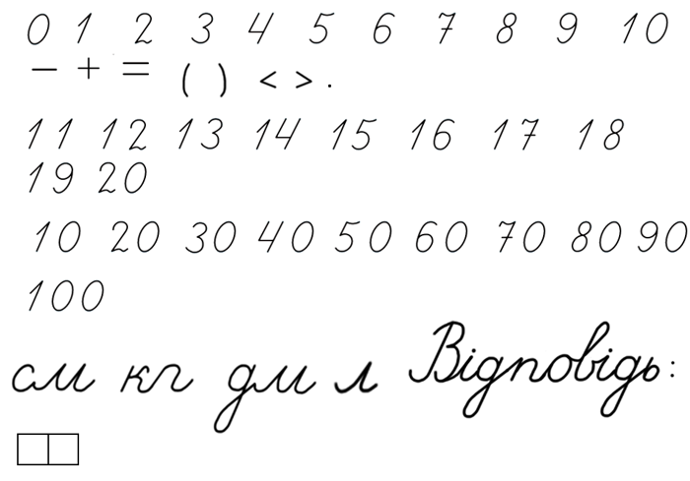 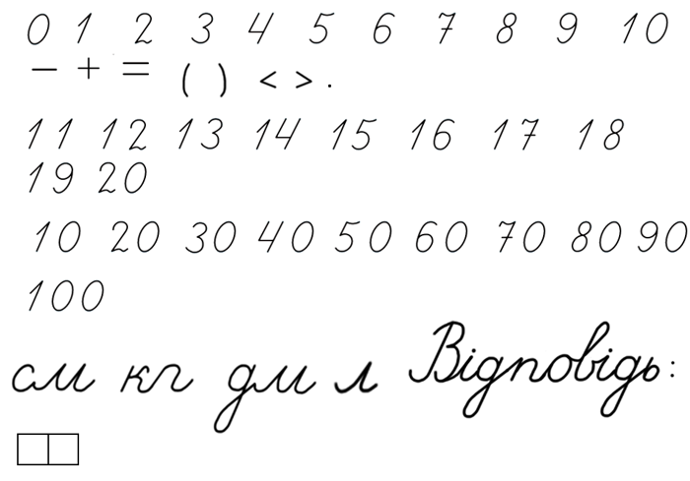 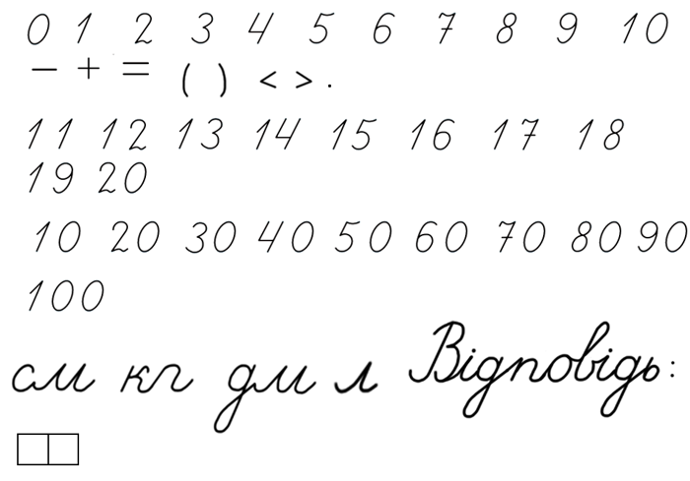 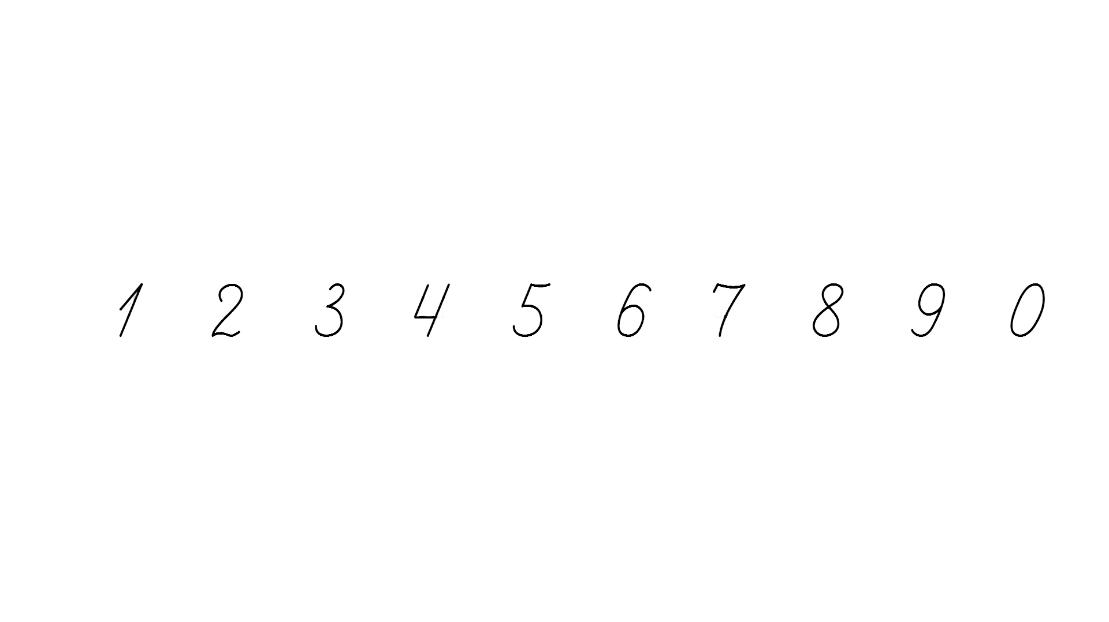 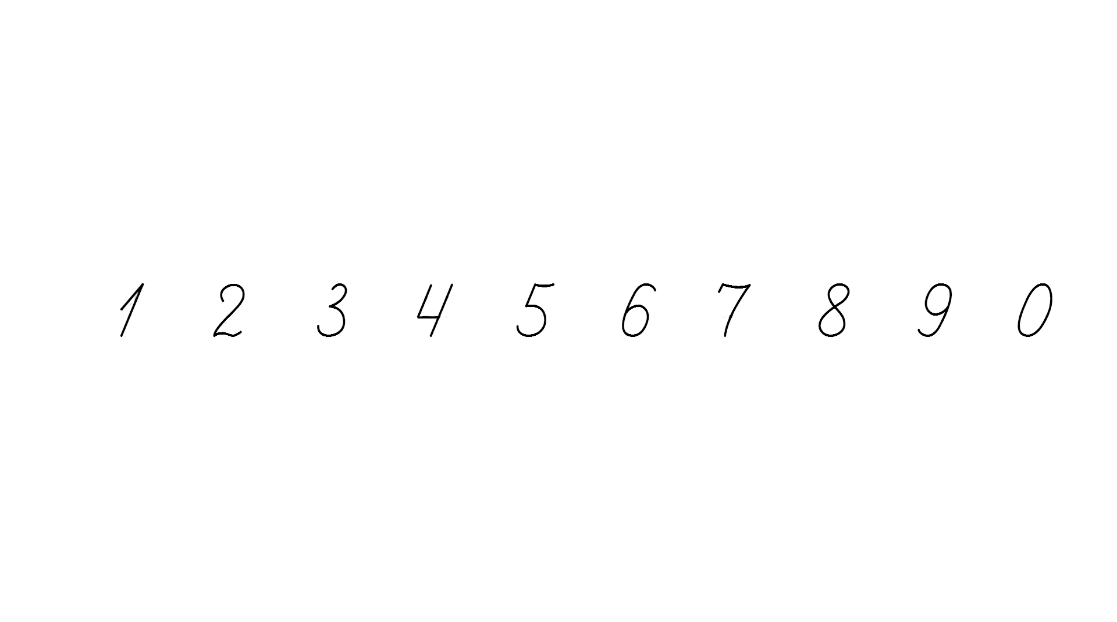 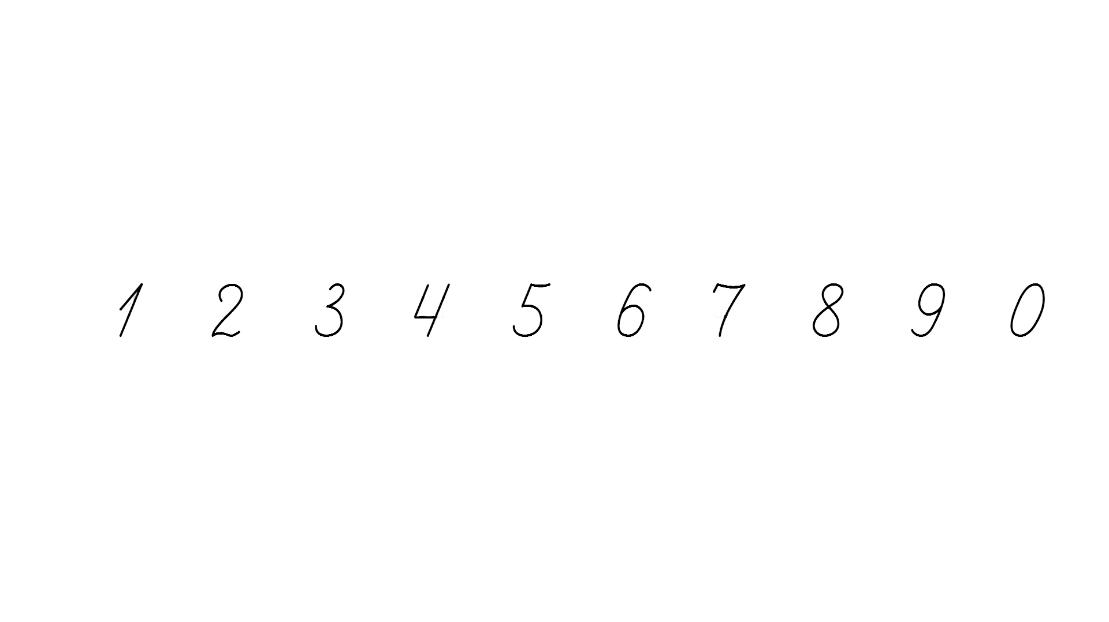 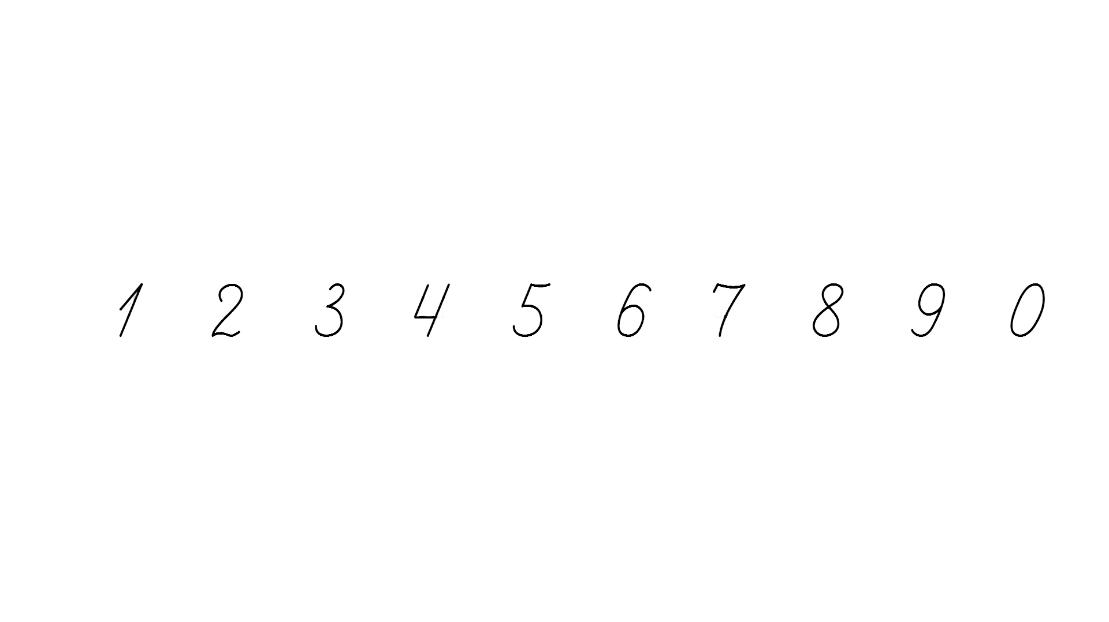 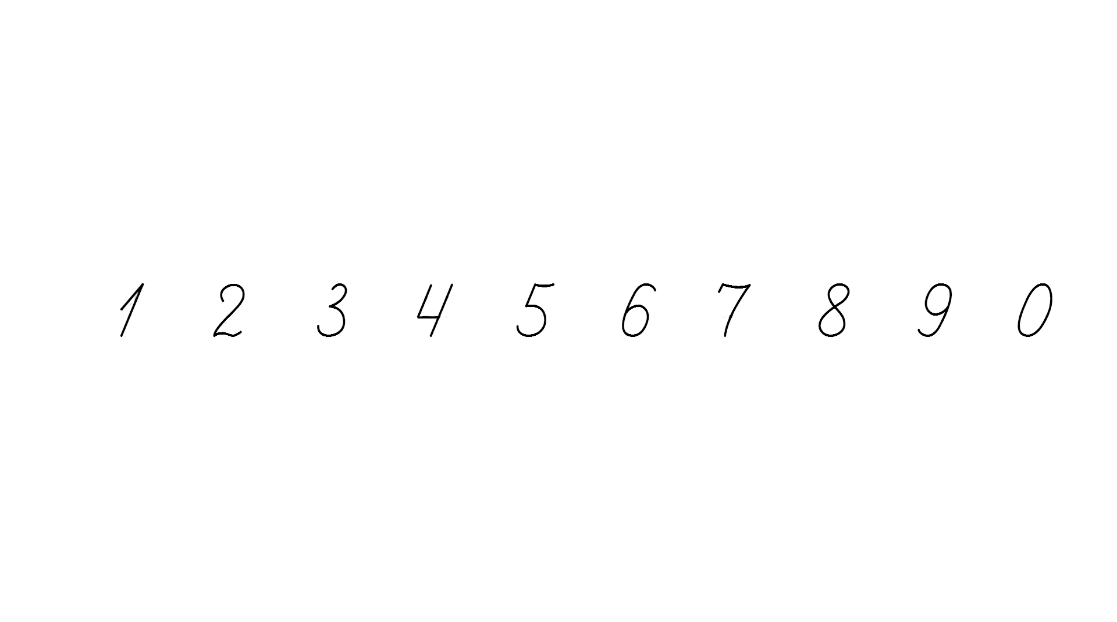 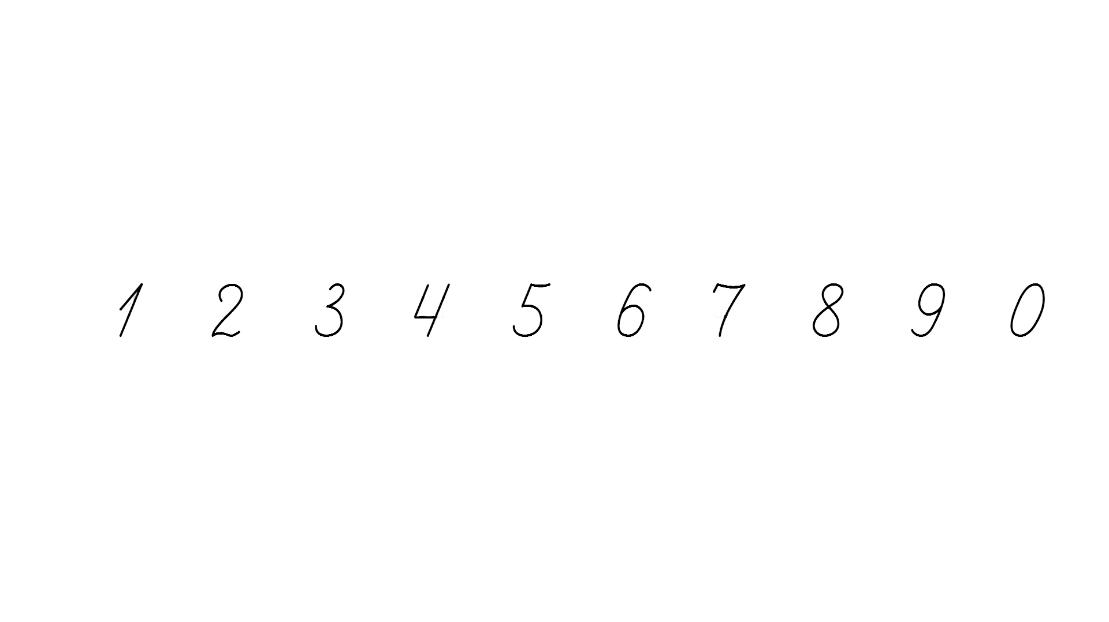 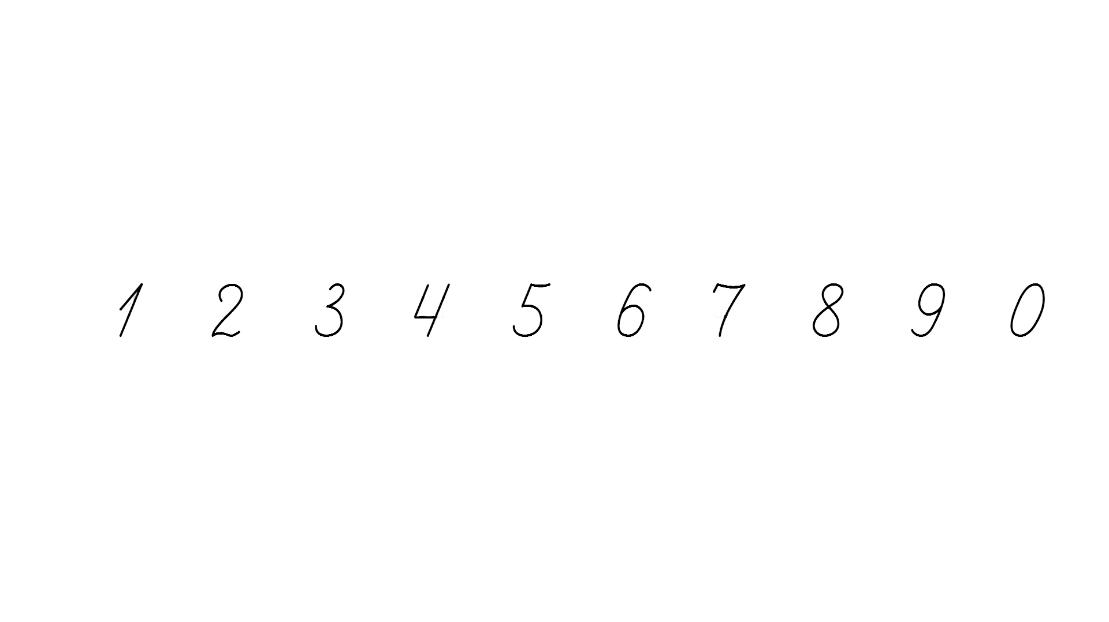 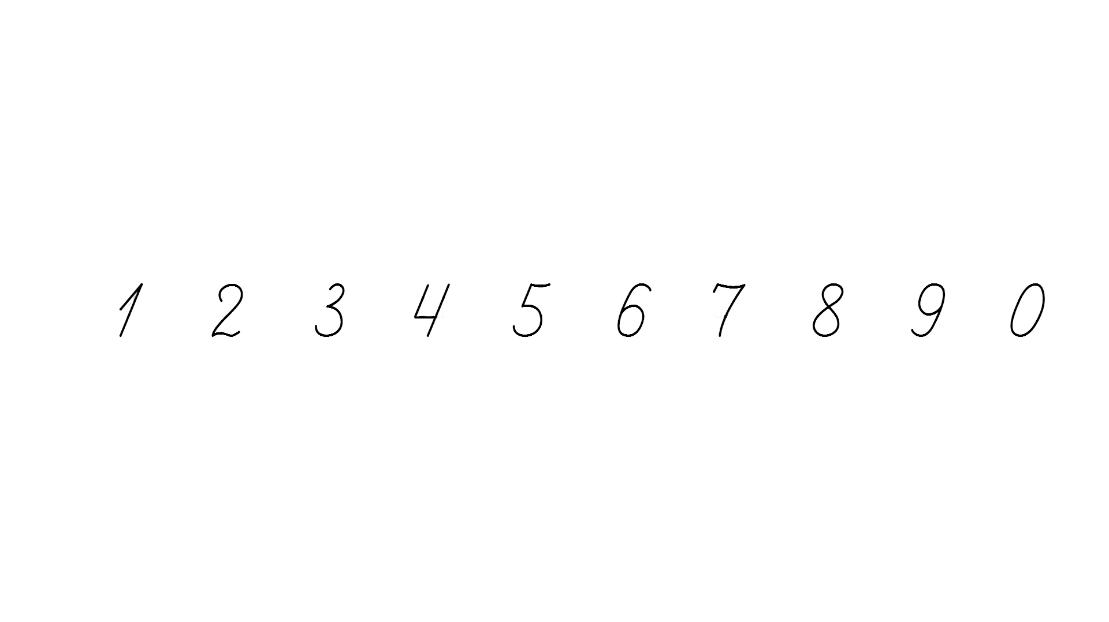 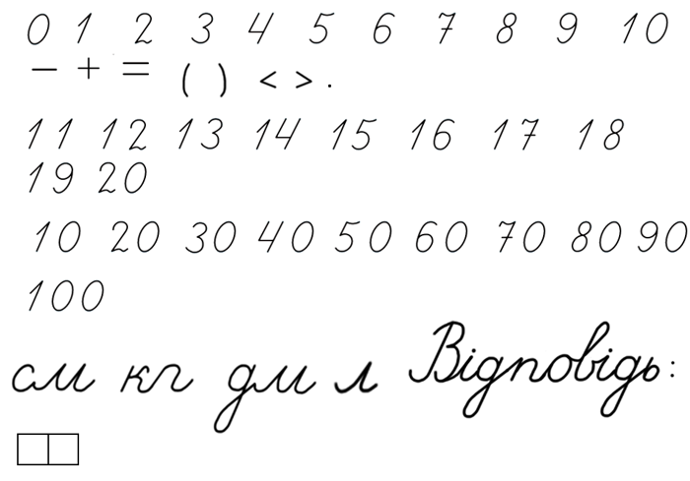 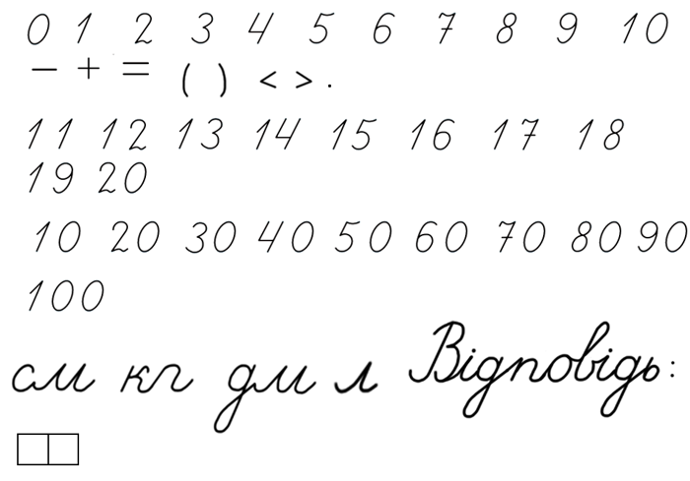 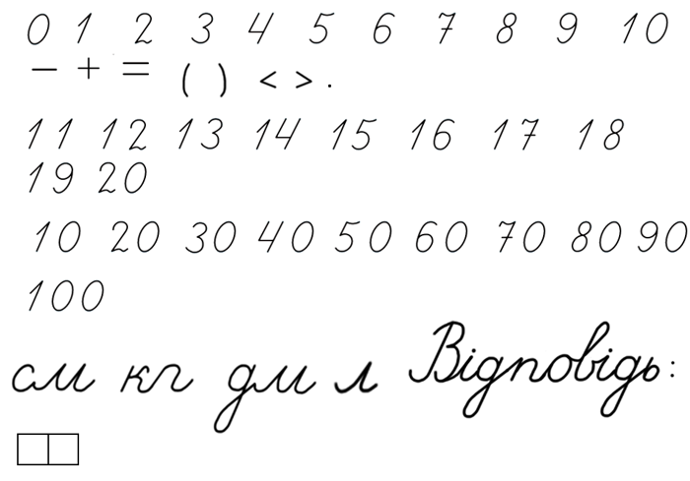 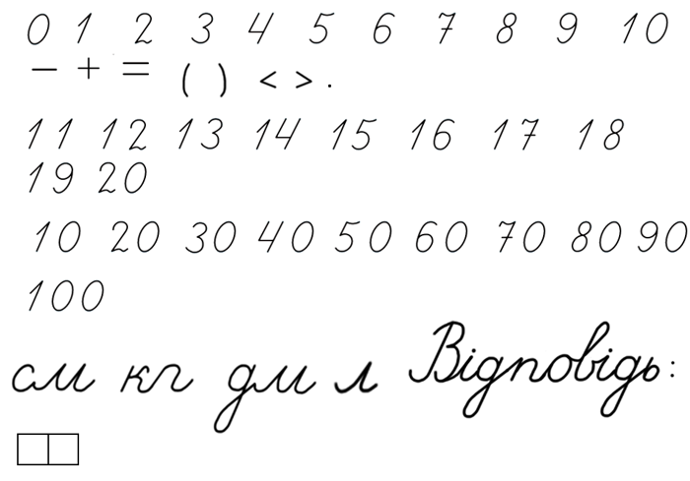 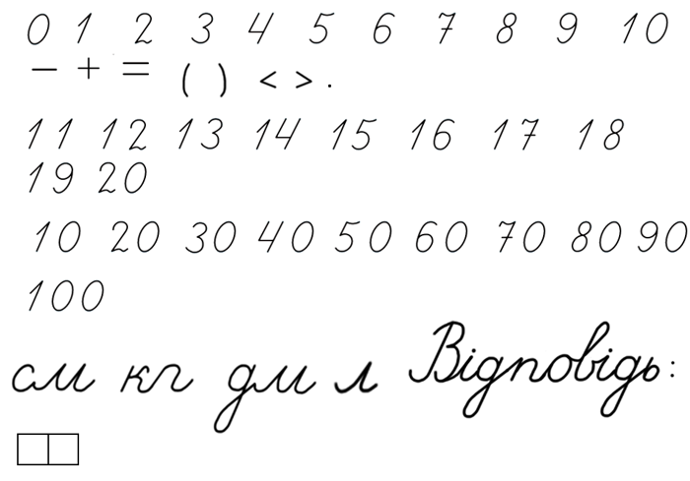 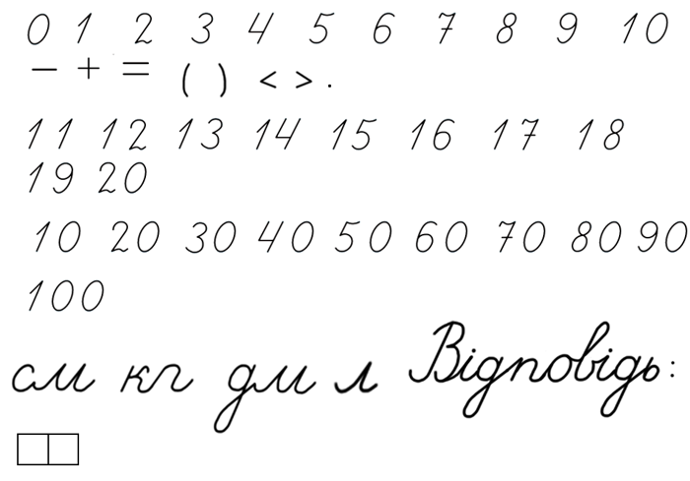 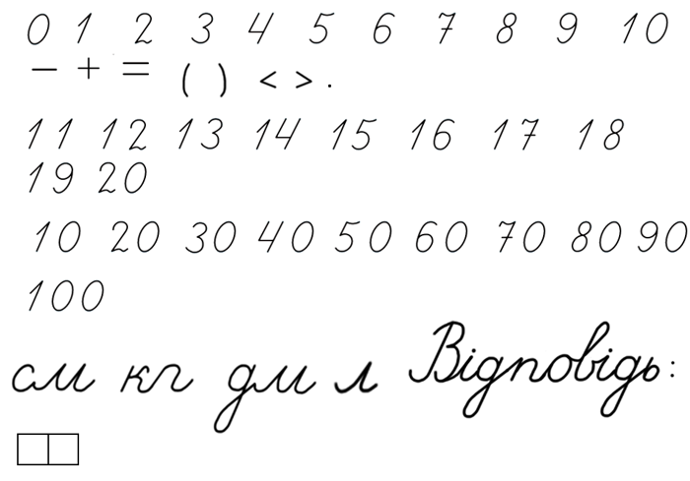 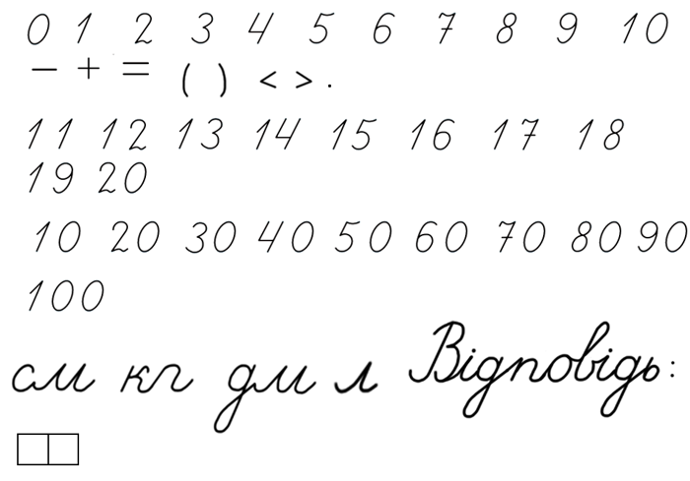 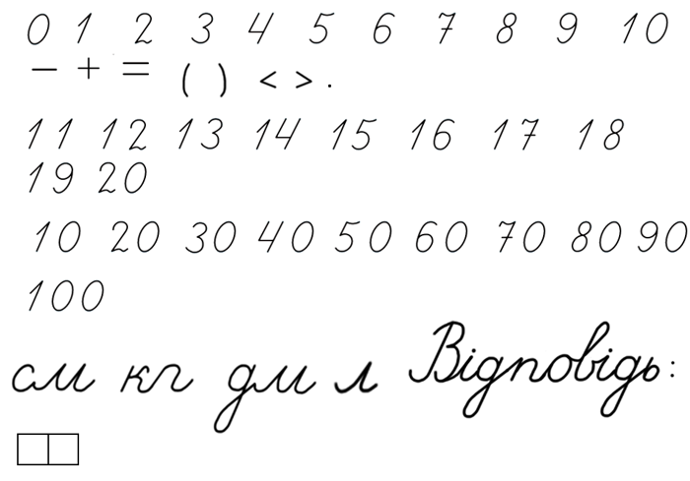 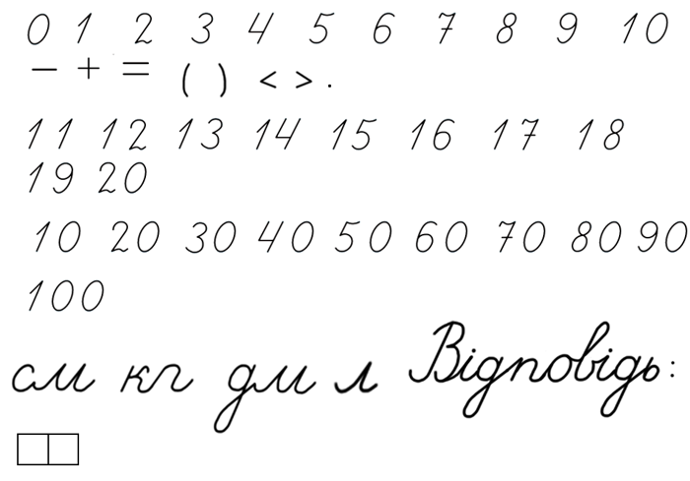 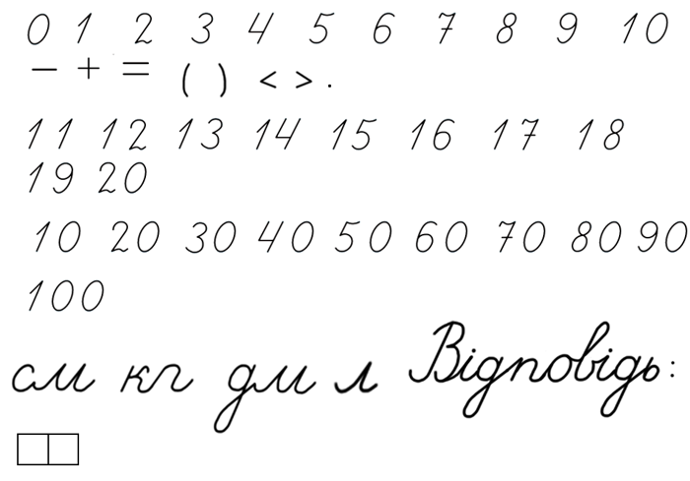 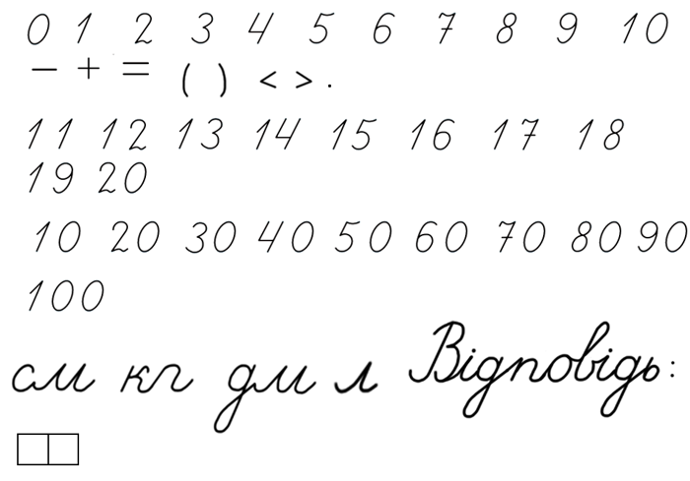 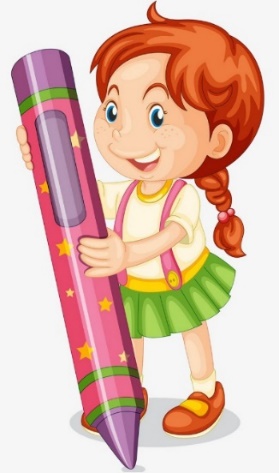 Зошит
Сторінка
94
Рефлексія
Фантазія
Працездатність
Увага
Вибери, яка геометрична фігура  допомогла тобі поповнити копилку знань і вмінь
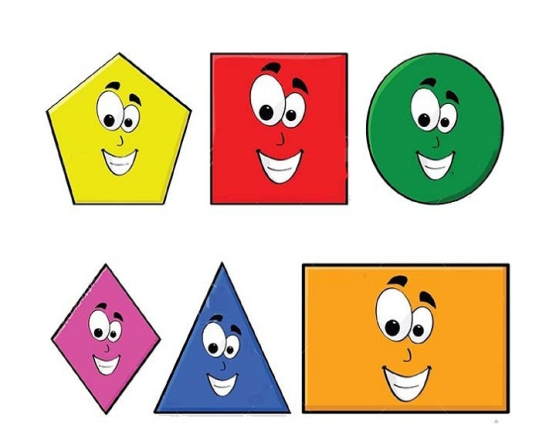 Пам’ять
Старанність
Швидкість